CS408(F) Computer Science Project
Team Hurricane
CPA
Course Project Assistant
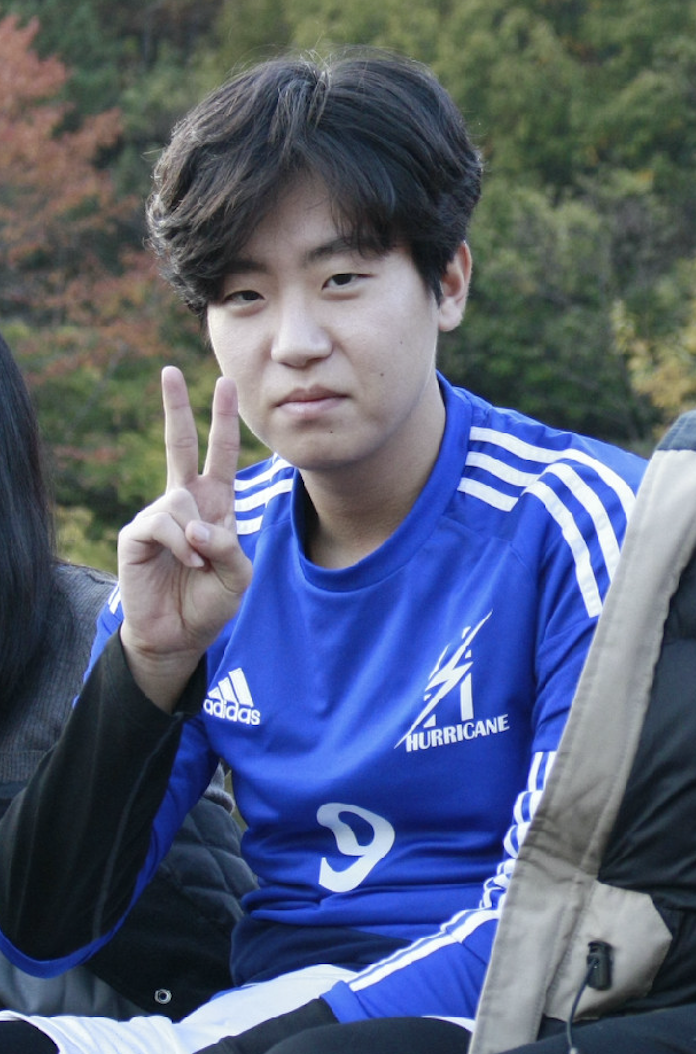 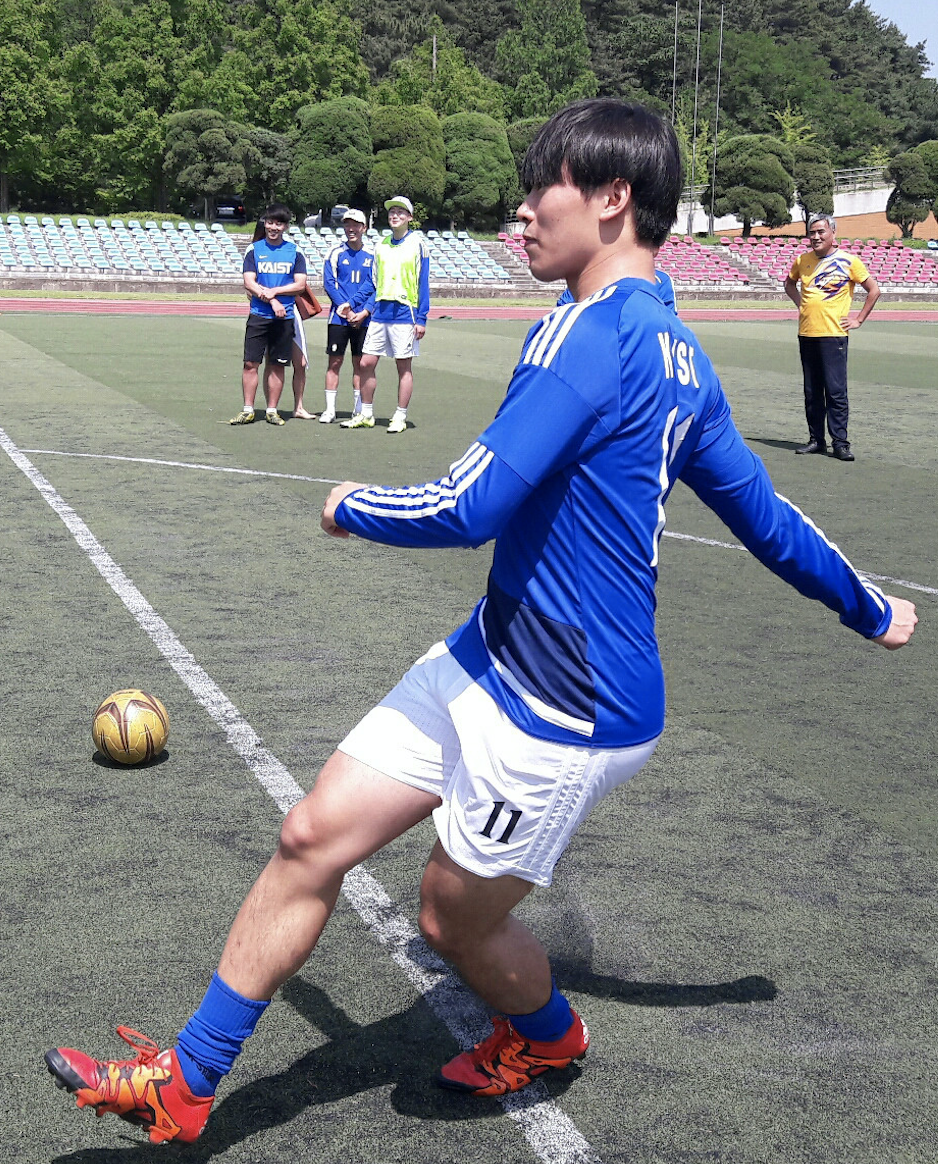 Advisor: Juho Kim
‹#›
Hyunsu                 Hyungrok
[Speaker Notes: Good afternoon,
Welcome to Team Hurricane’s mid-term presentation. My name is Hyunsu and this is Hyungrok.
Our project title is CPA which stands for Course Project Assistant.]
CPA: Course Project Assistant
Team Project
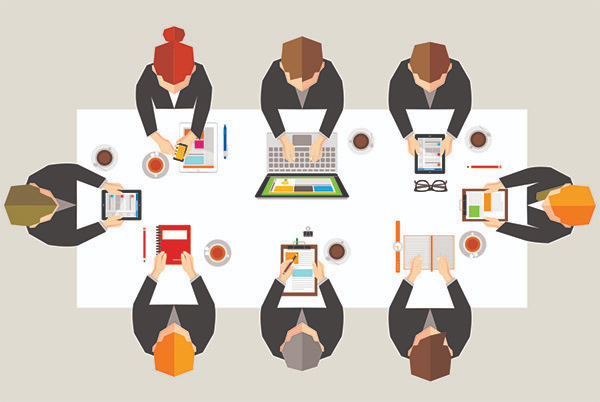 ‹#›
[Speaker Notes: First of all, we’d like to say that, since our teammate Yuna took leave of absence, we had to adjust our topic and scope.
To keep track of what we we’ve been engaging on, we did not start from the scratch, but decided to remain in previous topic, the management of team projects.
Then, (pause하고 아이컨택ㄲ) we narrowed down our target team.]
CPA: Course Project Assistant
Team Project
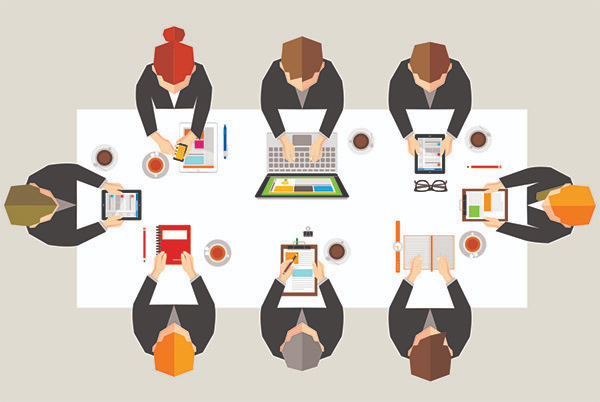 Management
‹#›
[Speaker Notes: First of all, we’d like to say that, since our teammate Yuna took leave of absence, we had to adjust our topic and scope.
To keep track of what we we’ve been engaging on, we did not start from the scratch, but decided to remain in previous topic, the management of team projects.
Then, (pause하고 아이컨택ㄲ) we narrowed down our target.]
CPA: Course Project Assistant
What kind of Projects?
Not too long or too short period (1 month ~ 1 semester)
Two to Six members
Open-ended (short-term research / presentation)
Strongly course-related
Tasks with strict deadline (presentation, report)
‹#›
[Speaker Notes: So these are the properties of our target.

The most unique property of our target is that it’s strongly course-related.
Tasks that will be done throughout the project are given with strict deadline.

And from now on, we will call such projects as a “course project”.

You may recall which projects we’ll be focusing on.]
CPA: Course Project Assistant
Course Projects
‹#›
[Speaker Notes: These are the examples of course projects. 
I asked my friends what kind of course projects one took:

At first glance, you can see that there are various kinds of courses that assigns “course project” that I’ve just defined.]
CPA: Course Project Assistant
Storyboard
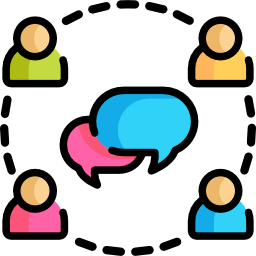 ‹#›
[Speaker Notes: Now, here’s the team of four students who gets to do the “course project”.

They introduced themselves, and]
CPA: Course Project Assistant
Storyboard
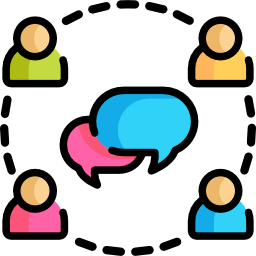 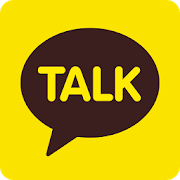 ‹#›
[Speaker Notes: Of course, they first made kakao chat room right after exchanging phone number or kakao id.]
CPA: Course Project Assistant
Storyboard - Scene #Google Docs
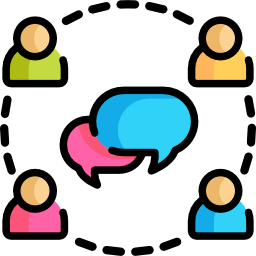 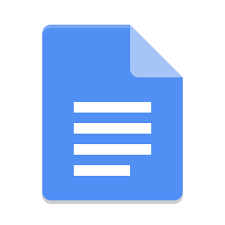 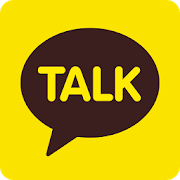 ‹#›
[Speaker Notes: Hyungrok, who’s a member of the team, suggested to use Google Docs to manage their project.]
CPA: Course Project Assistant
Storyboard - Scene #Google Docs
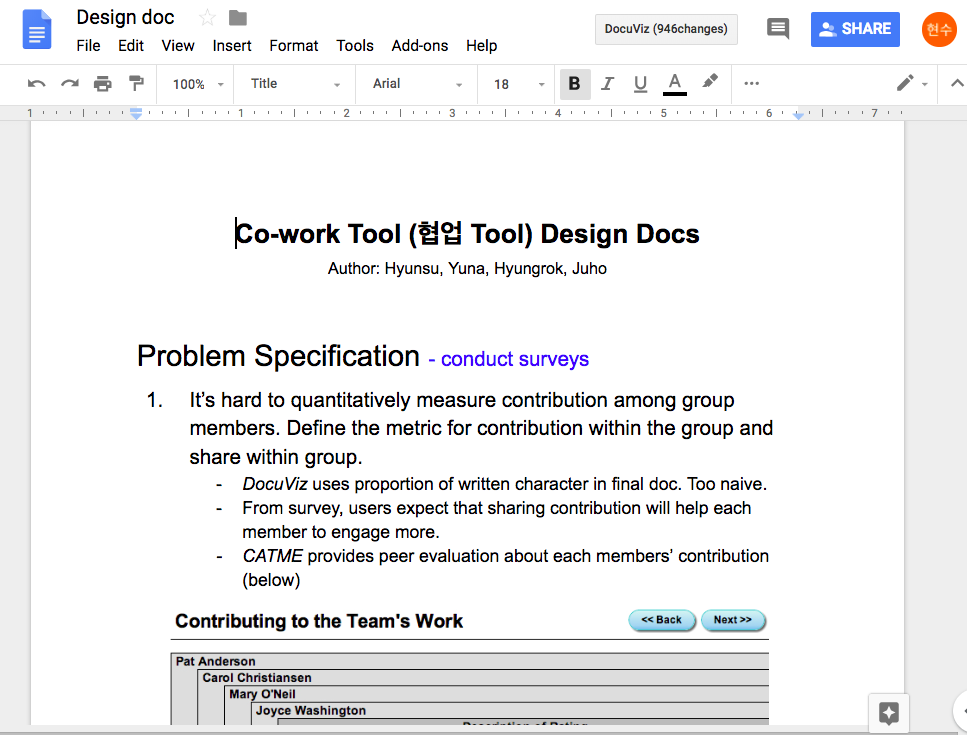 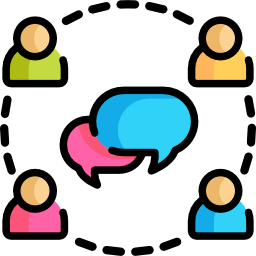 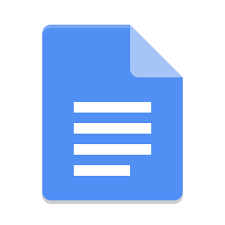 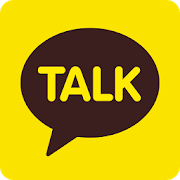 ‹#›
[Speaker Notes: Everyone agreed, and they wrote many documents such as design documents,]
CPA: Course Project Assistant
Storyboard - Scene #Google Docs
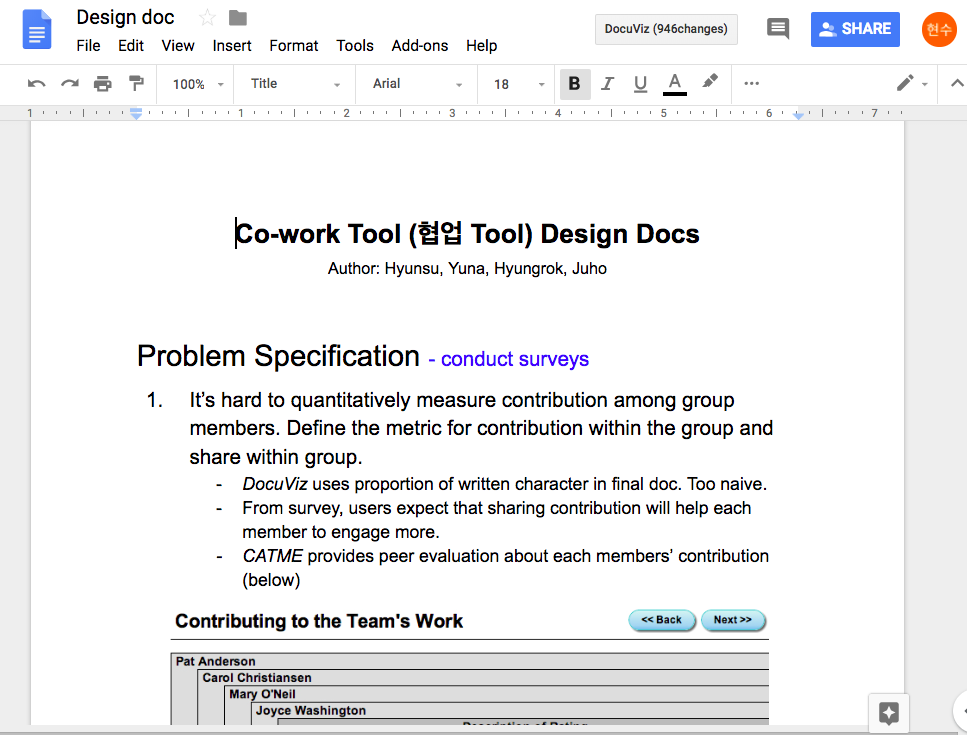 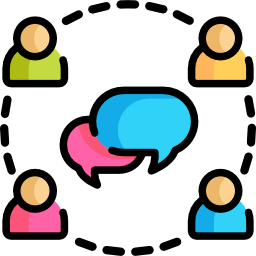 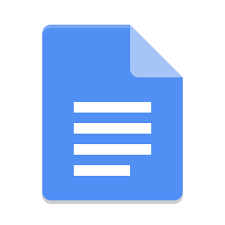 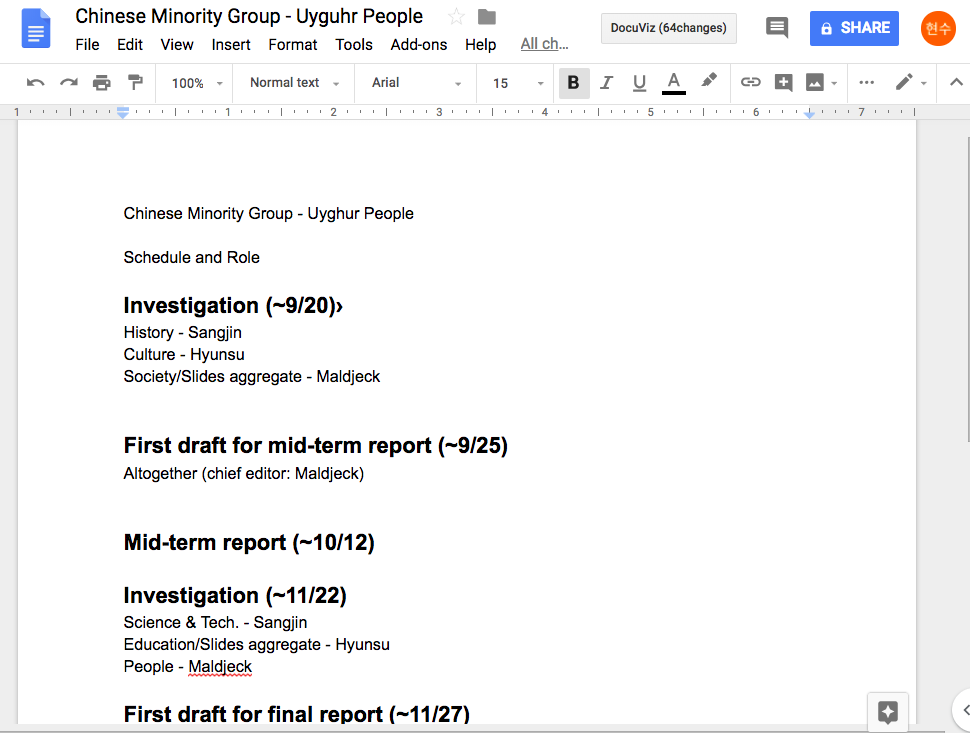 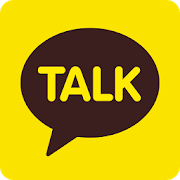 ‹#›
[Speaker Notes: Schedule and role]
CPA: Course Project Assistant
Storyboard - Scene #Google Docs
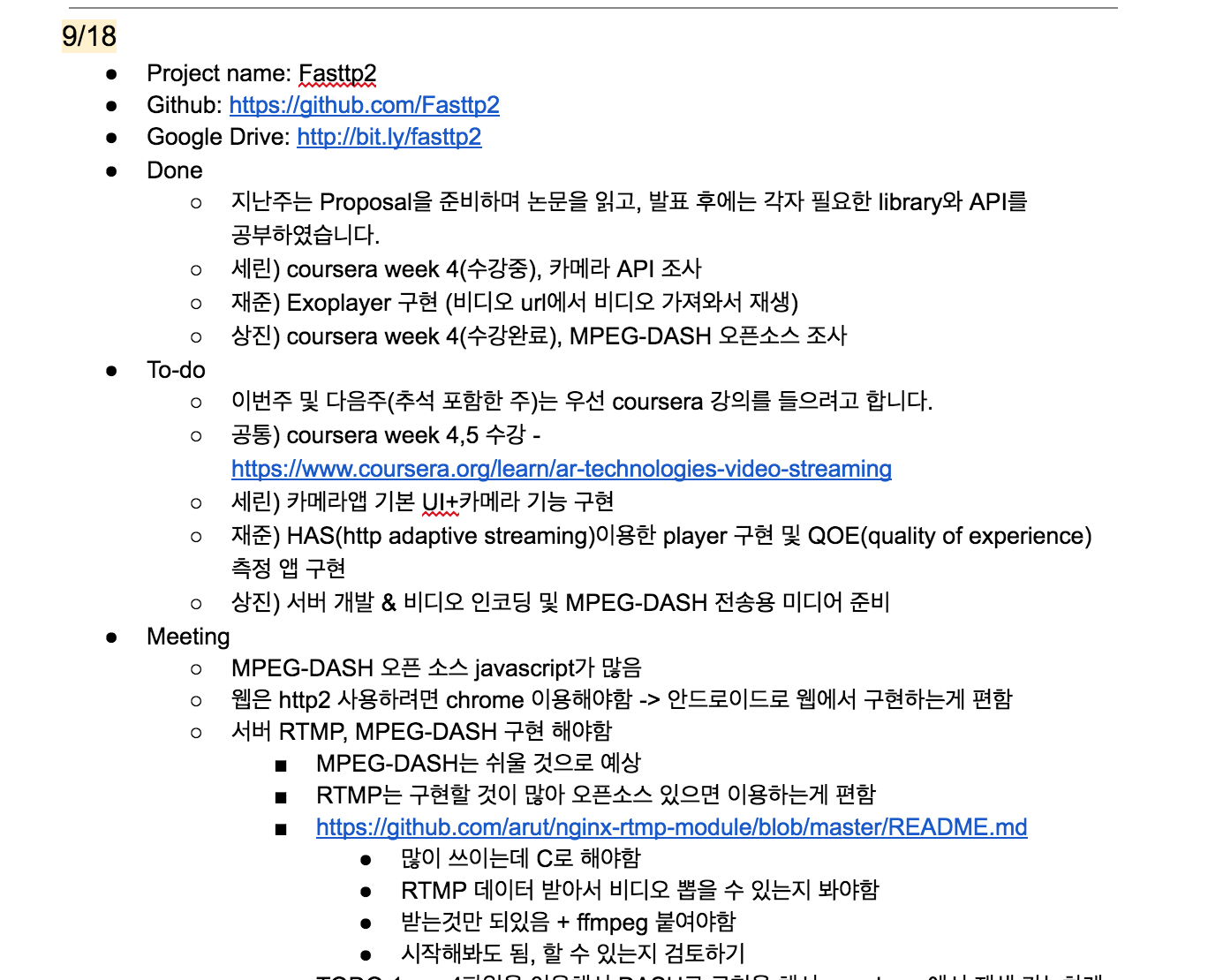 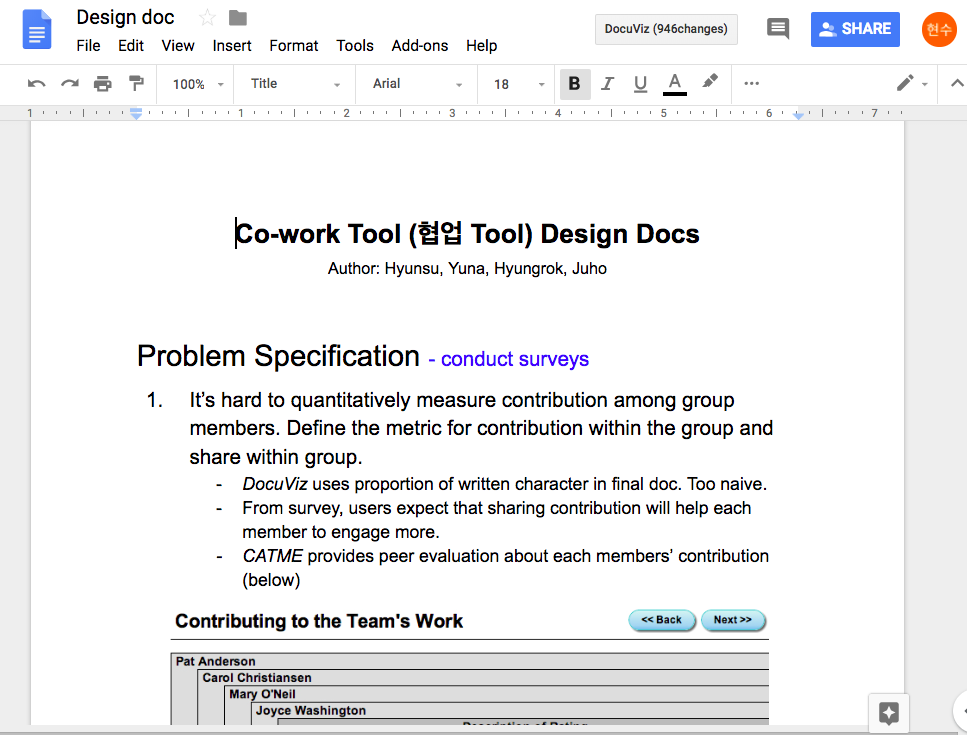 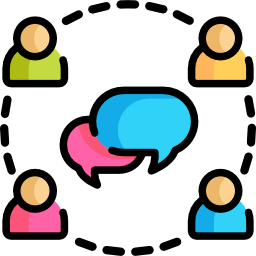 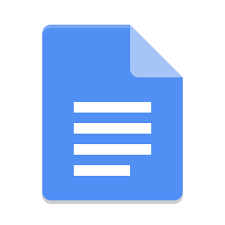 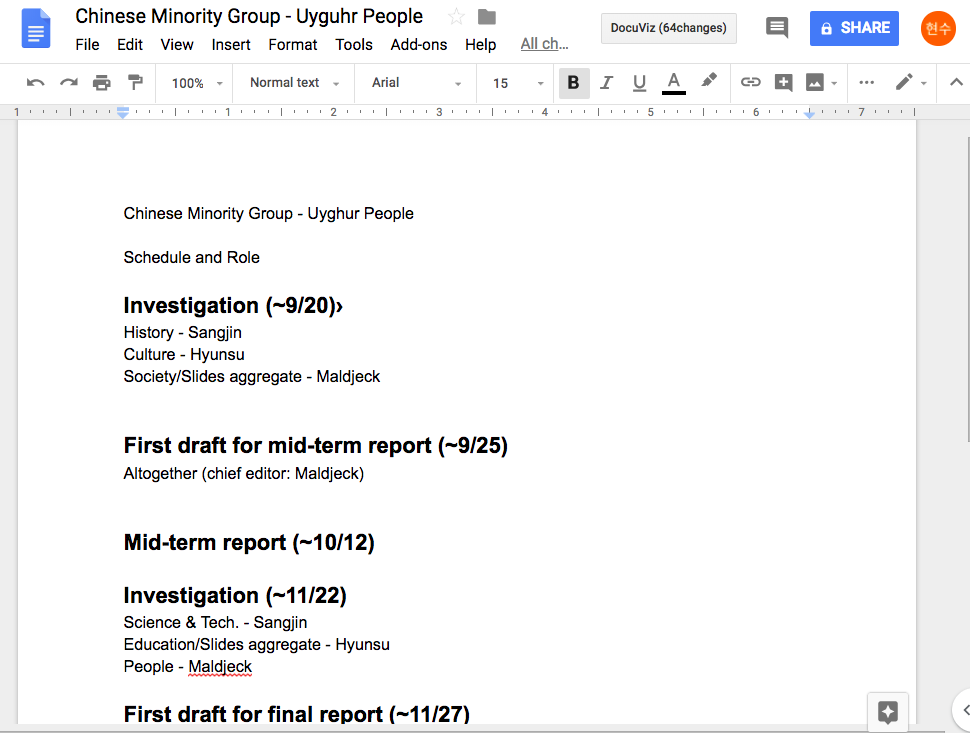 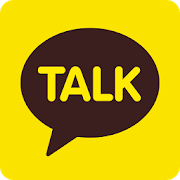 ‹#›
[Speaker Notes: Keeping their meeting]
CPA: Course Project Assistant
Storyboard - Scene #Google Docs
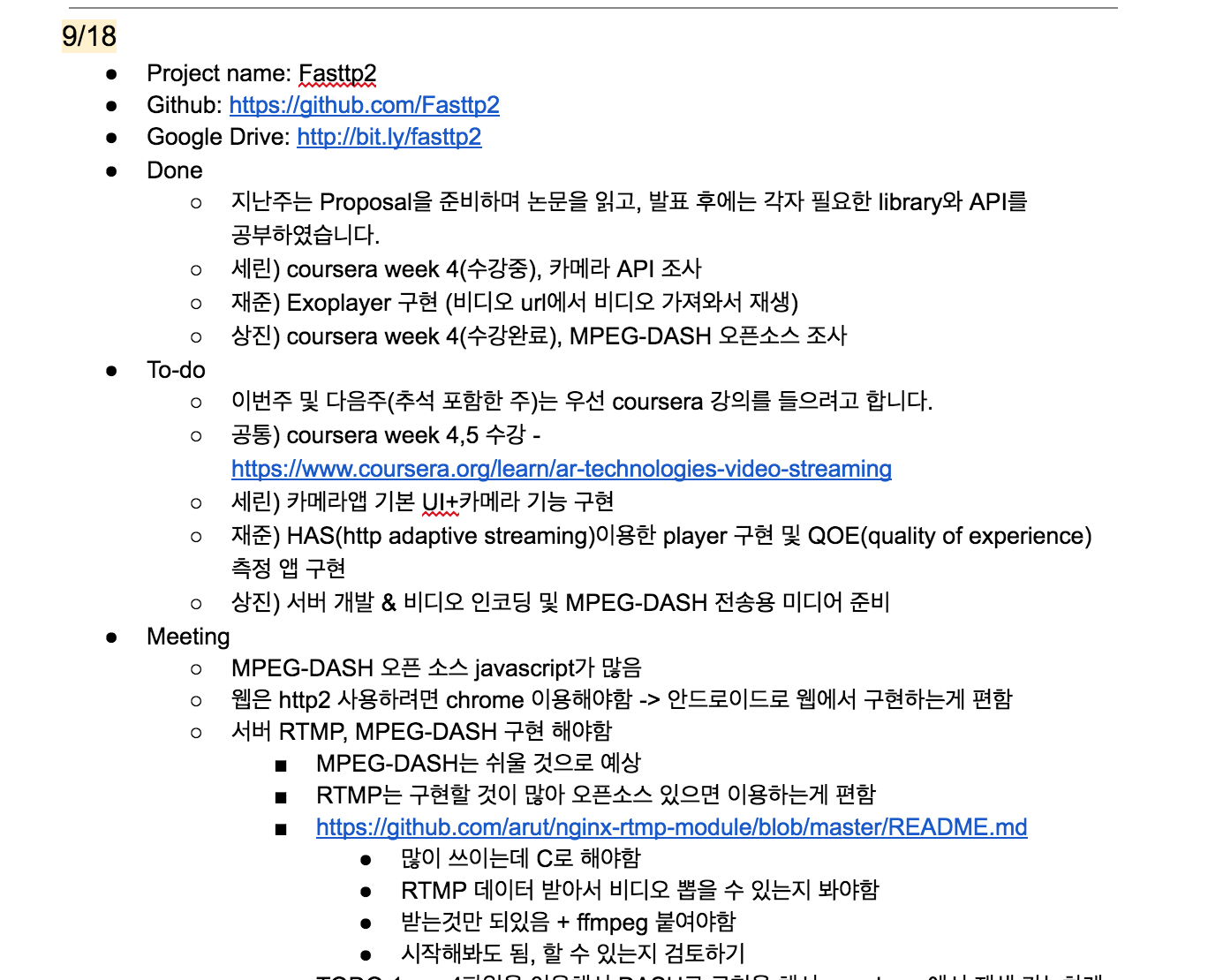 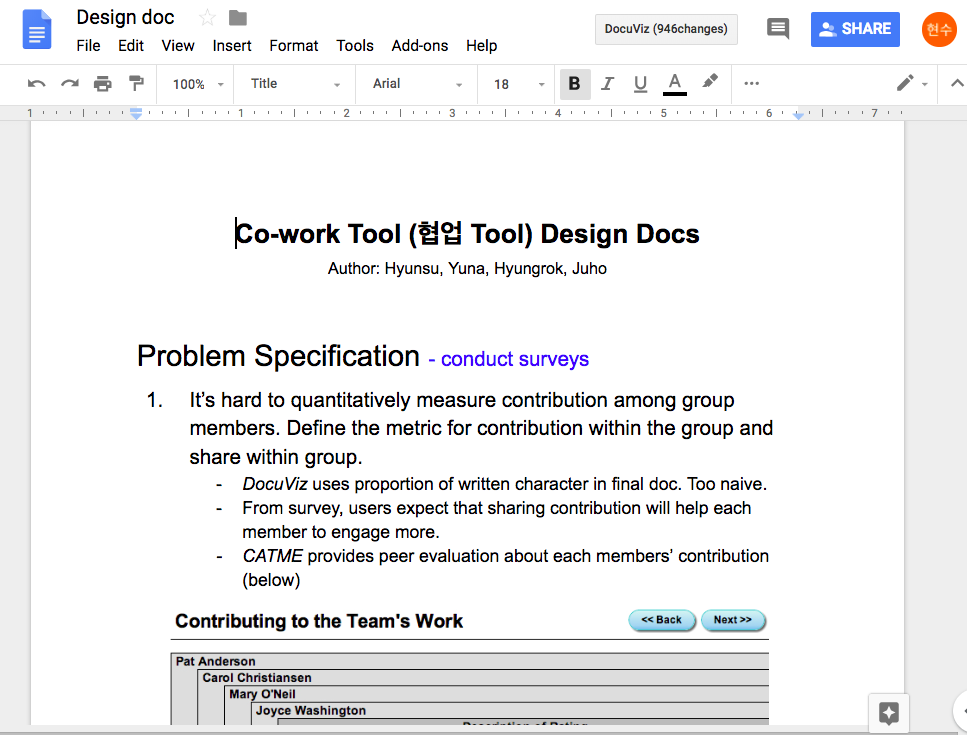 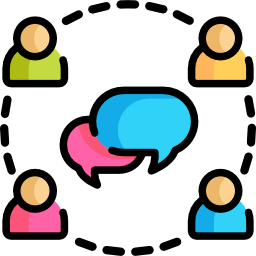 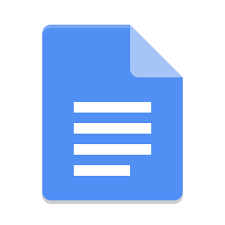 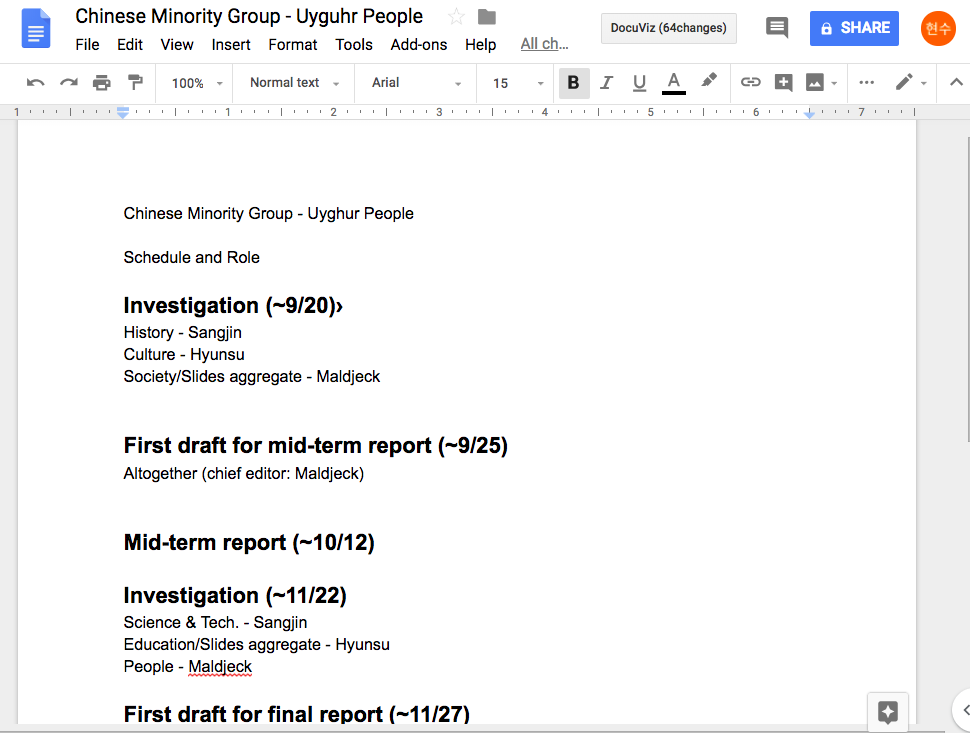 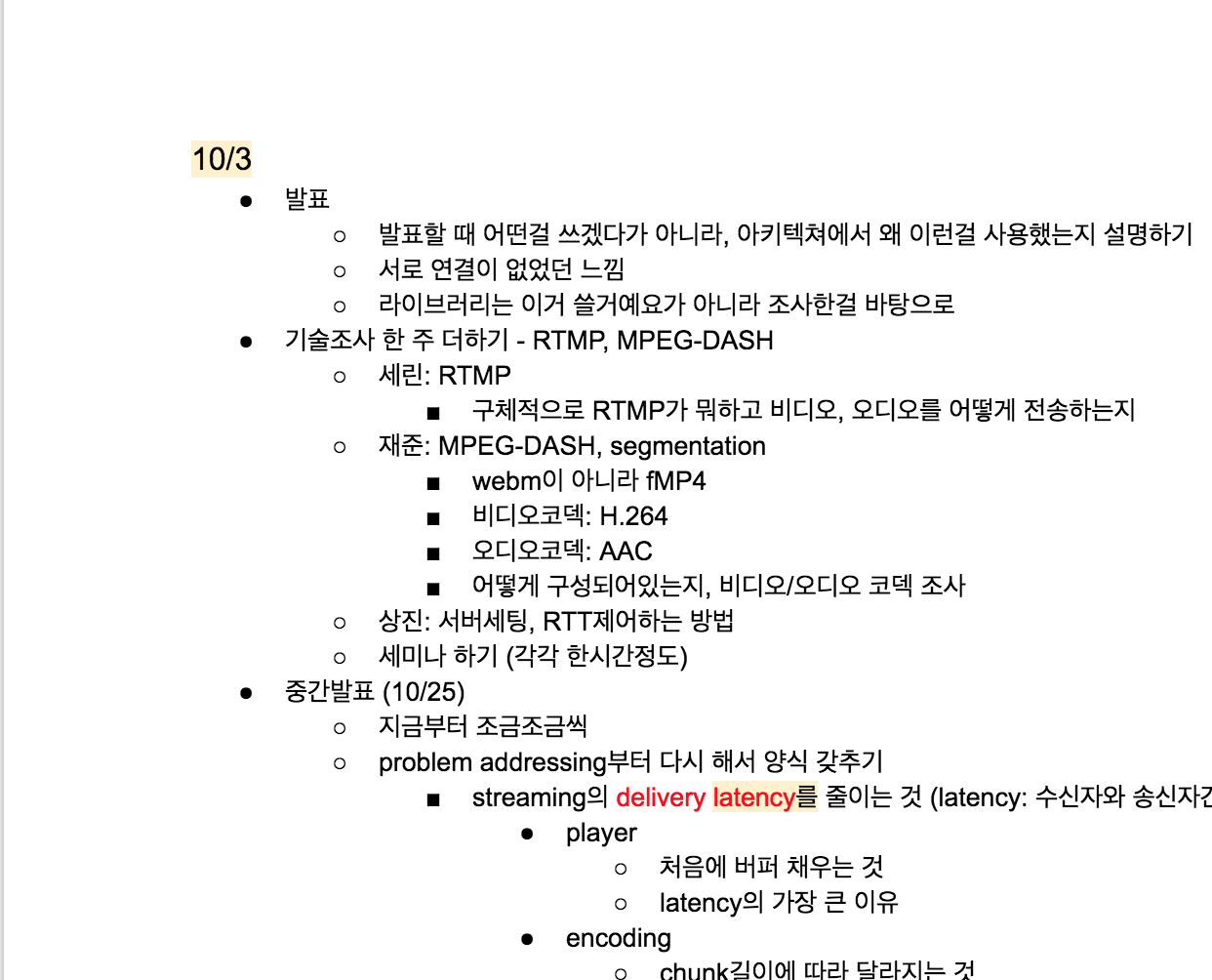 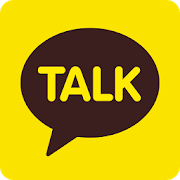 ‹#›
[Speaker Notes: And detailed goals. It was just fine to use since using Google Docs is so simple.

Anyone could make a document then copy-and-paste it in their chat room.]
CPA: Course Project Assistant
Storyboard - Scene #Google Docs
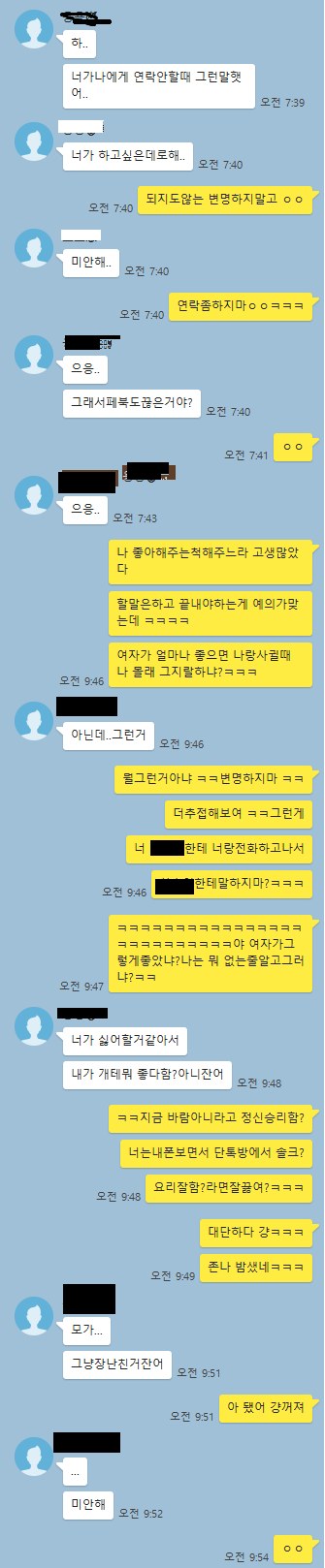 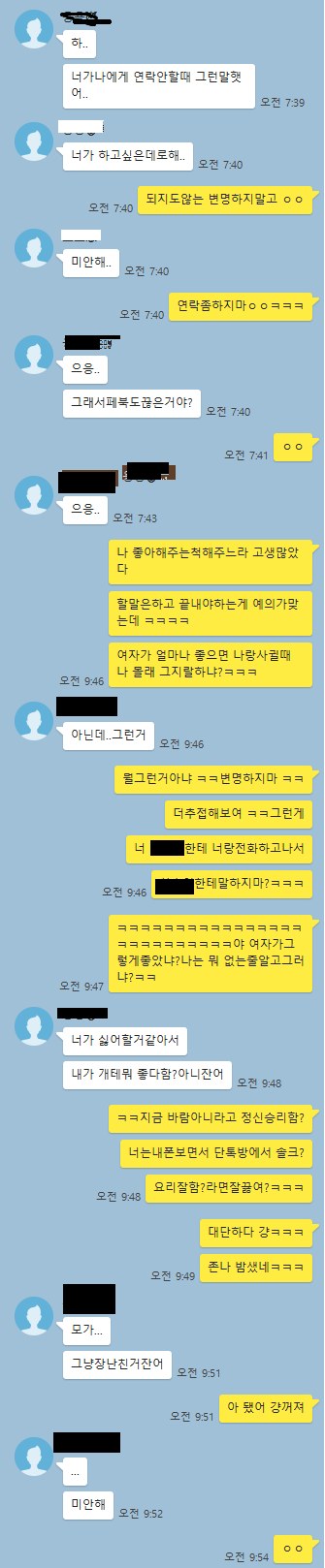 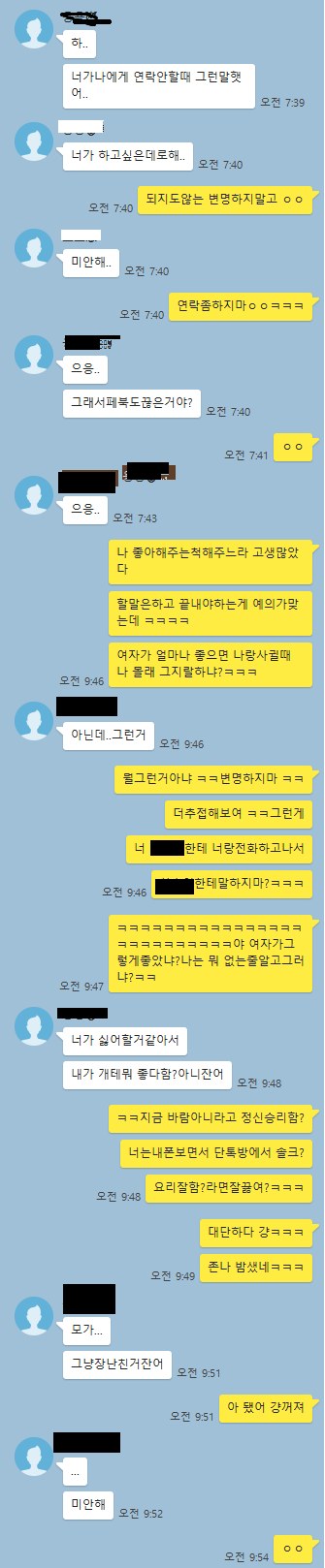 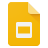 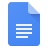 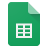 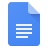 ...
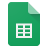 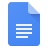 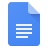 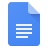 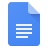 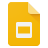 ‹#›
[Speaker Notes: As your team discusses about the project as well as stacking documents in chat room,

One may experience desperate scroll to the top to find the information or the document one needs.
There are search functionality, however, one should remember the exact word.
Also, there are announcement functionality,however most students tend to just chat or copy-and-paste the link to the chat room when they’re in the middle of the discussion.]
CPA: Course Project Assistant
Storyboard - Scene #Google Docs’
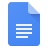 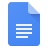 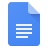 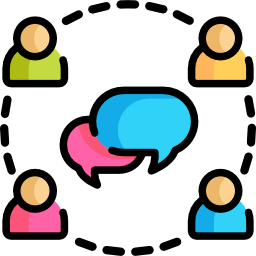 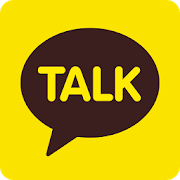 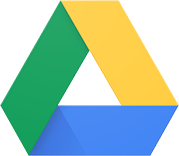 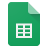 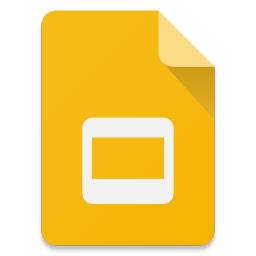 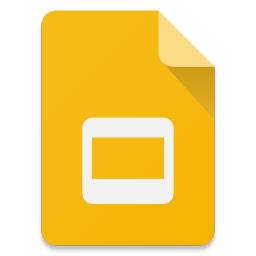 ‹#›
[Speaker Notes: Such inconvenience became less painful, with google drive.]
CPA: Course Project Assistant
Storyboard - Scene #Google Docs’
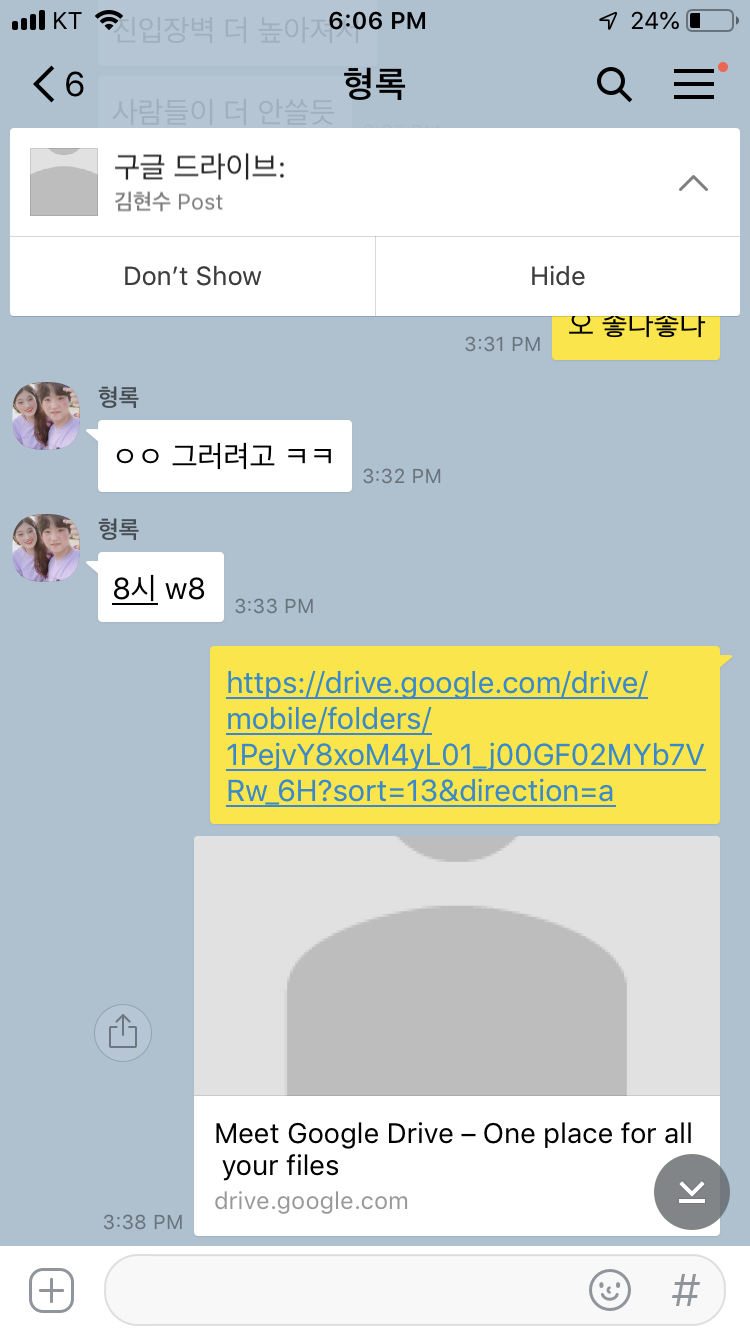 ‹#›
[Speaker Notes: Hyunsu made shared directory in Google drive then copy-and-pasted the link in chat room. Also, he set it as an announcement.]
CPA: Course Project Assistant
Storyboard - Scene #Google Docs’
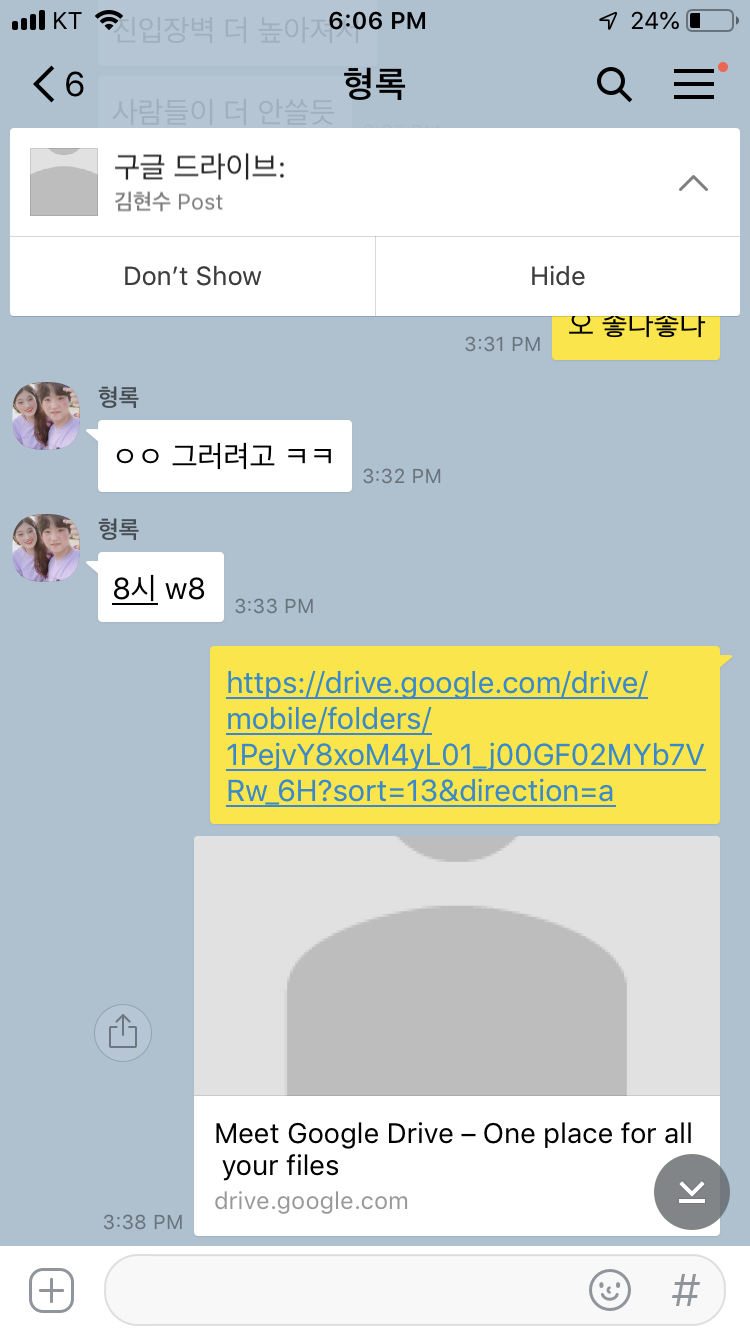 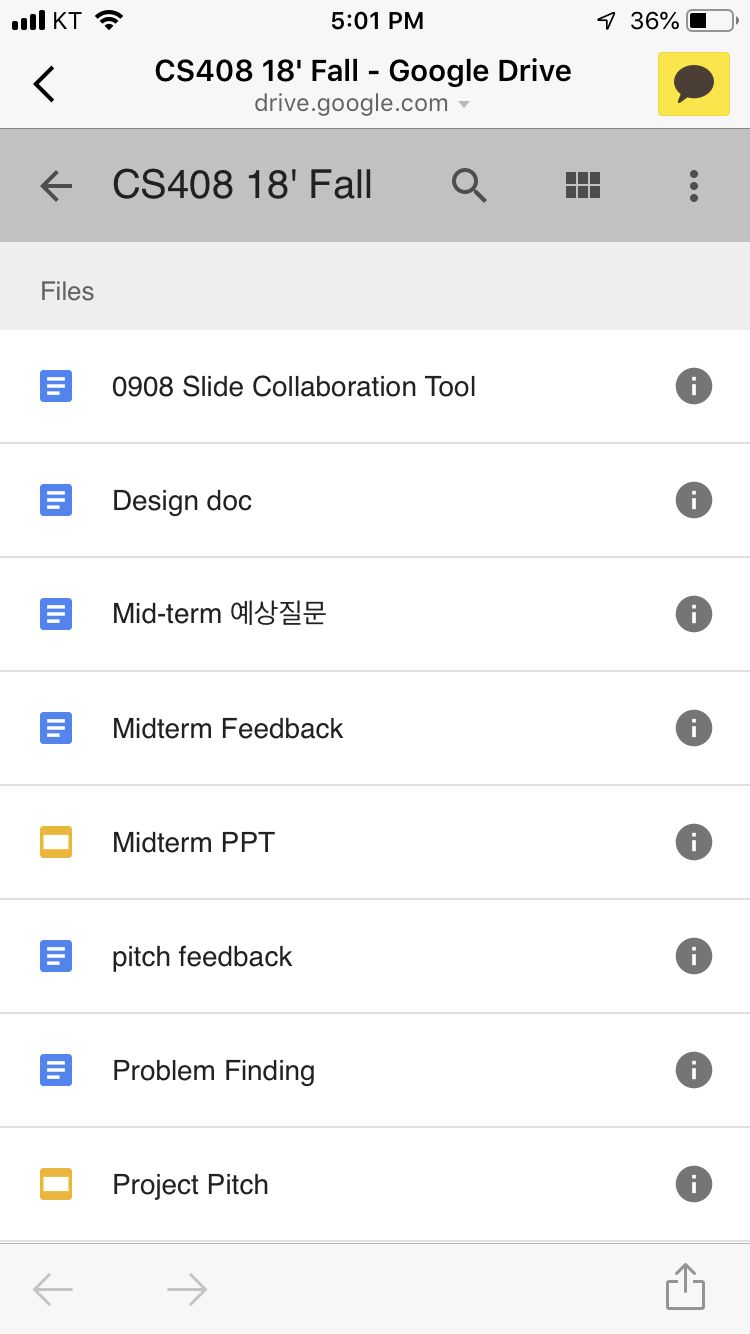 ‹#›
[Speaker Notes: As one clicks,]
CPA: Course Project Assistant
Storyboard - Scene #Google Docs’
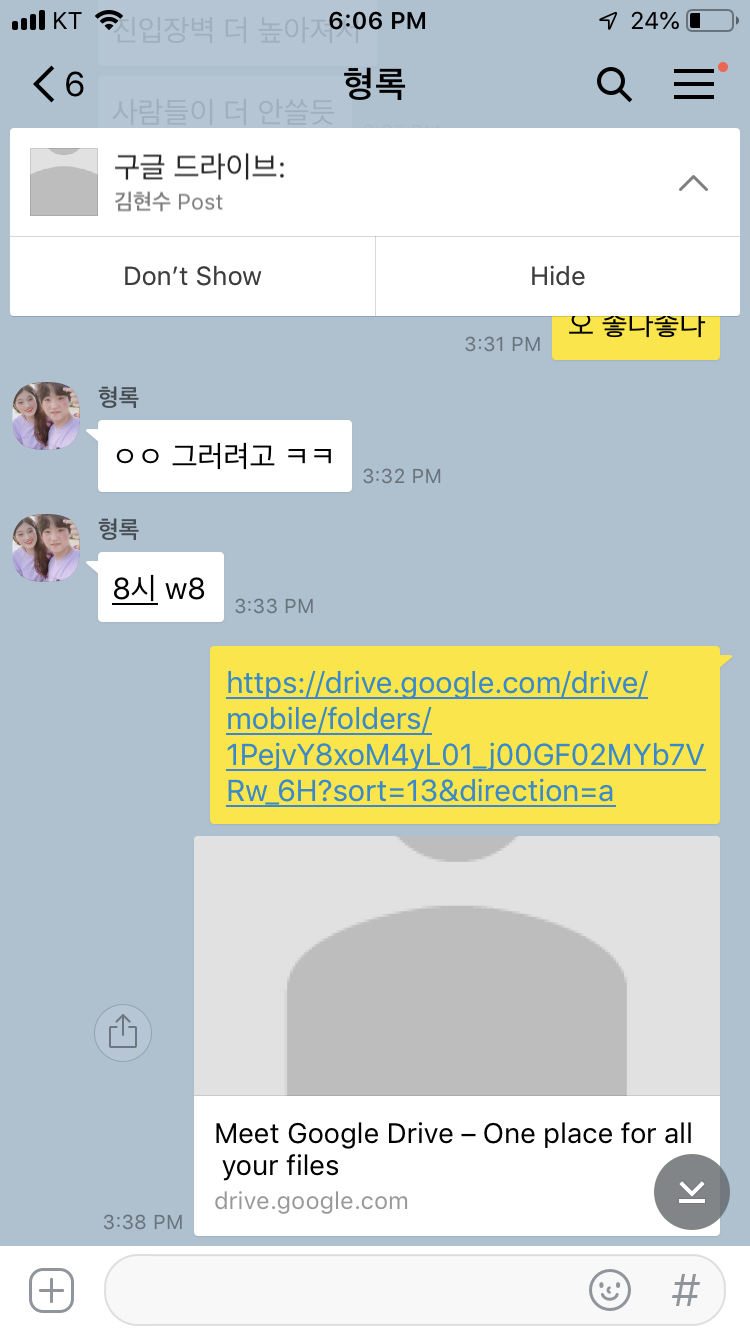 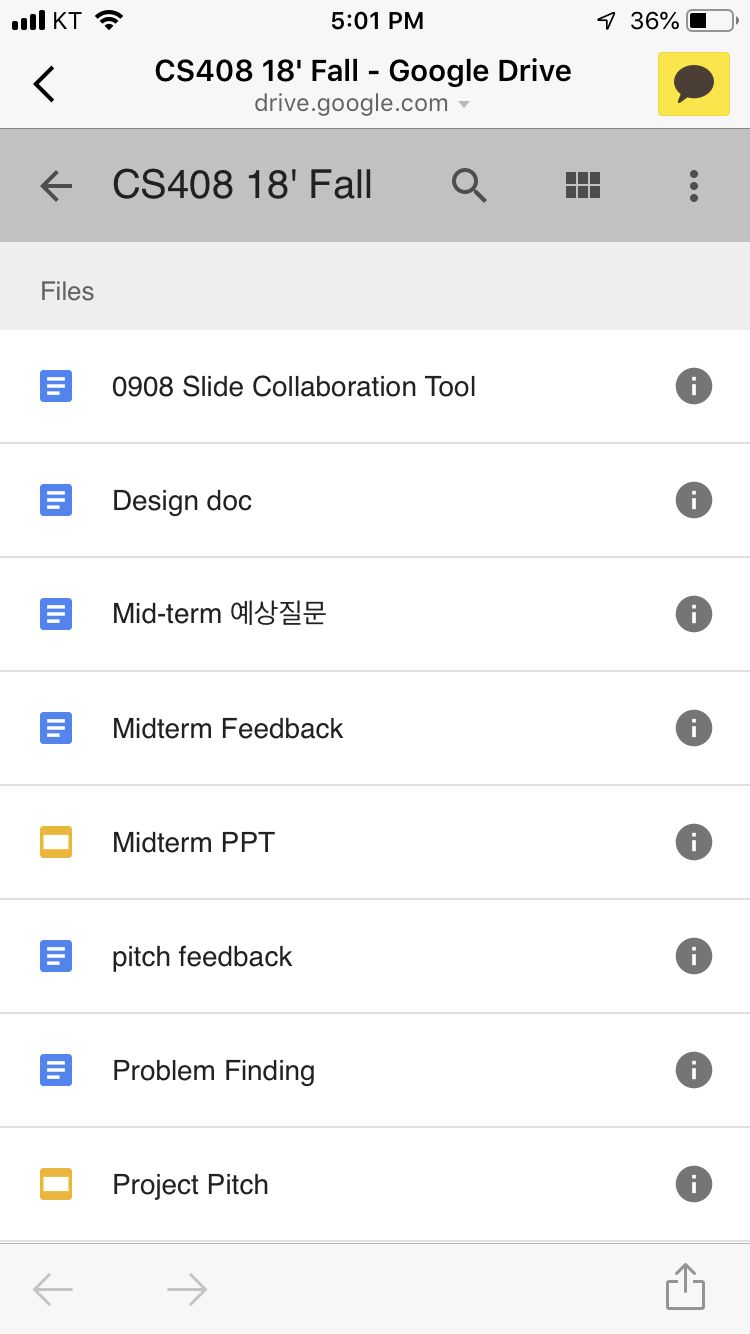 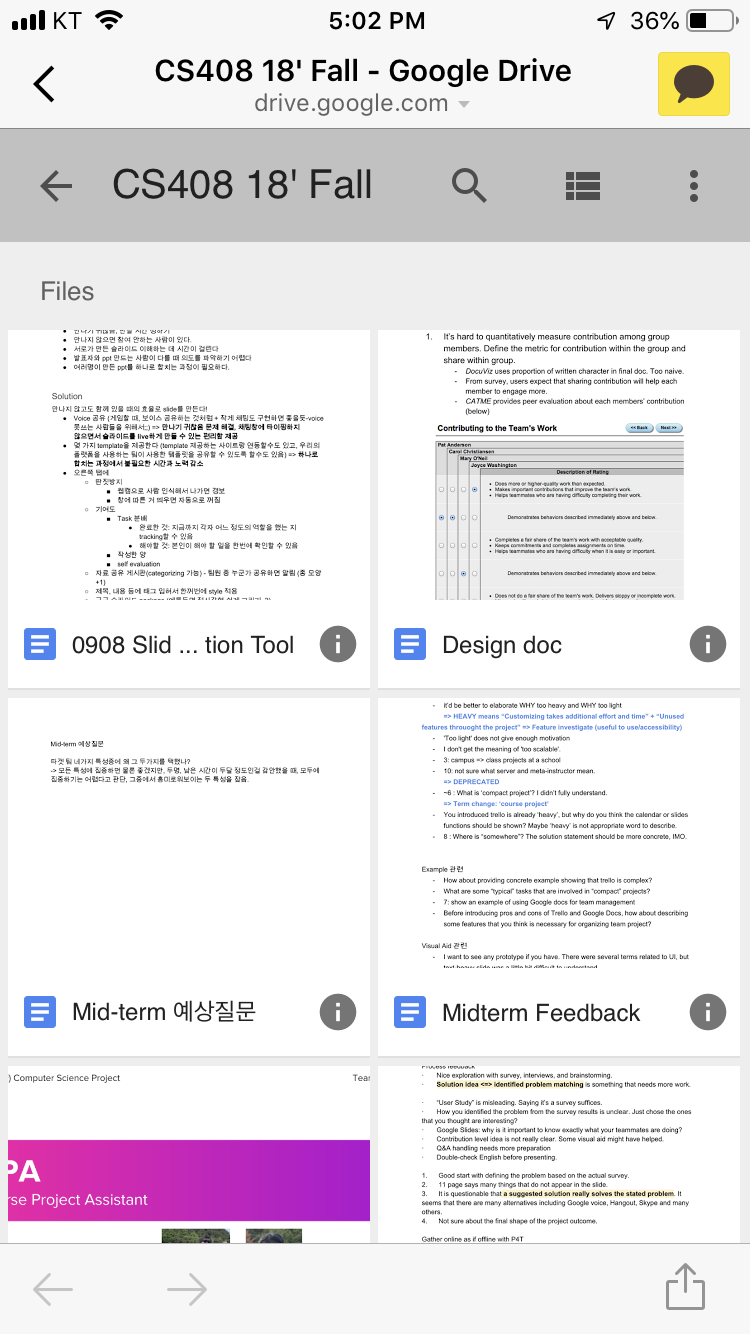 ‹#›
CPA: Course Project Assistant
Storyboard - Scene #Google Docs’
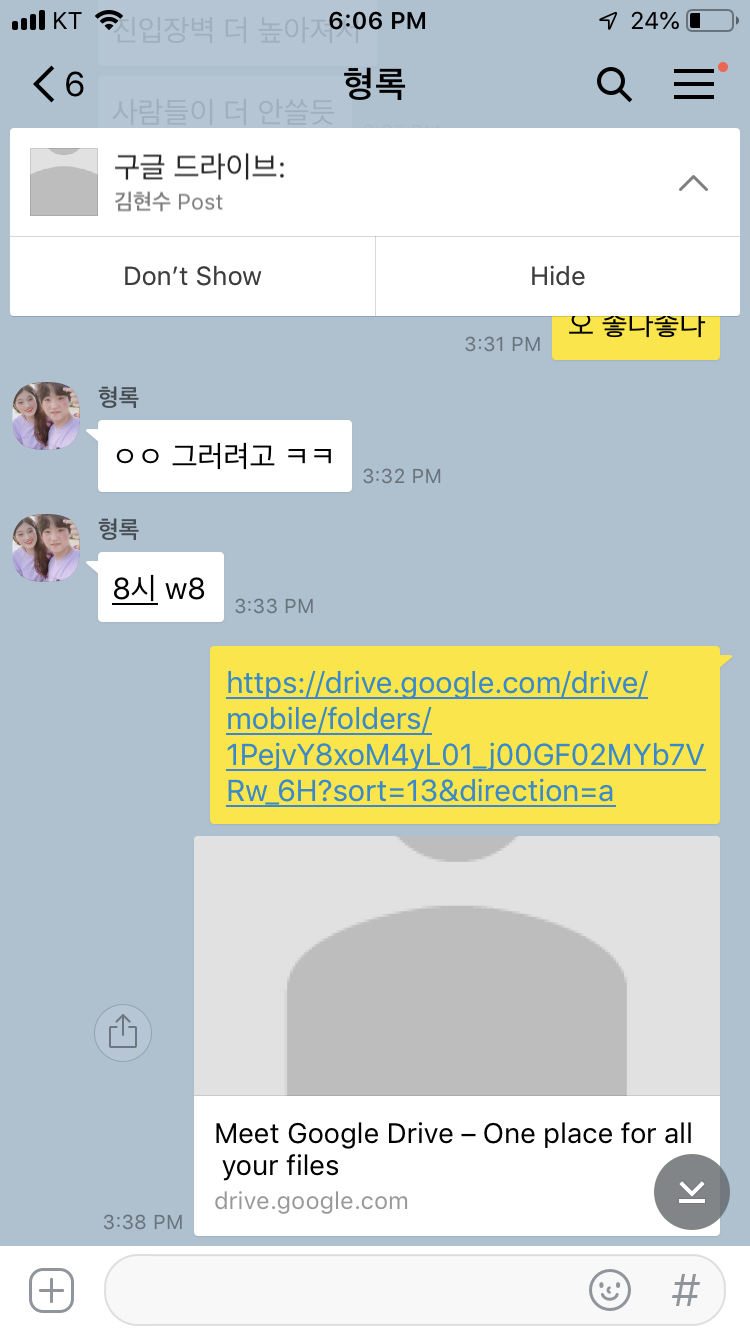 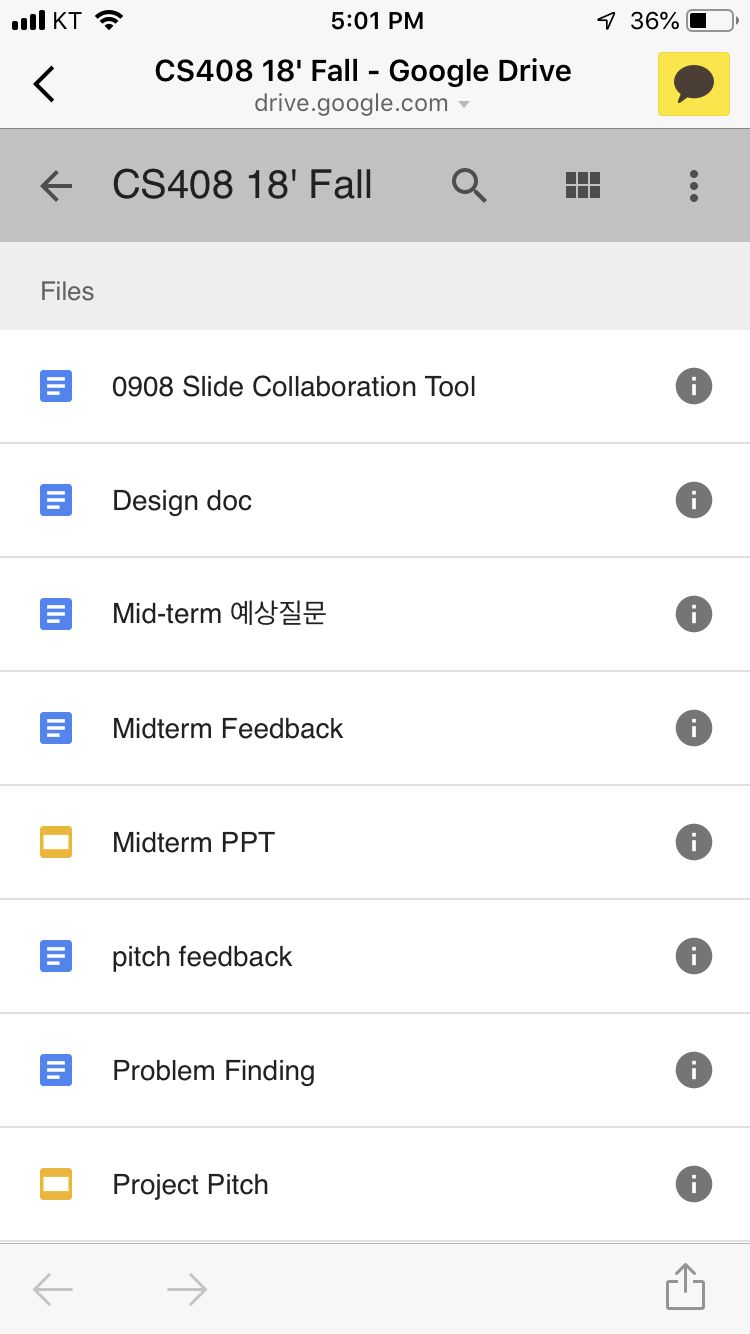 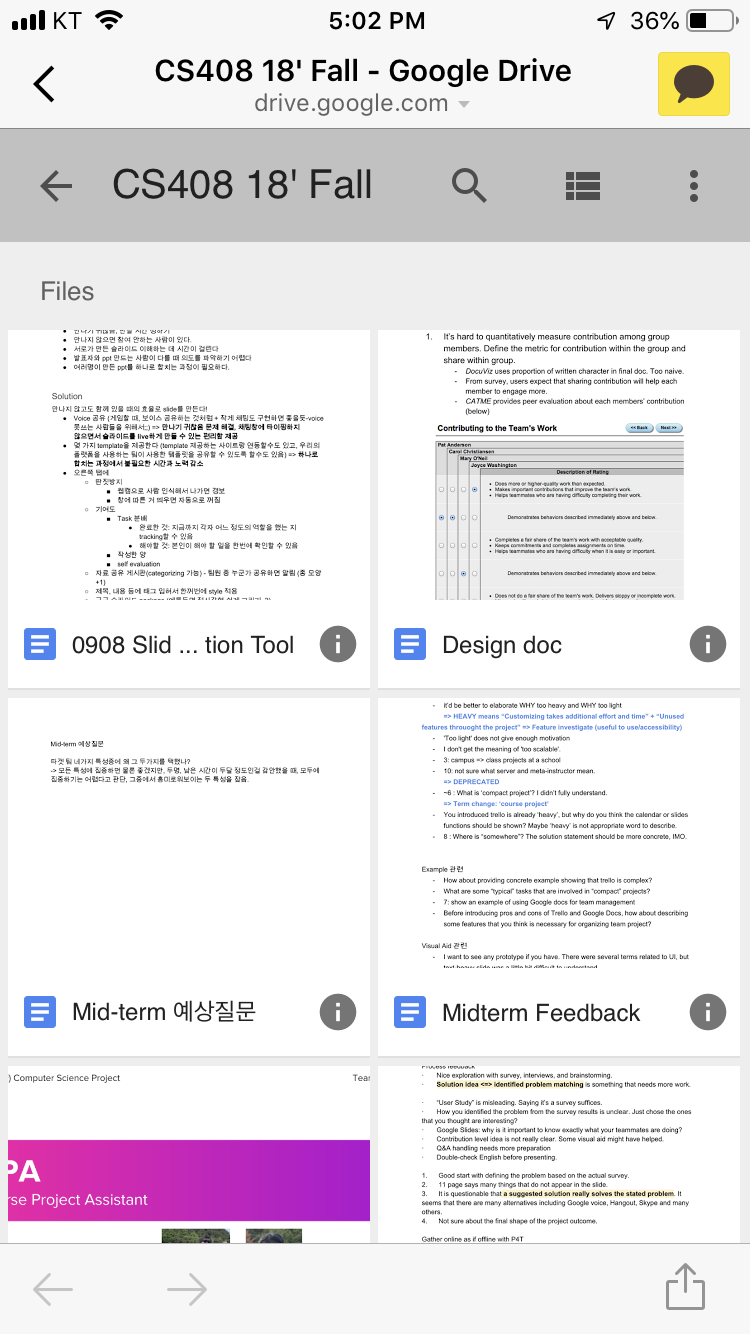 In most cases, not organized
‹#›
[Speaker Notes: They could access easily but usually the drive was not well-organized.]
CPA: Course Project Assistant
Storyboard - Scene #Trello
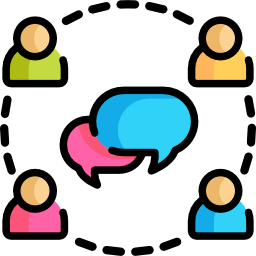 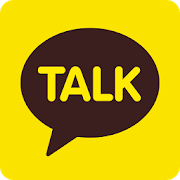 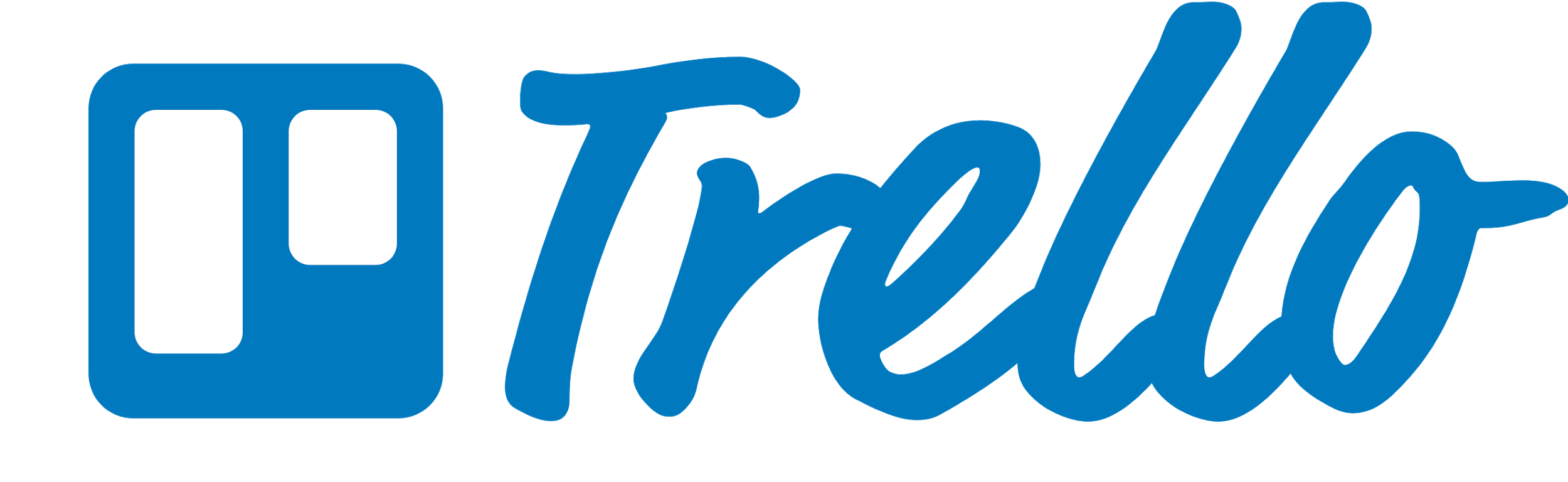 ‹#›
[Speaker Notes: Here’s the next team try to use trello.]
CPA: Course Project Assistant
Storyboard - Scene #Trello
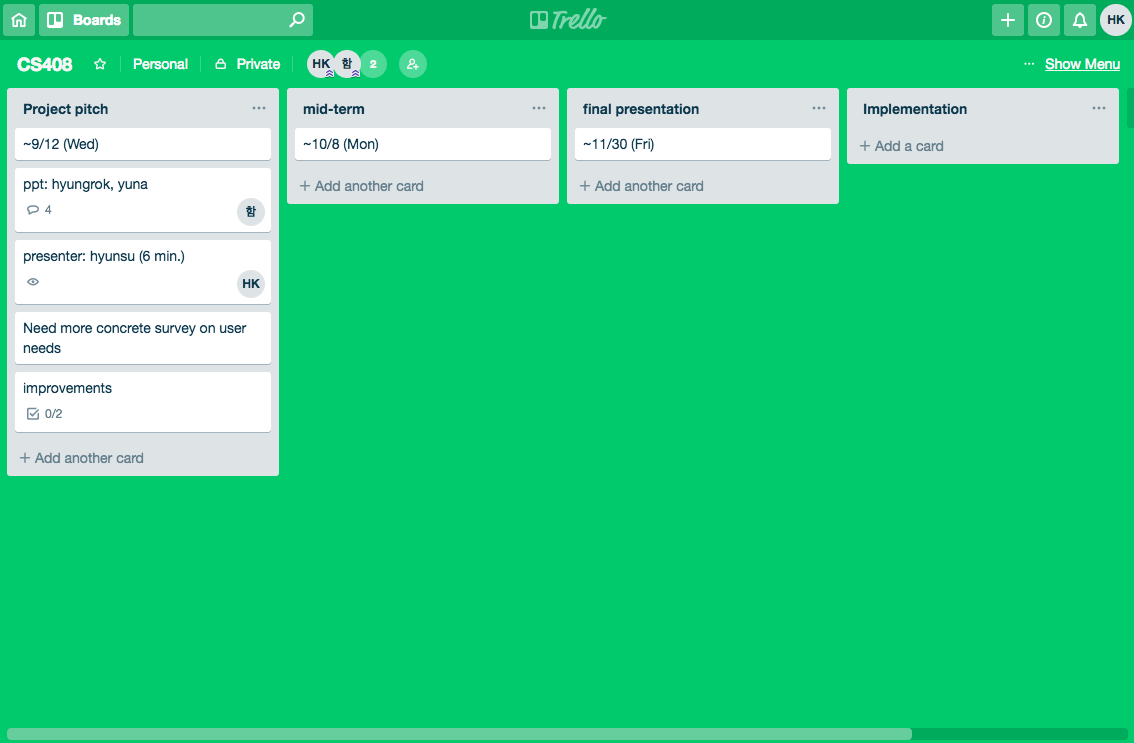 ‹#›
[Speaker Notes: Added card for deadline]
CPA: Course Project Assistant
Storyboard - Scene #Trello
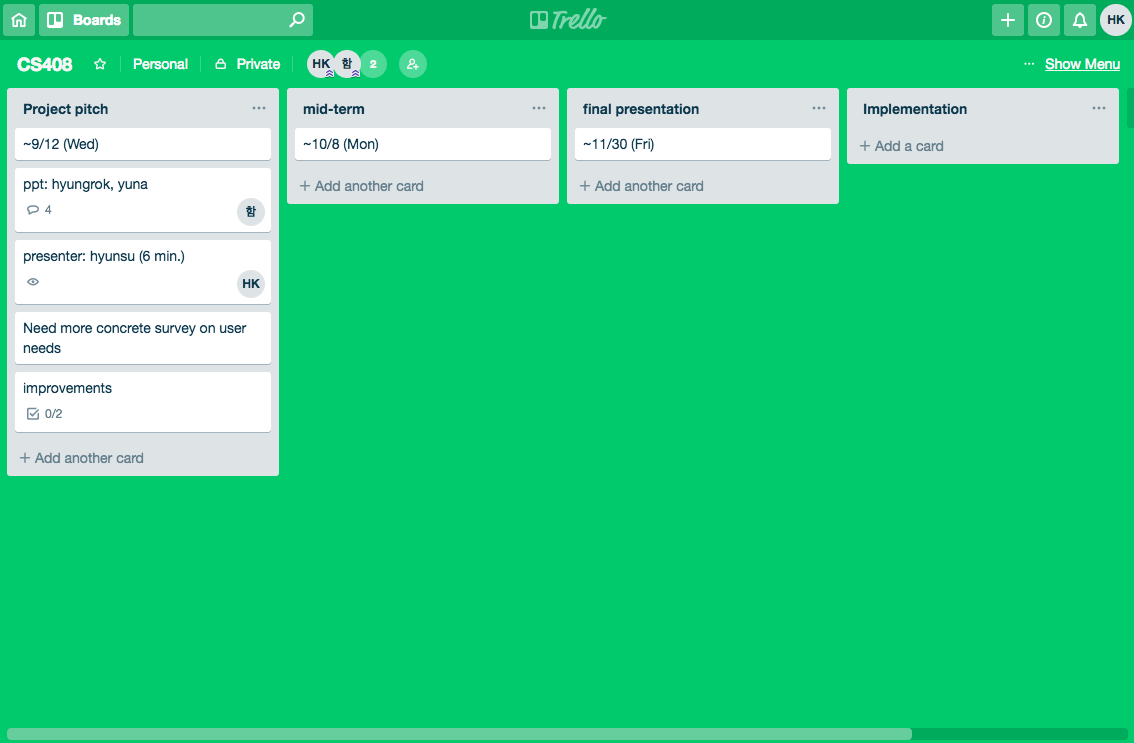 ‹#›
[Speaker Notes: Another card for the roles]
CPA: Course Project Assistant
Storyboard - Scene #Trello
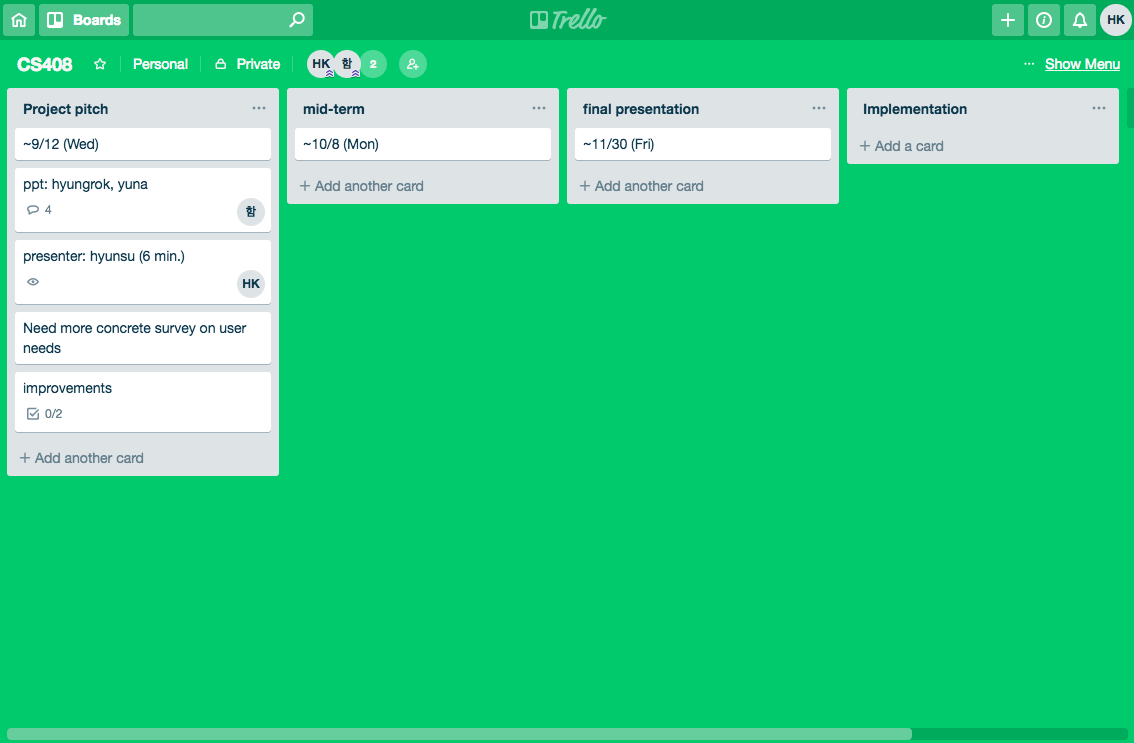 Pretty Google Docs
‹#›
[Speaker Notes: Since Trello supports horizontal scroll, It was even hard to browse in mobile web-browser and mobile app where vertical scroll is more natural.]
CPA: Course Project Assistant
Storyboard - Scene #Trello’
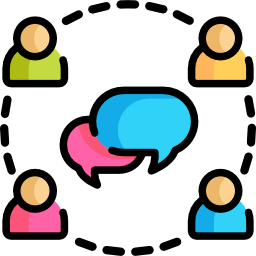 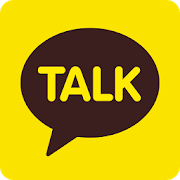 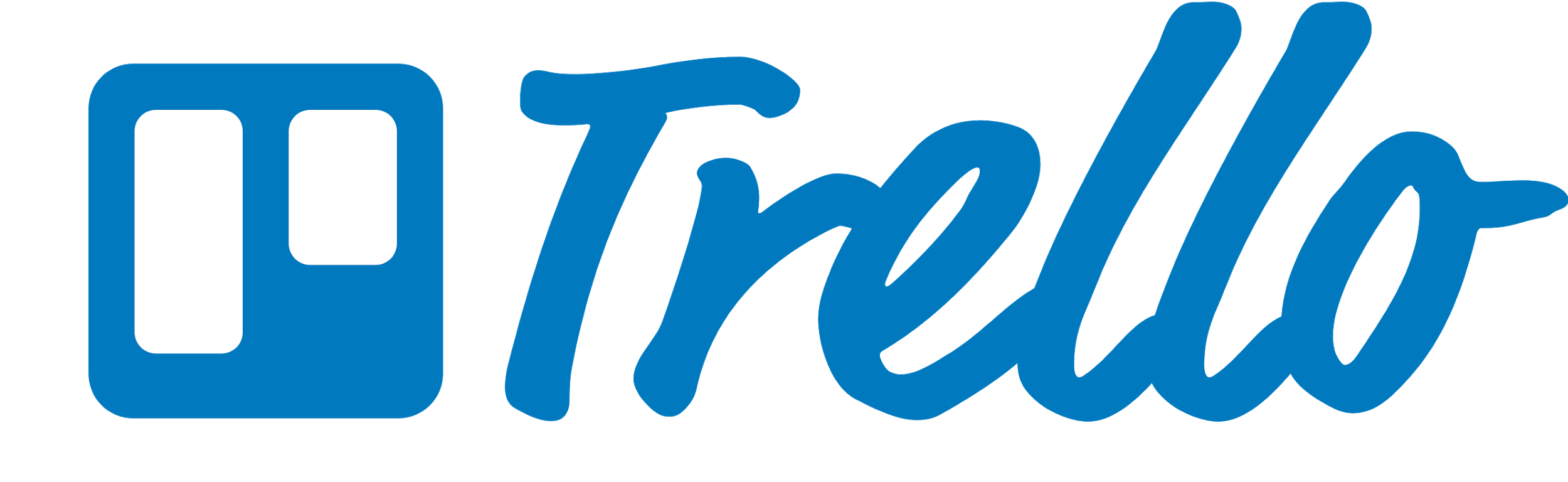 ‹#›
[Speaker Notes: The last team is also trying to use Trello.]
CPA: Course Project Assistant
Storyboard - Scene #Trello’
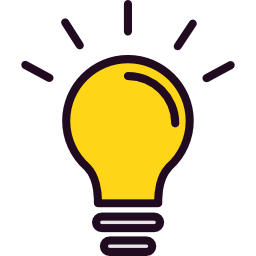 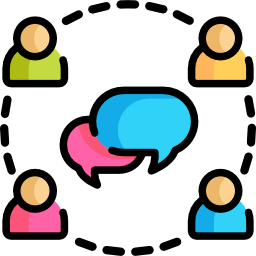 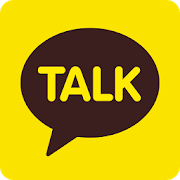 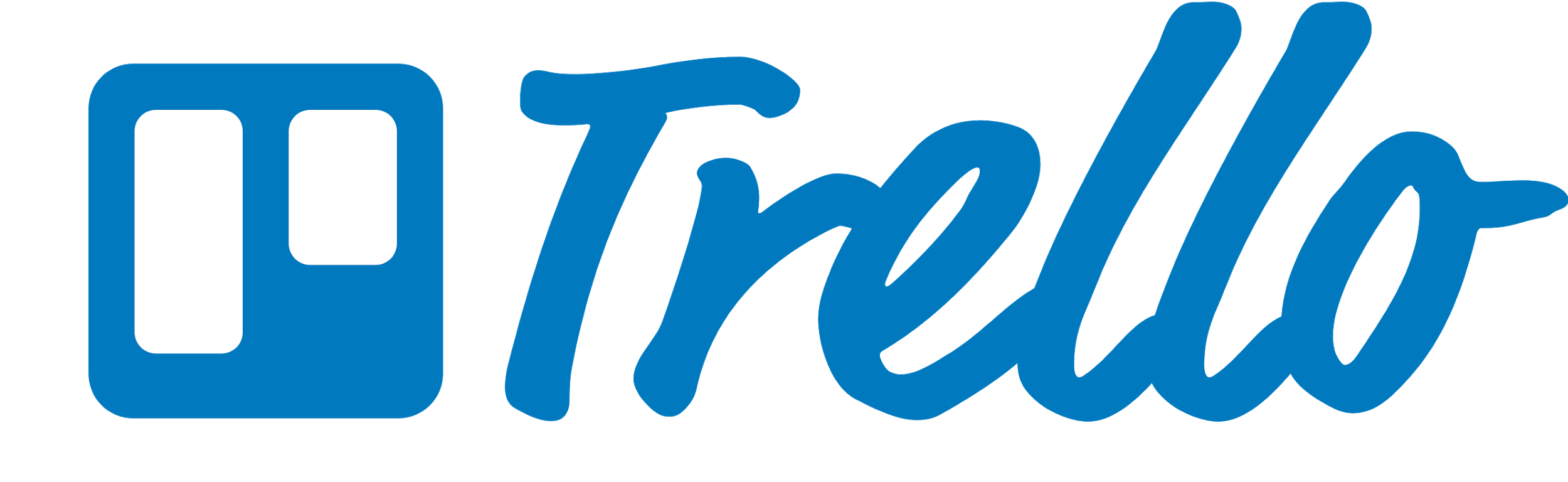 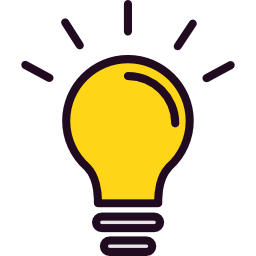 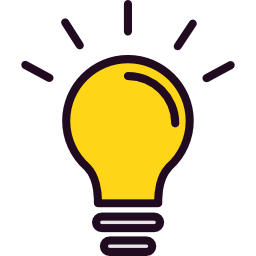 ‹#›
[Speaker Notes: They decided to use it since somehow three members have used it and know the convenience using it.]
CPA: Course Project Assistant
Storyboard - Scene #Trello’
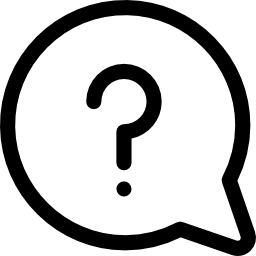 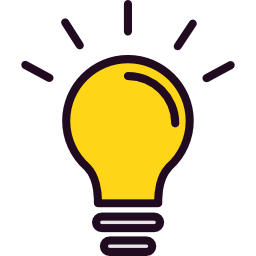 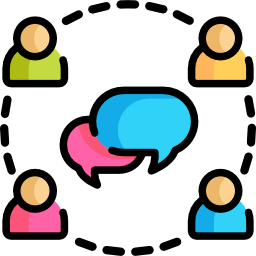 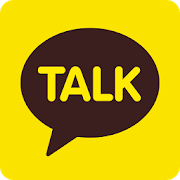 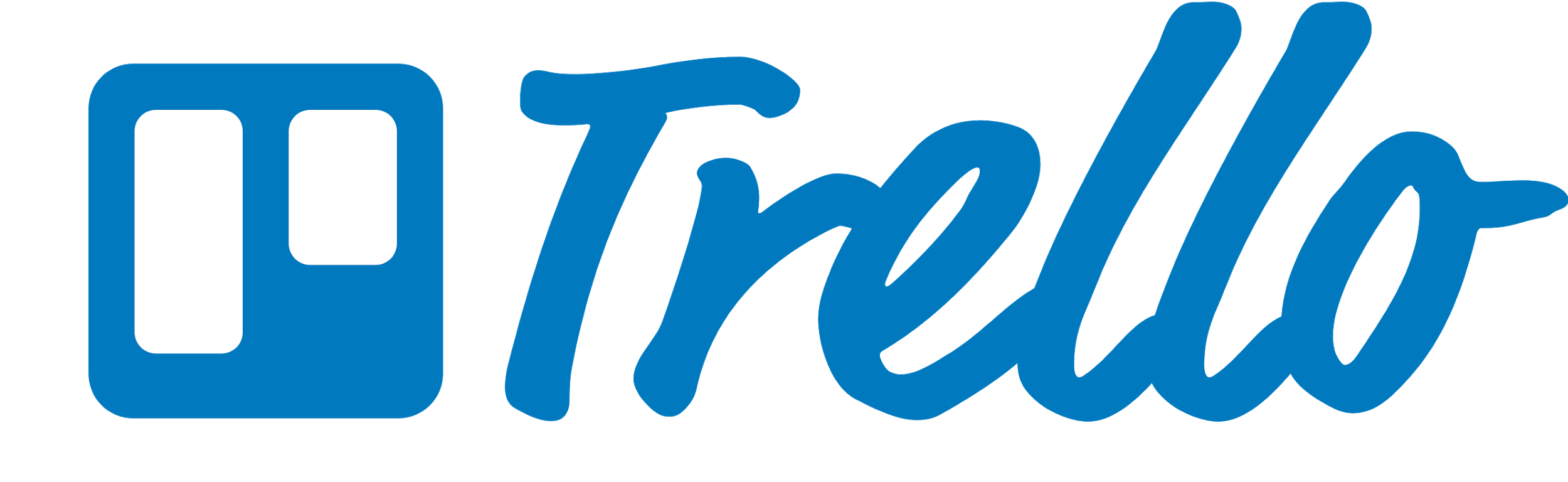 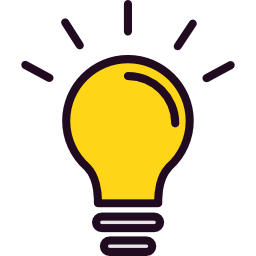 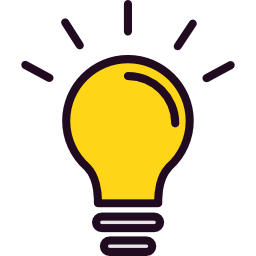 ‹#›
[Speaker Notes: Hyunsu was a newbie to Trello, however agreed to use it.]
CPA: Course Project Assistant
Storyboard - Scene #Trello’
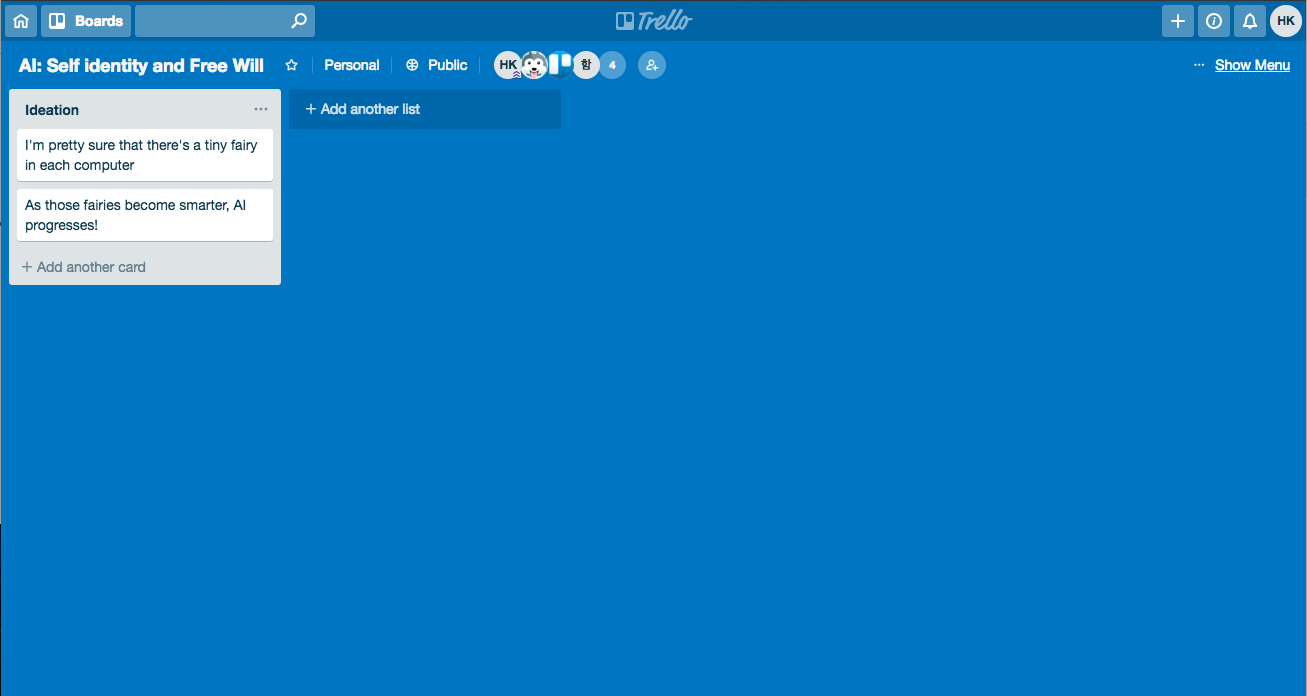 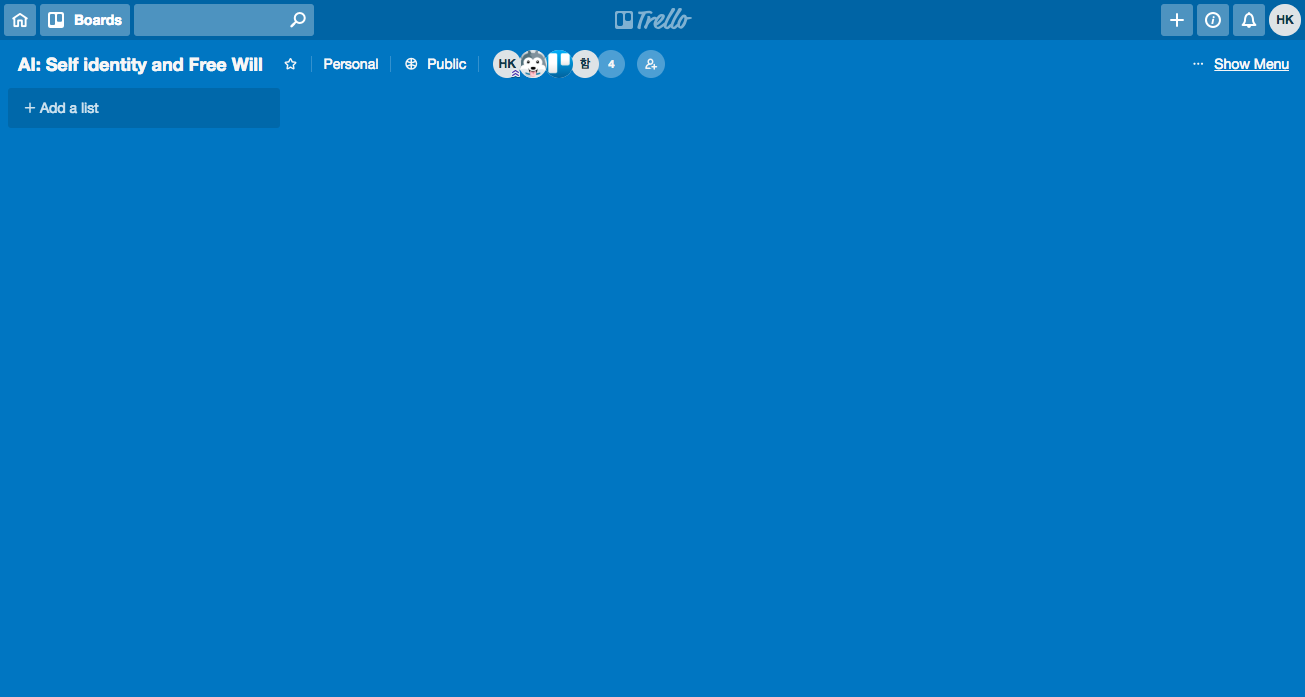 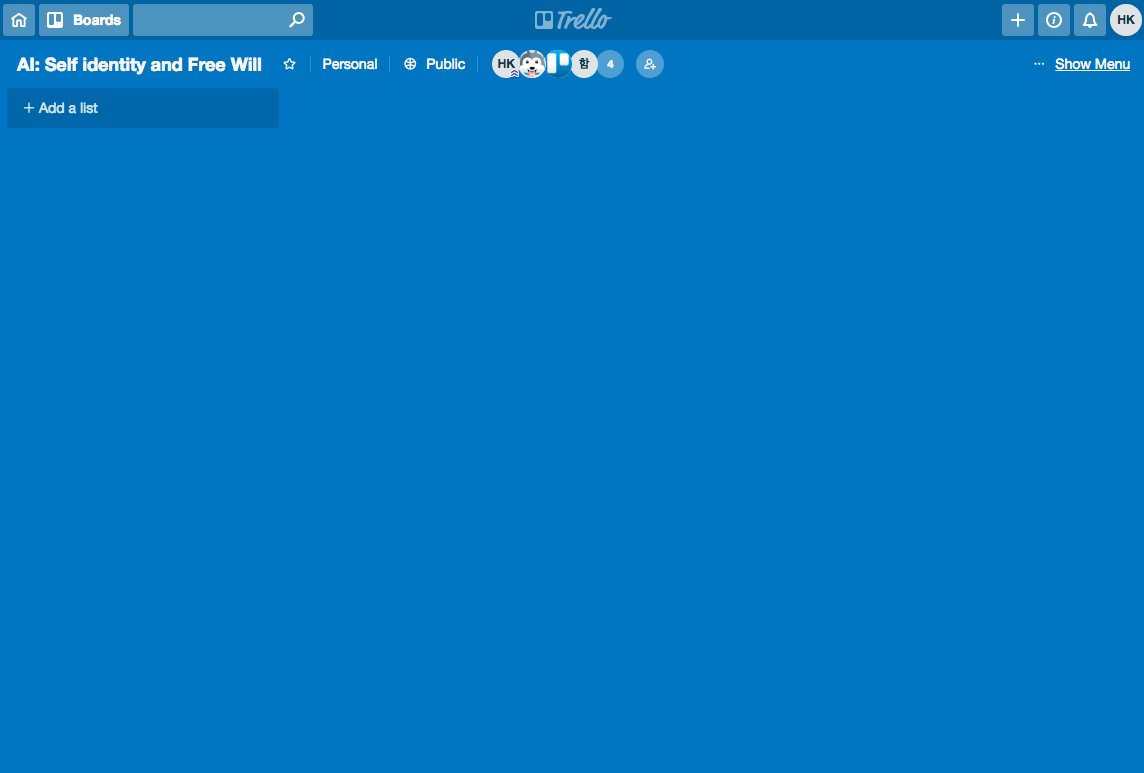 ‹#›
[Speaker Notes: At first, Hyunsu got panic with the blank screen and don’t know what to do at first.

However, since Hyunsu is a steady learner, he followed trello tutorial and was able to make]
CPA: Course Project Assistant
Storyboard - Scene #Trello’
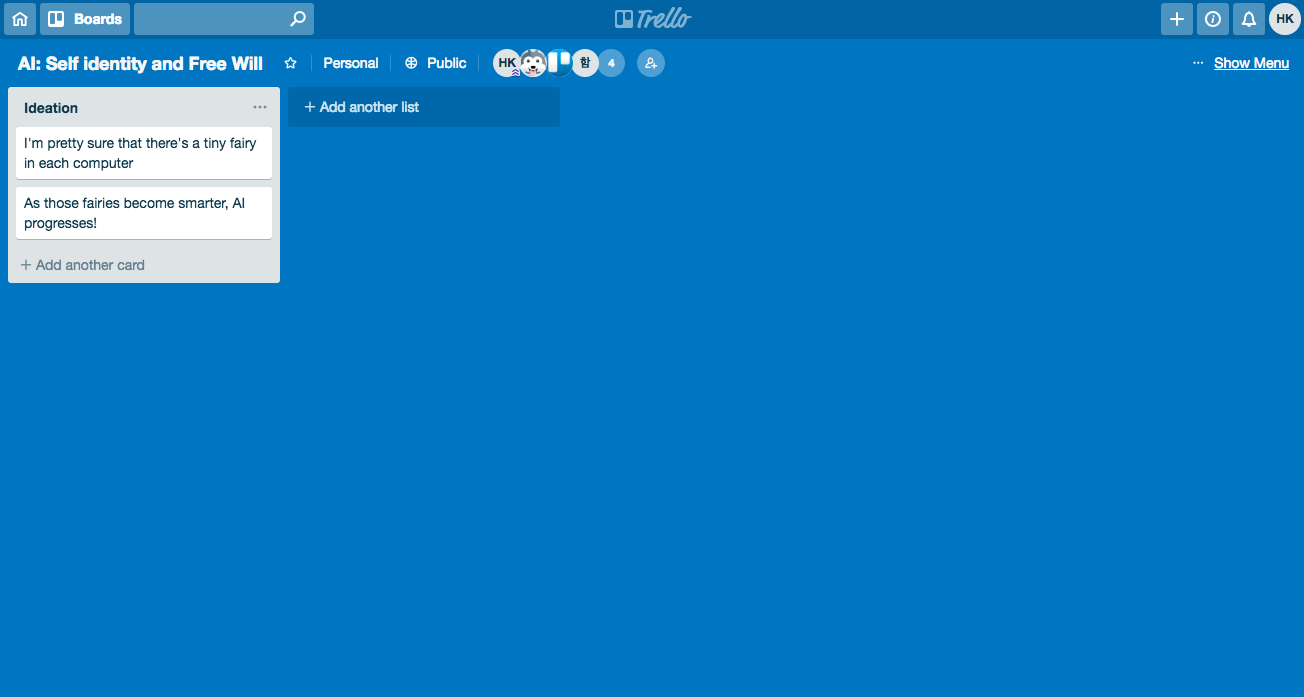 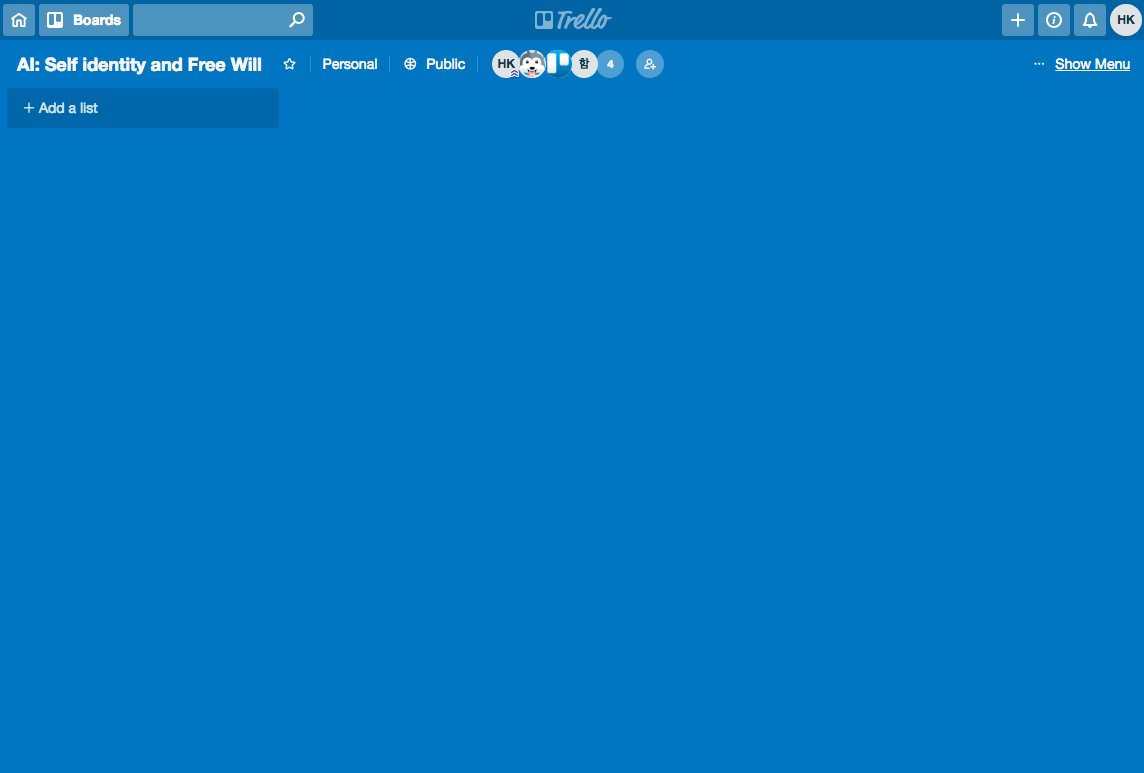 ‹#›
[Speaker Notes: List and cards successfully! It was because the tutorial was about how to make list and cards]
CPA: Course Project Assistant
Storyboard - Scene #Trello’
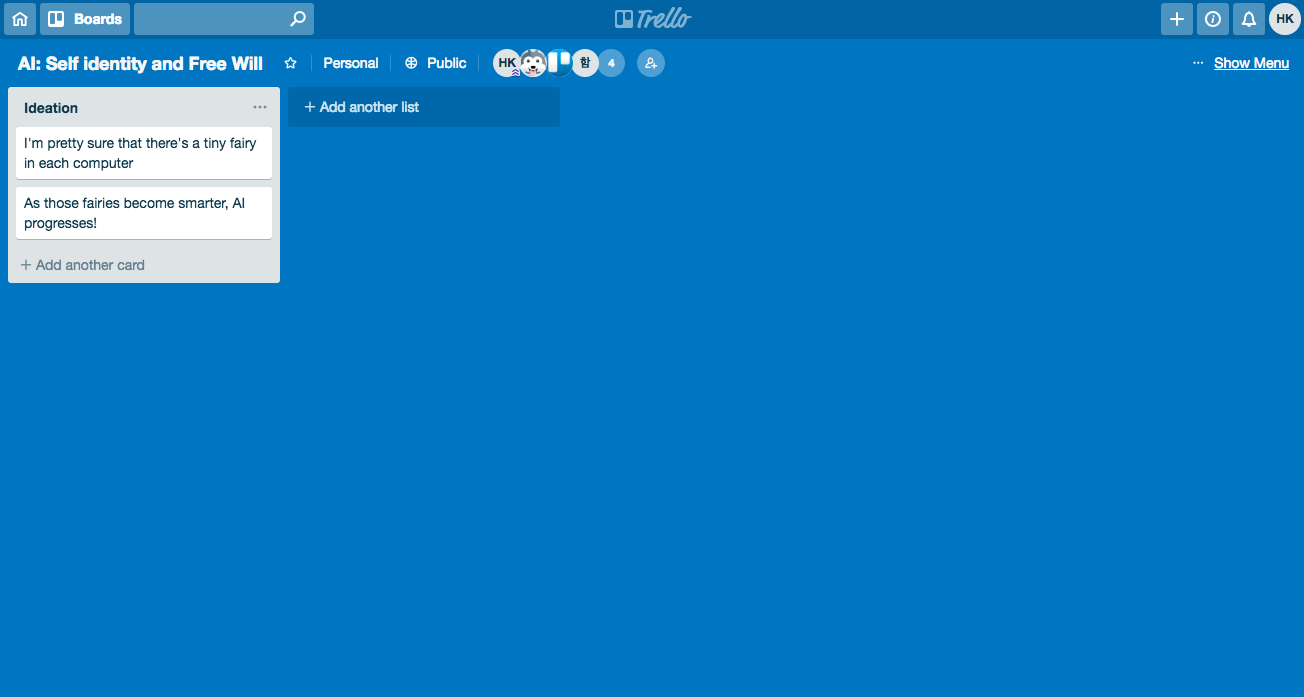 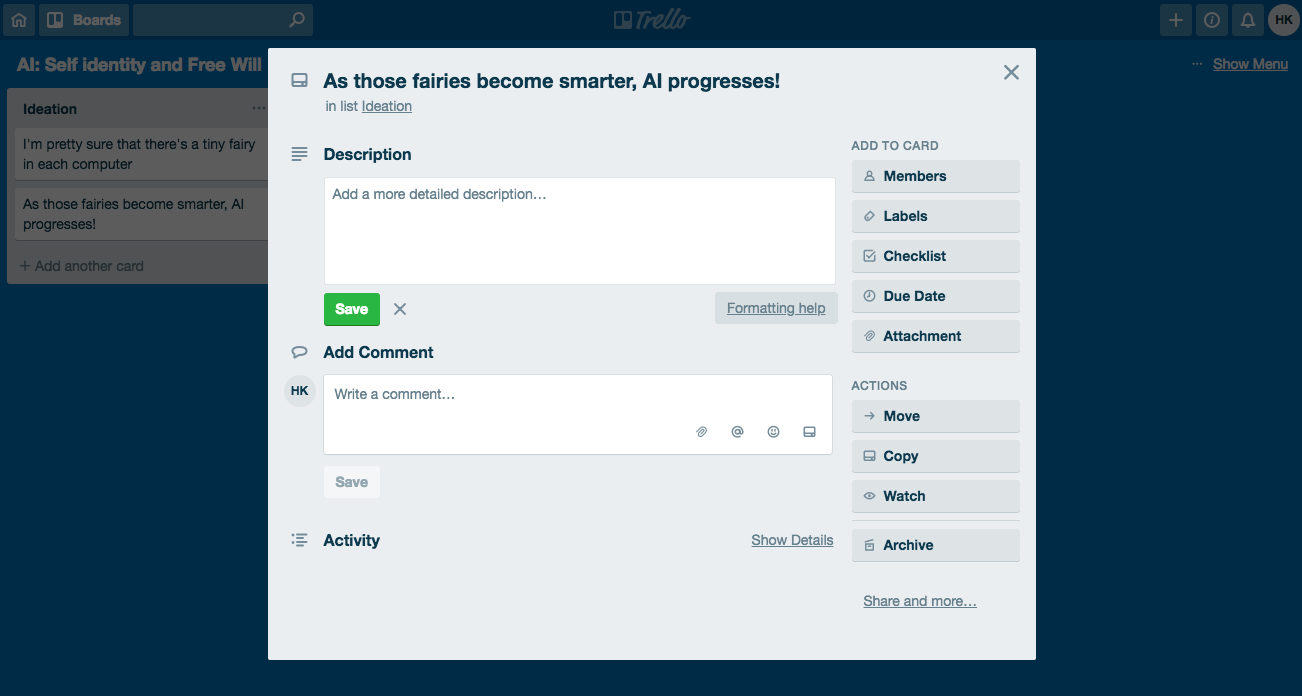 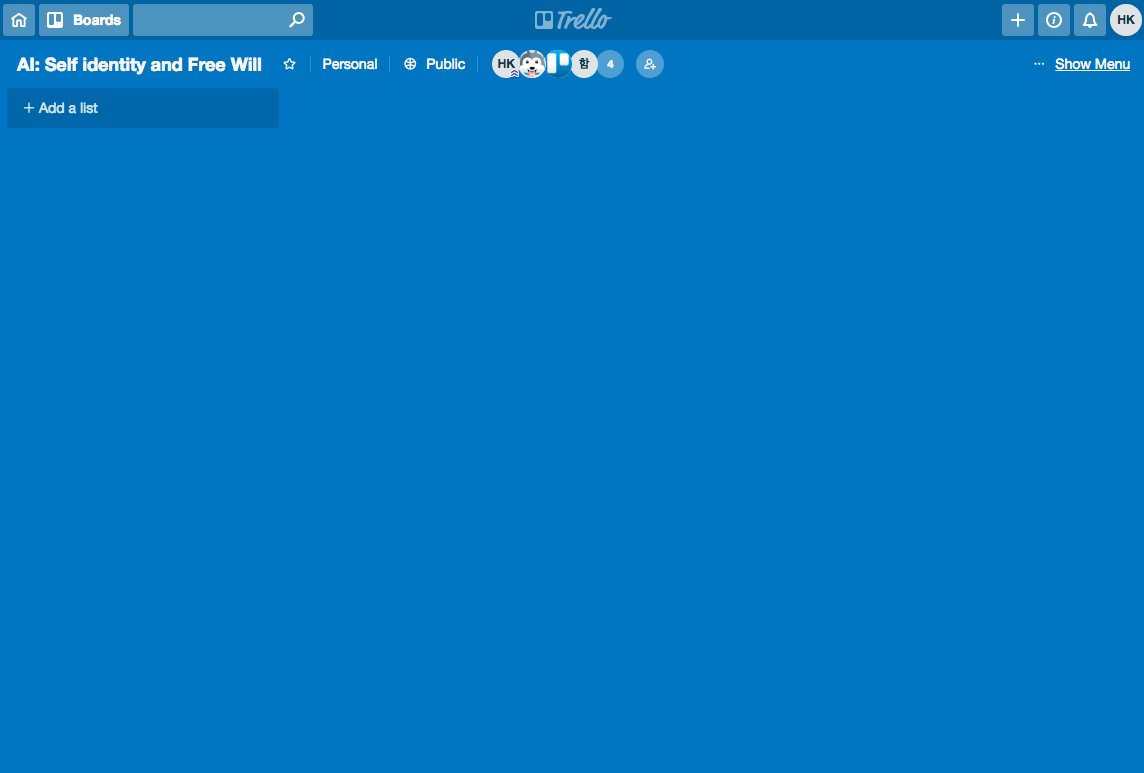 ‹#›
[Speaker Notes: Then it took two weeks to fully understand the features.]
CPA: Course Project Assistant
Storyboard - Scene #Trello’
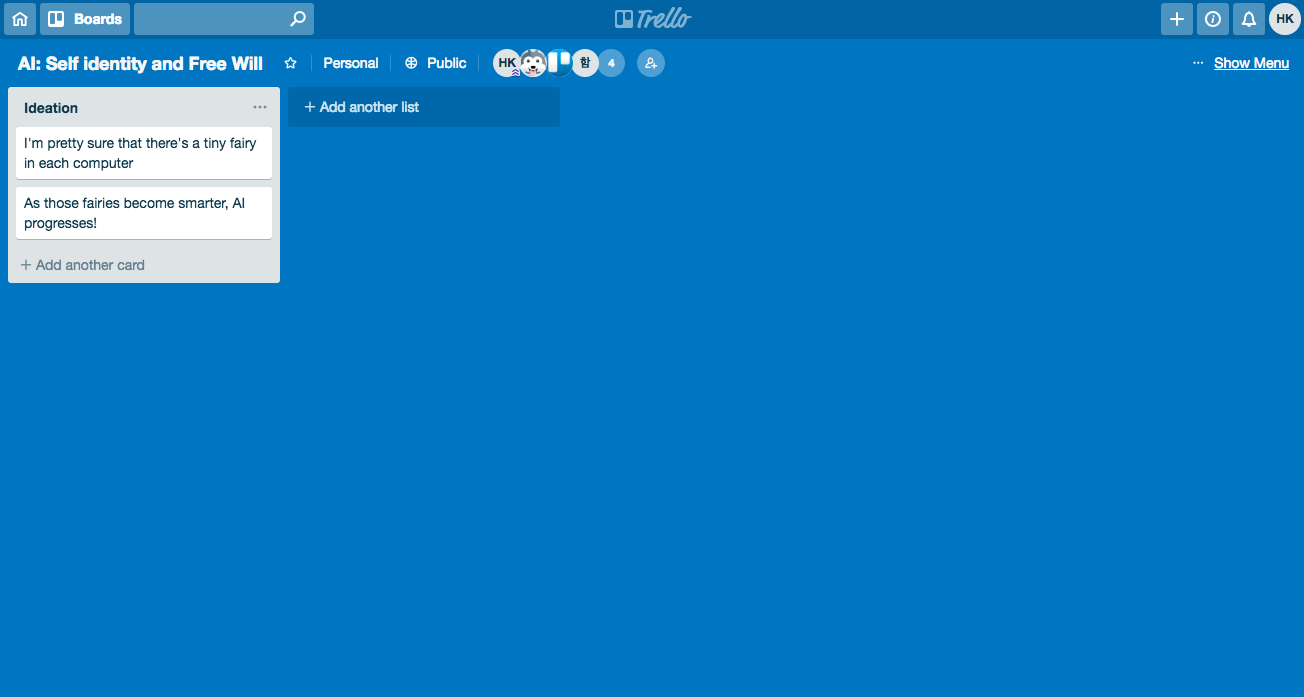 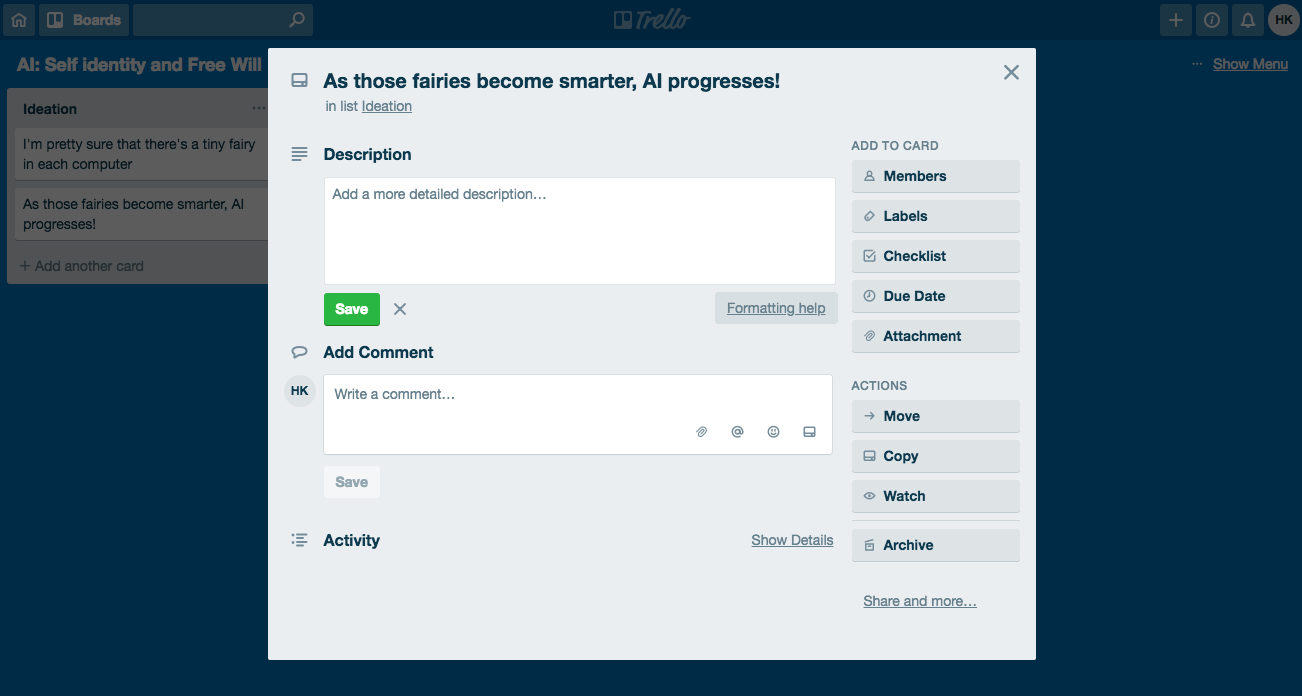 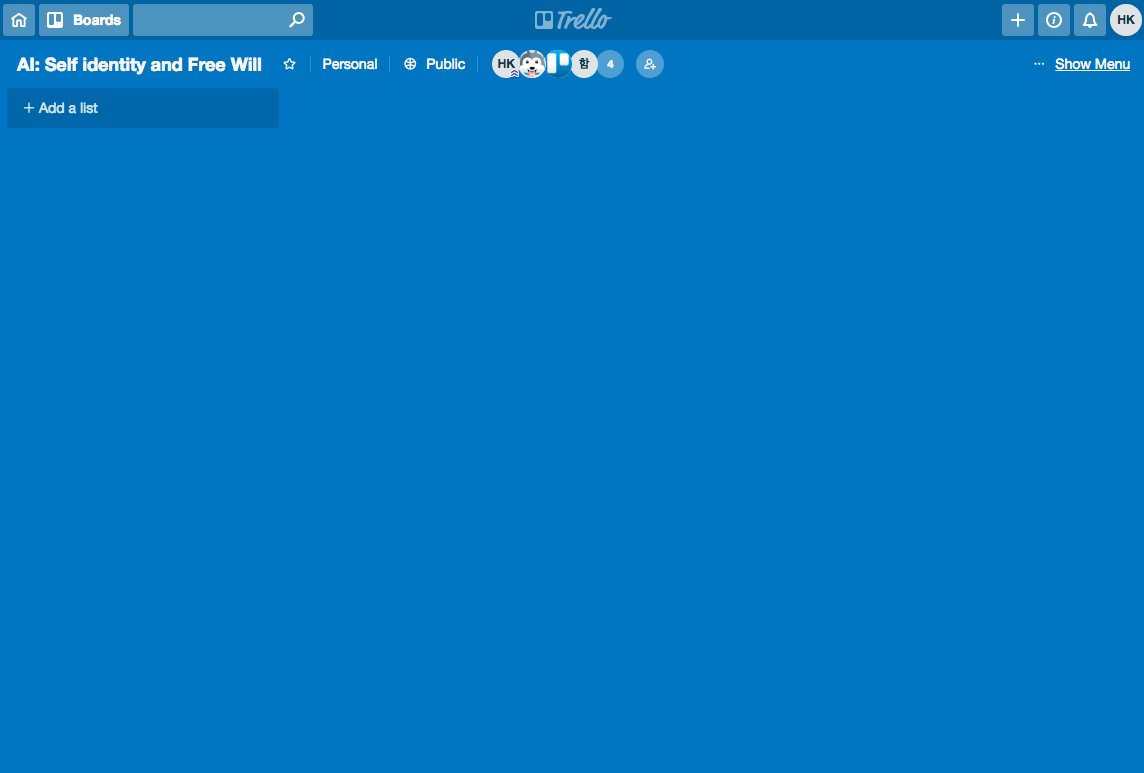 ‹#›
[Speaker Notes: Move and Copy features were not needed since there are usually zero connection between any two courses projects.]
CPA: Course Project Assistant
Storyboard - Scene #Trello’
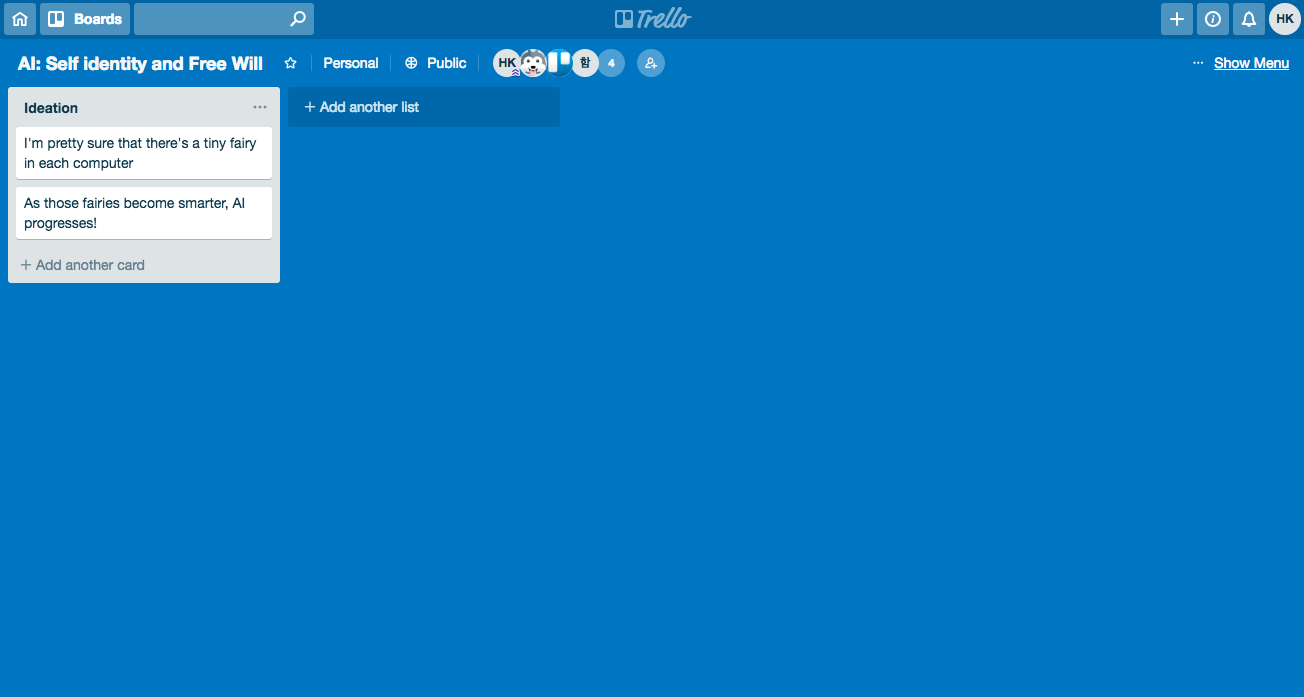 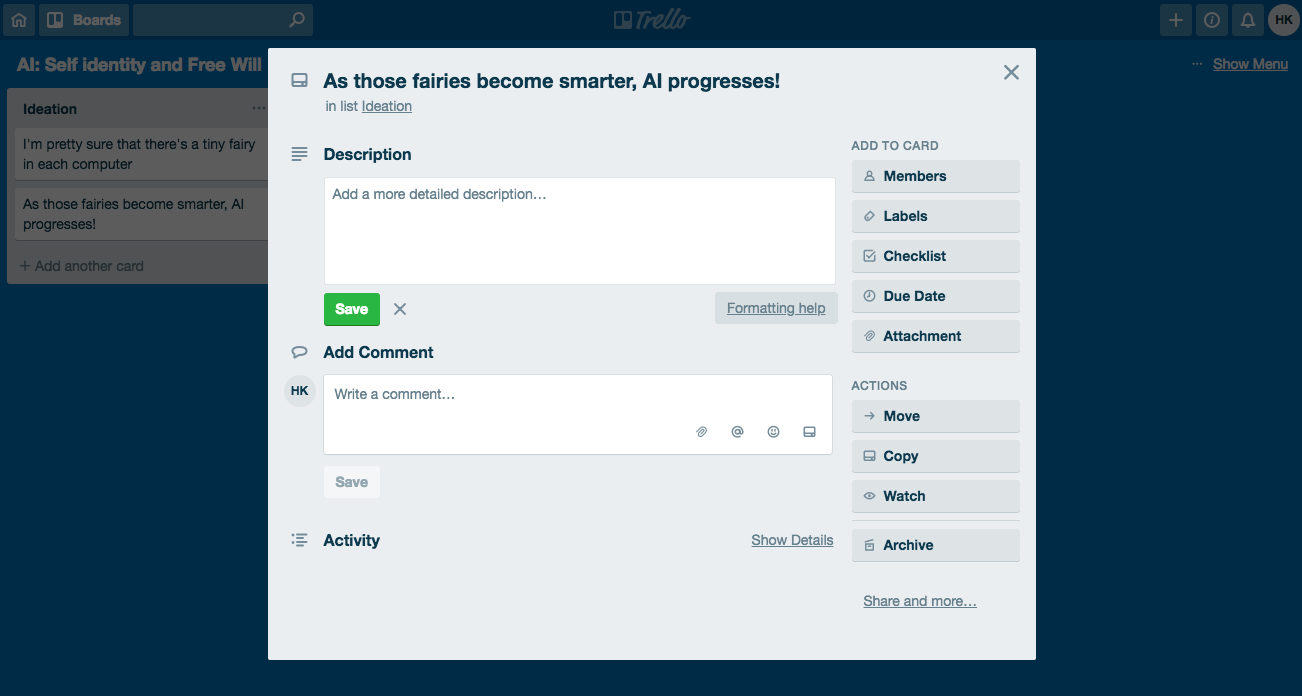 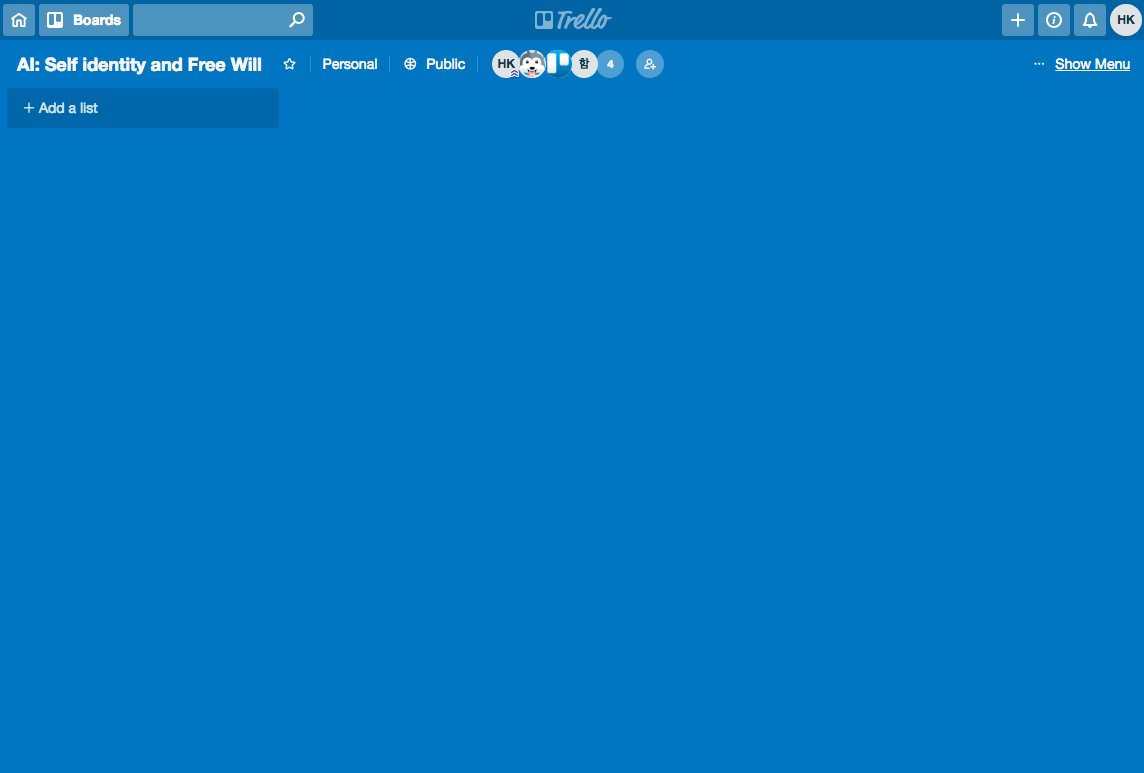 ‹#›
[Speaker Notes: Still don’t know what this archive is for.]
CPA: Course Project Assistant
Solution
‹#›
[Speaker Notes: So the team working on course projects wanted to find better solution for their course projects.

They googled and found:]
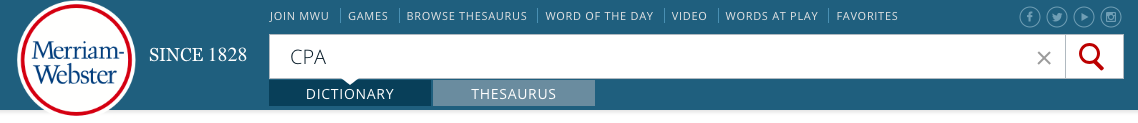 CPA: Course Project Assistant
Solution
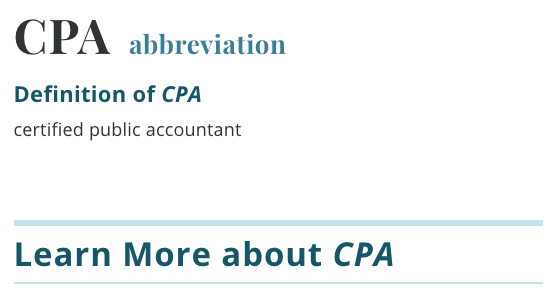 ‹#›
[Speaker Notes: CPA, not Certified Public Accountant]
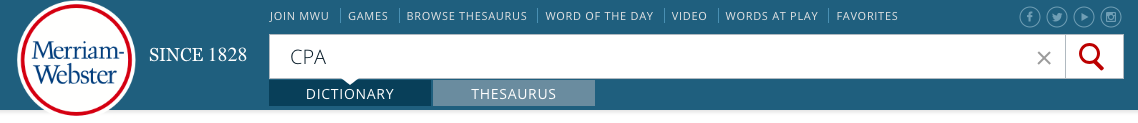 CPA: Course Project Assistant
Solution
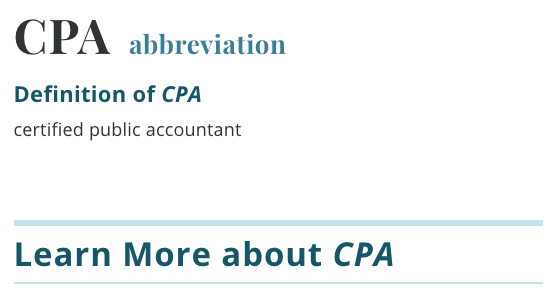 Project management tool; more intuitive and accessible than Trello,  
    more functional than Google Docs
‹#›
[Speaker Notes: So our solution is providing project management tool somewhere in between trello and google docs.
In other words, we will provide project management tool that is lighter than trello and more functional than google docs.]
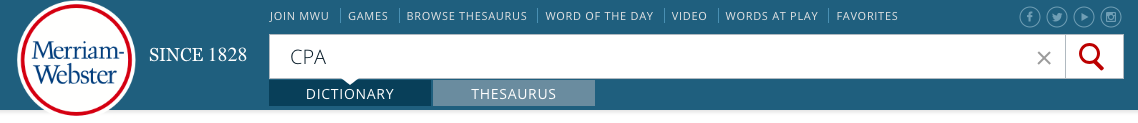 CPA: Course Project Assistant
Solution
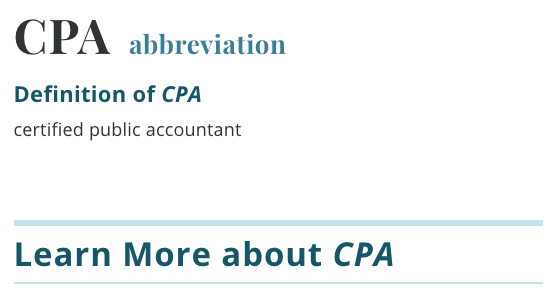 Project management tool; more intuitive and accessible than Trello,  
    more functional than Google Docs
‹#›
[Speaker Notes: CPA, Cool!
Lets learn more about CPA.]
CPA: Course Project Assistant
Solution
Mobile-friendly
Set up milestones based on working period
Peer assessment
‹#›
[Speaker Notes: So, our detailed solutions are this. 
We will provide mobile friendly environment. 
And we will provide setting up milestones based on working period.
And we will provide peer evaluation at each milestones.]
CPA: Course Project Assistant
Solution - Overview
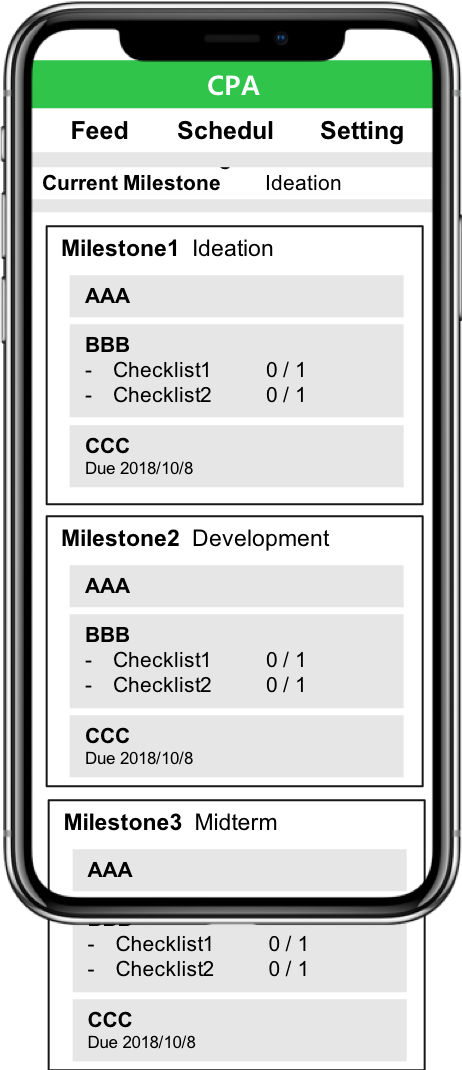 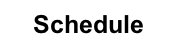 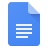 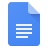 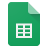 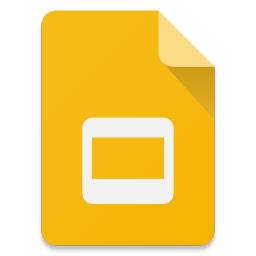 ‹#›
[Speaker Notes: This is brief overview of our solution. 
Let me explain detail about it.]
CPA: Course Project Assistant
Solution - Mobile Friendly Environment
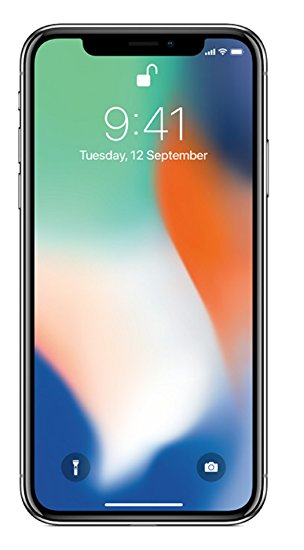 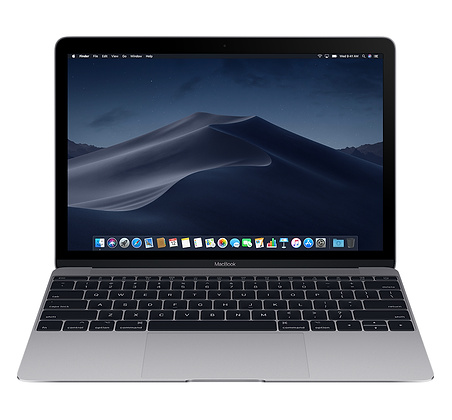 ‹#›
[Speaker Notes: Mobile browsing is important feature. 
In case of cs students, mobile browsing might not be important since they always bring their laptop. 
However, most of students bring their smartphone not laptop.
Therefore, easy browsing in mobile is useful feature for other students.]
CPA: Course Project Assistant
Solution - Mobile Friendly Environment
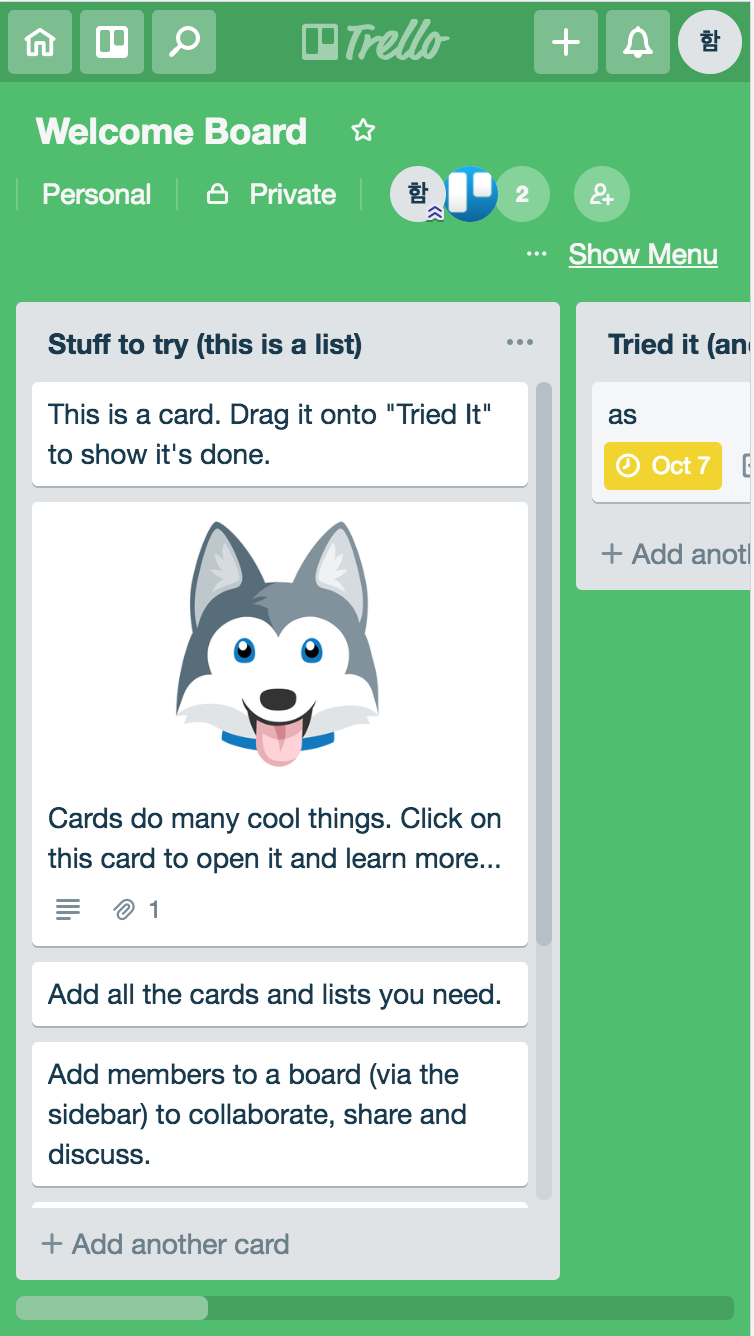 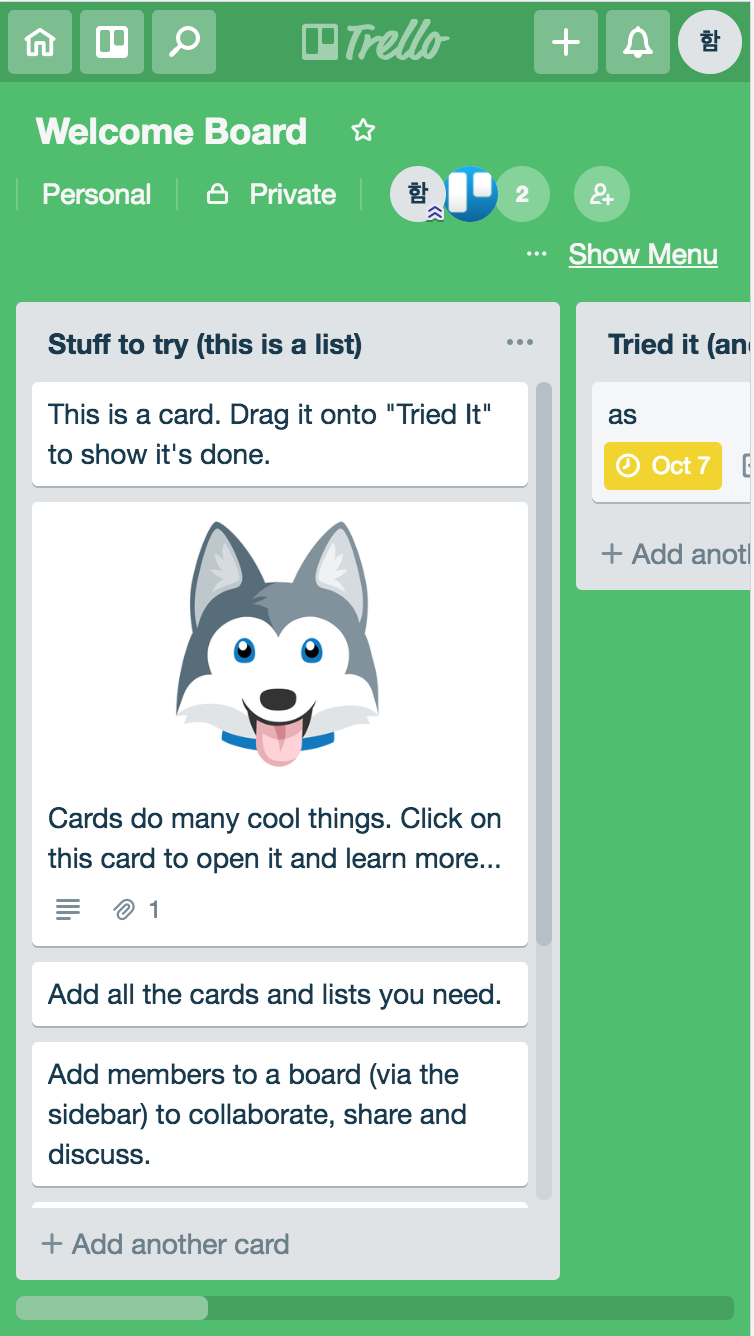 ‹#›
[Speaker Notes: This pictures explains how trello works. 
Trello has horizontal view and uses drag and drop to change position of todo list. 
However, we think that those are not mobile friendly features.]
CPA: Course Project Assistant
Solution - Mobile Friendly Environment
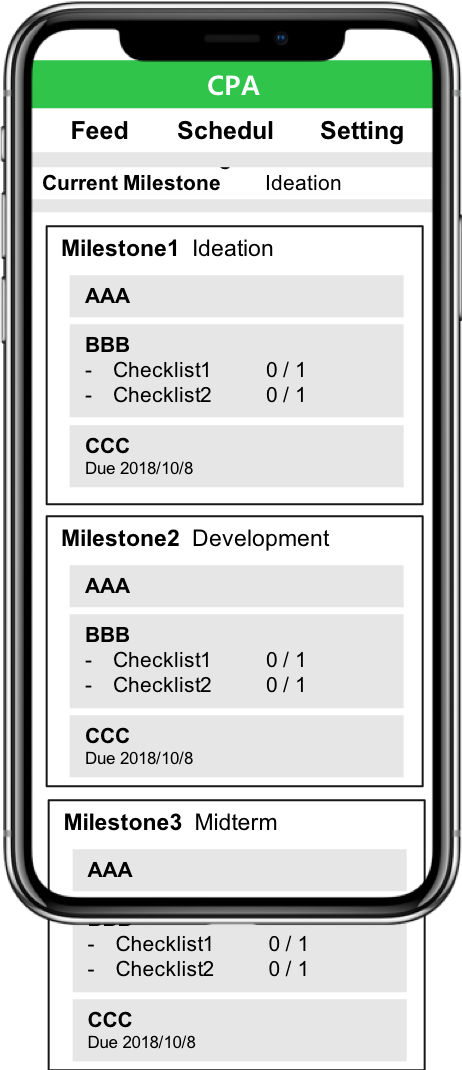 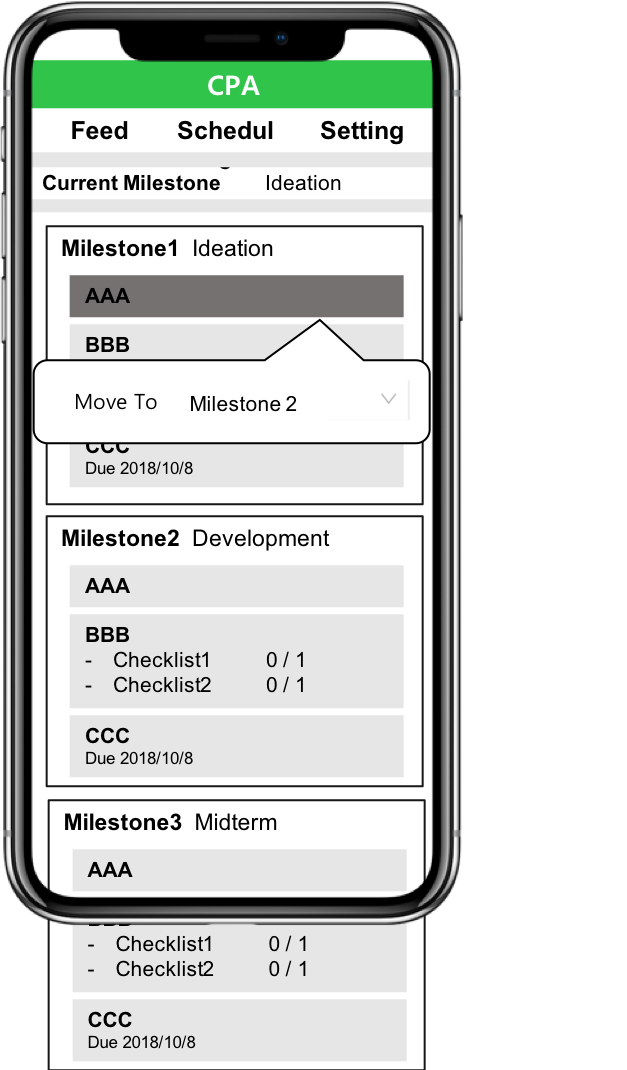 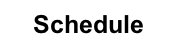 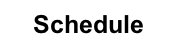 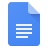 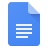 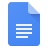 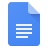 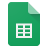 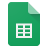 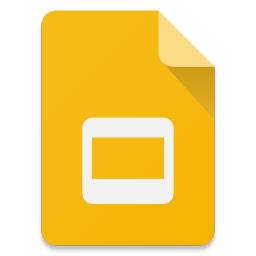 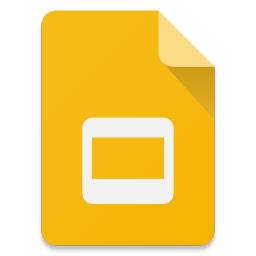 ‹#›
[Speaker Notes: Therefore, we will respectively change them to vertical view and button.]
CPA: Course Project Assistant
Solution - Mobile Friendly Environment
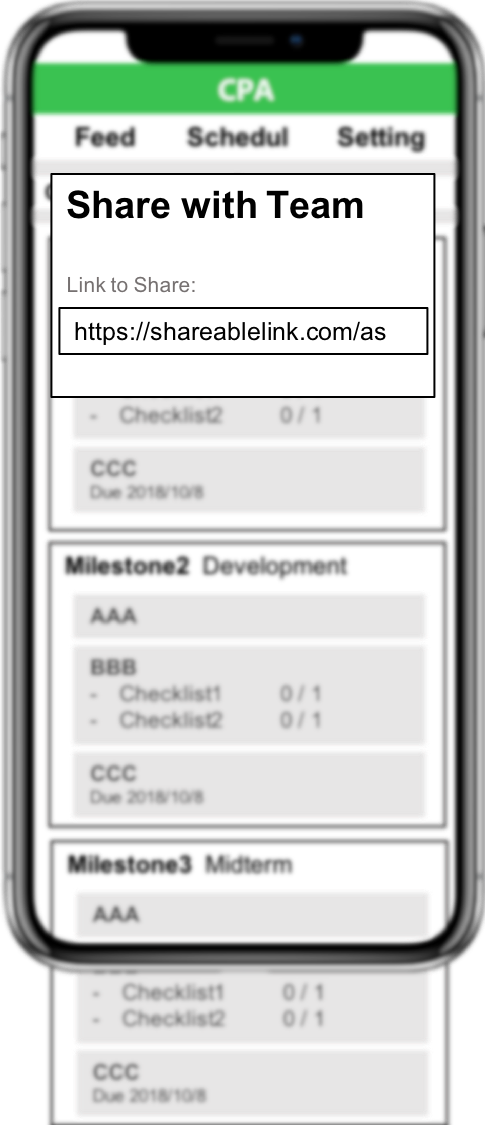 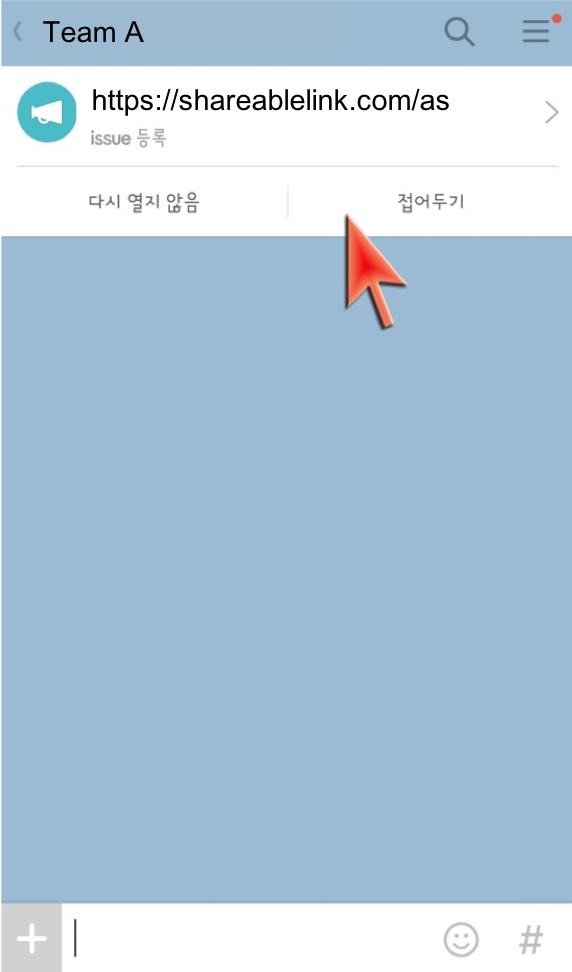 ‹#›
[Speaker Notes: Also, we will provide easy accessible link like google docs so that users can share its link at KAKAOTALK.]
CPA: Course Project Assistant
Solution - Provide Milestone
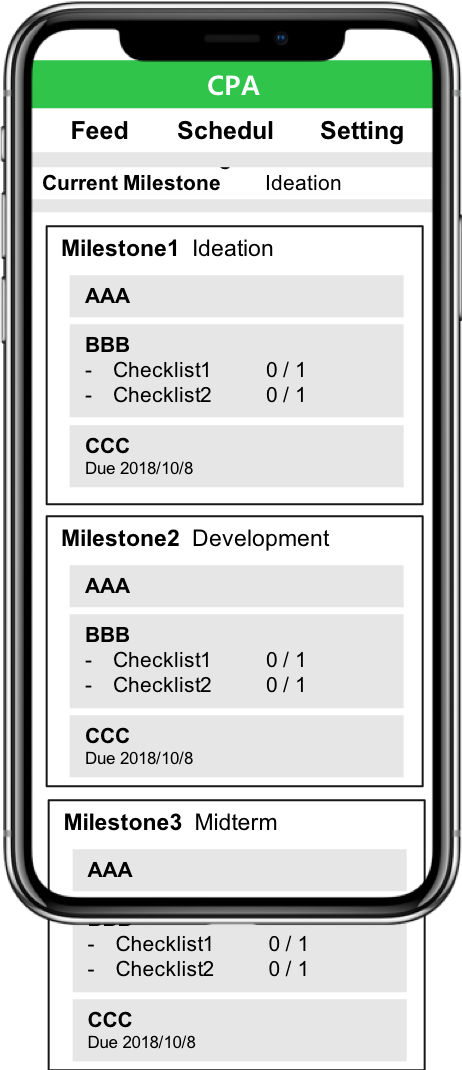 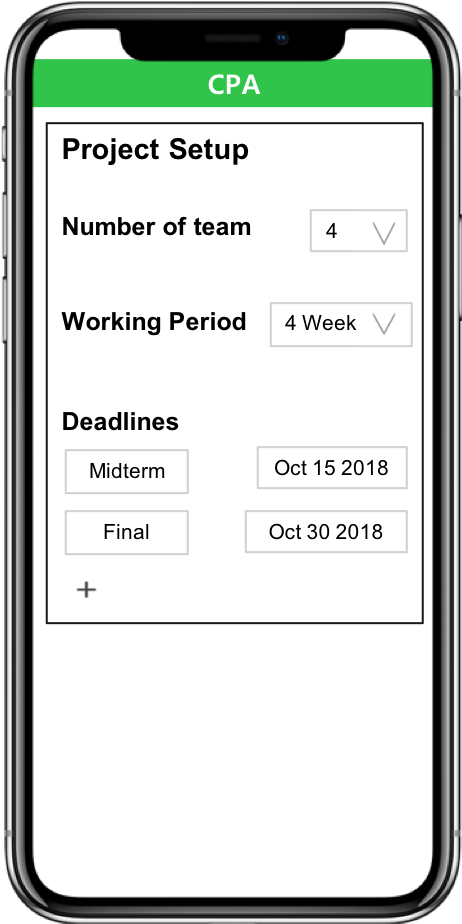 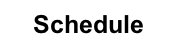 ‹#›
[Speaker Notes: In order to use other working management tools, users need to set lots of things that is troublesome. 
So, we provide generating milestones based on easy settings. 
Along the deadline, we set proper default milestones that is necessary for project. 
Of course, users can customize those default milestones.]
CPA: Course Project Assistant
Solution - Provide Milestone
Example: 4 Weeks / no mid-term presentation / final presentation in last week
Milestone 1: Ideation
MileStone 2: PPT (1st draft)
MileStone 3: PPT (2nd draft), Presentation Preparation
MileStone 4: Wrap-up, Final Presentation
‹#›
[Speaker Notes: For detailed example, let’s assume that user’s settings are 4 week and final presentation. 
Then we will generate four milestones like this in default.]
CPA: Course Project Assistant
Solution - Provide Milestone
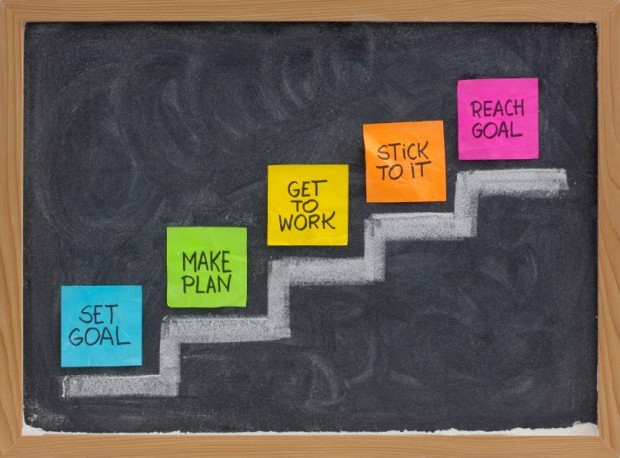 ‹#›
[Speaker Notes: Many course project teams do not have common goals when they are organized at first and each teammates have different direction. 
Therefore, providing them milestone gives team a direction to progress. 
Also, walking through the milestones, teammates can make some common goal at each step. 
Those common goals can increase teamwork and motivate teammates.]
CPA: Course Project Assistant
Solution - Provide Milestone
Not too long or too short period (1 month ~ 1 semester)
Two to Six members
Open-ended (short-term research / presentation)
Strongly course-related
Tasks with strict deadline (presentation, report)
‹#›
[Speaker Notes: (시간 없으면 넘기기)
This is the slide we’ve showed before. (한박자 쉬고) 
“Providing Milestone” will eventually help the team to organize their work with respect to strict deadlines.]
CPA: Course Project Assistant
Solution - Peer Assessment
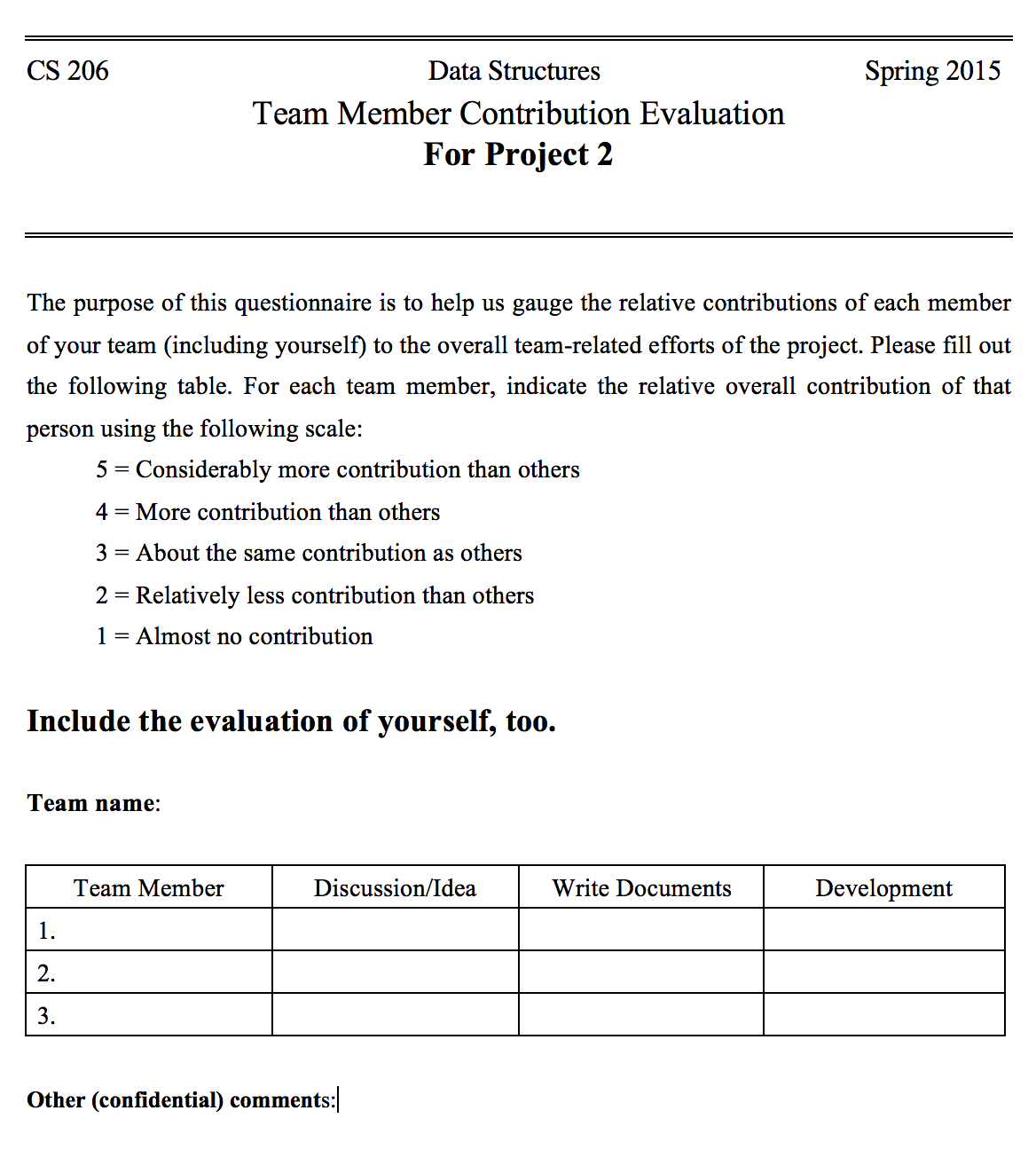 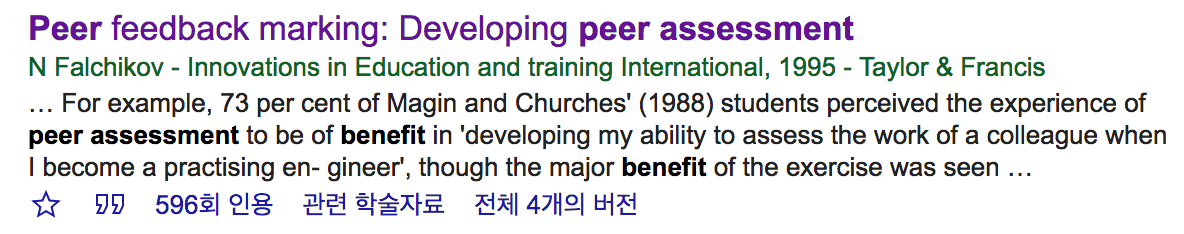 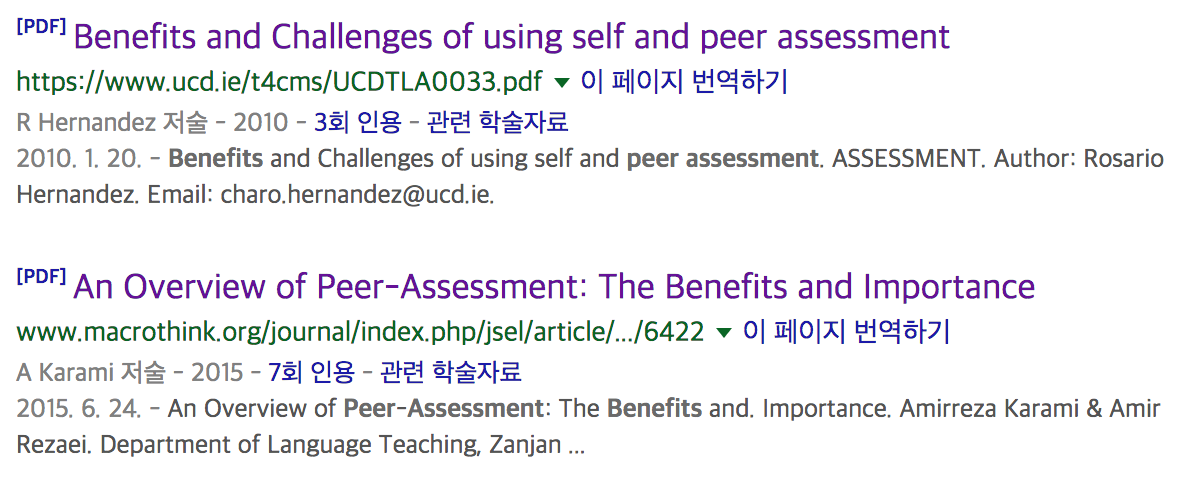 ‹#›
[Speaker Notes: Our solution is making project management tool. 
As a management perspective, motivating teammates is important part. 
Therefore, we added peer assessment feature. 
There are a lot of courses that uses peer assessment. 
Left one is peer assessment form of the course that I took. 
Also, there are many studies that peer assessment is beneficial to team projects.]
CPA: Course Project Assistant
Solution - Peer Assessment
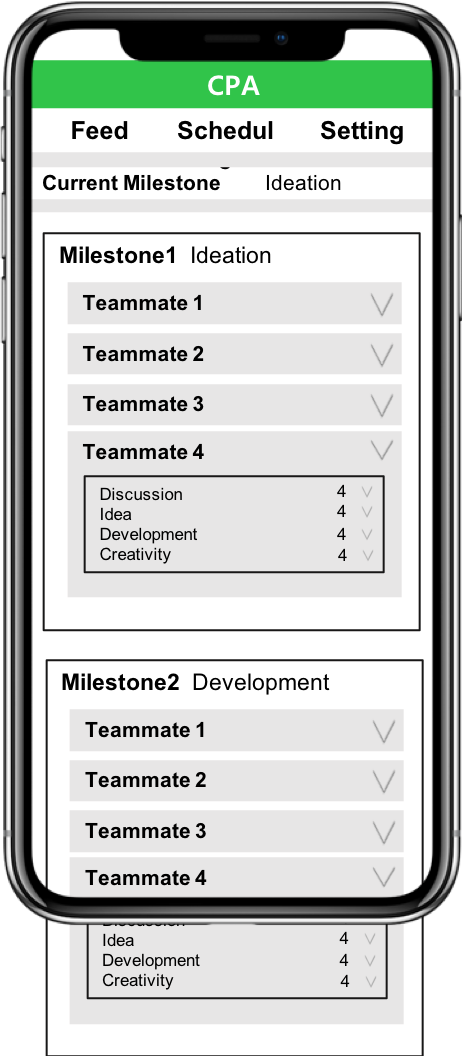 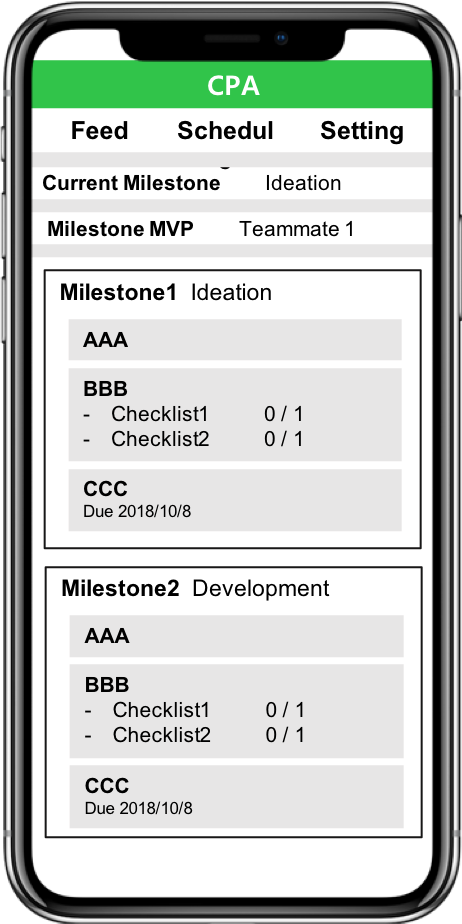 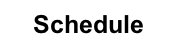 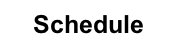 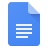 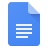 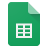 ‹#›
[Speaker Notes: For each milestones, we will provide peer assessment form. 
Based on peer assessment result, we will select MVP.
Then, like red box, we will announce MVP of each milestone. 
We also consider to visualize statistical result.]
CPA: Course Project Assistant
Solution - Peer Assessment
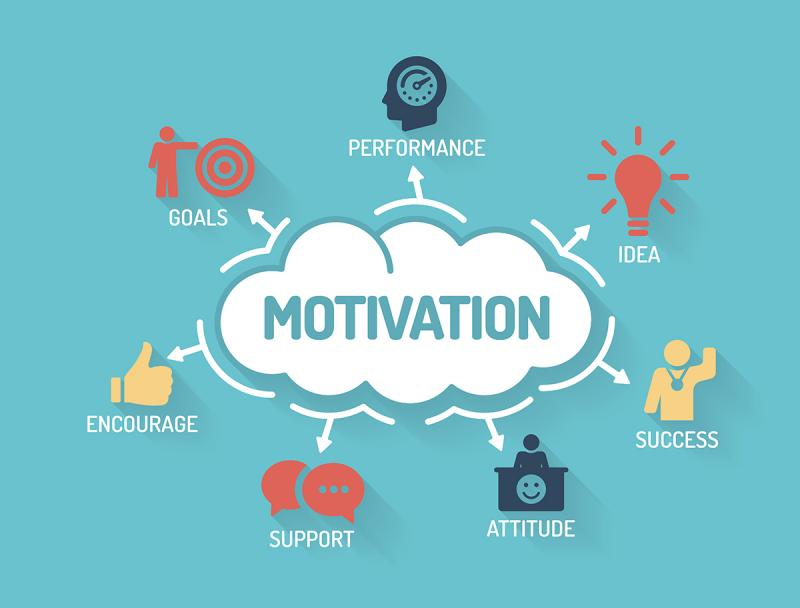 ‹#›
[Speaker Notes: Peer assessment motivate teammates since teammates can check their performances.
And it increases productivity of team. 
Also, it can be helpful for instructors since instructors can know who did well at each milestone and track each students performances.]
CPA: Course Project Assistant
Current Status
Trello Clone Tutorial (In progress)
UI / UX Design (In progress)
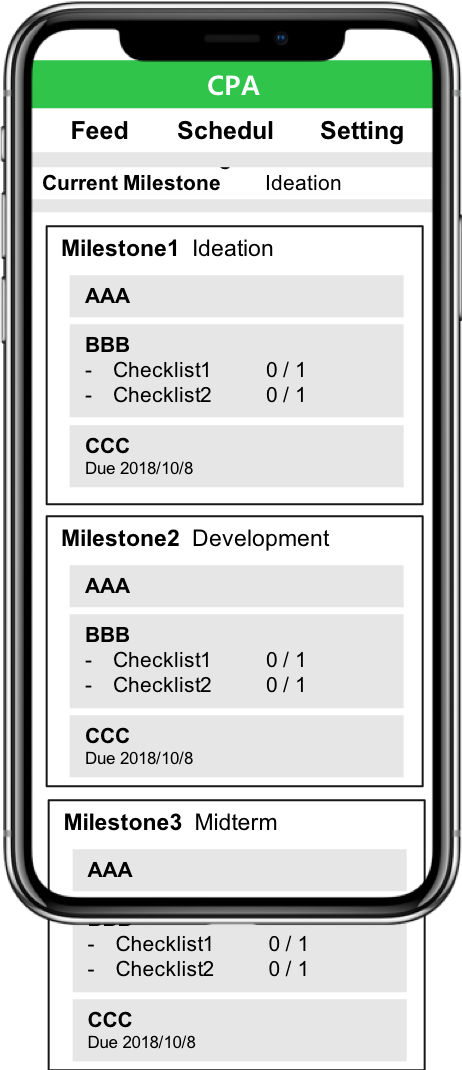 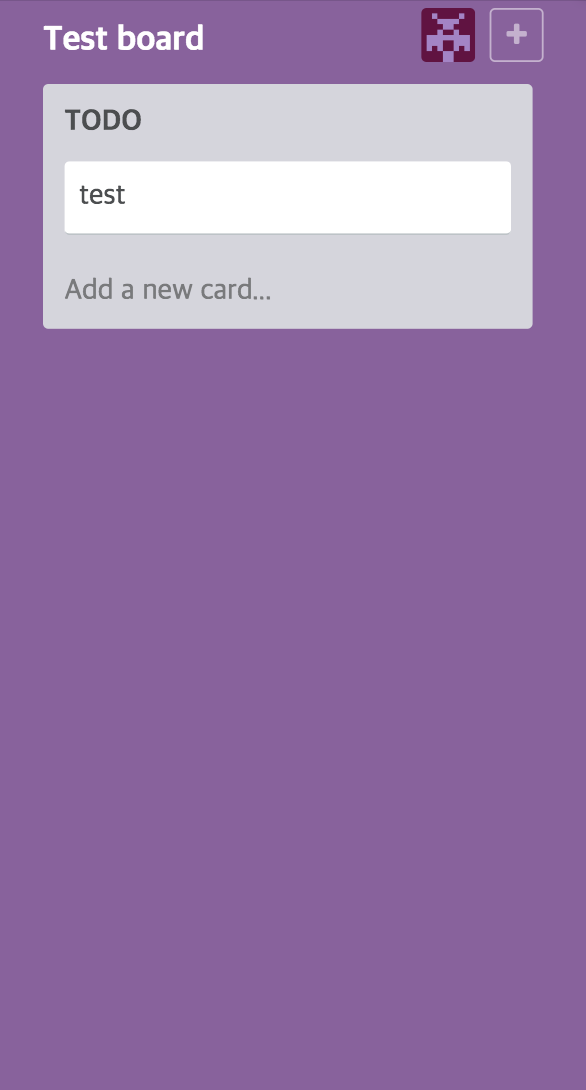 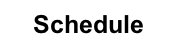 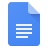 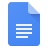 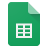 ‹#›
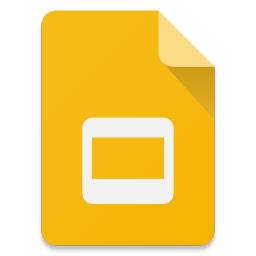 [Speaker Notes: This is our current status. 
We did some trello clone tutorial and UI / UX design.]
CPA: Course Project Assistant
Milestones
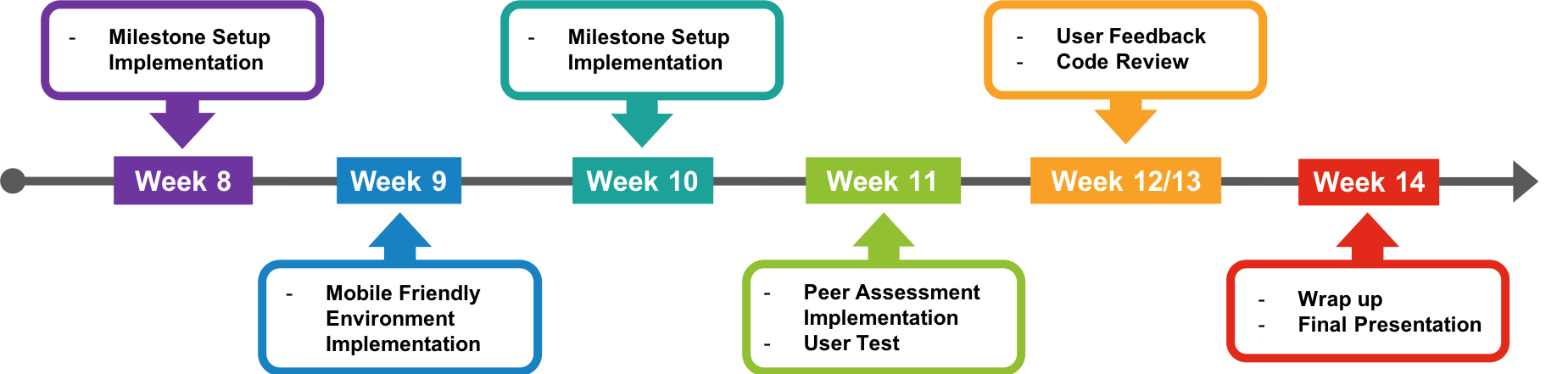 UI / UX Design
Trello Tutorial
‹#›
[Speaker Notes: Until week 11, we will implement all of our solutions. 
Then, we will do some user tests and get feedback. 
In week 12 and 13, we will adjust our project along the user feedback and do some code reviews. 
In week 14, we will wrap-up our project and prepare for final presentation.]
CPA: Course Project Assistant
Role
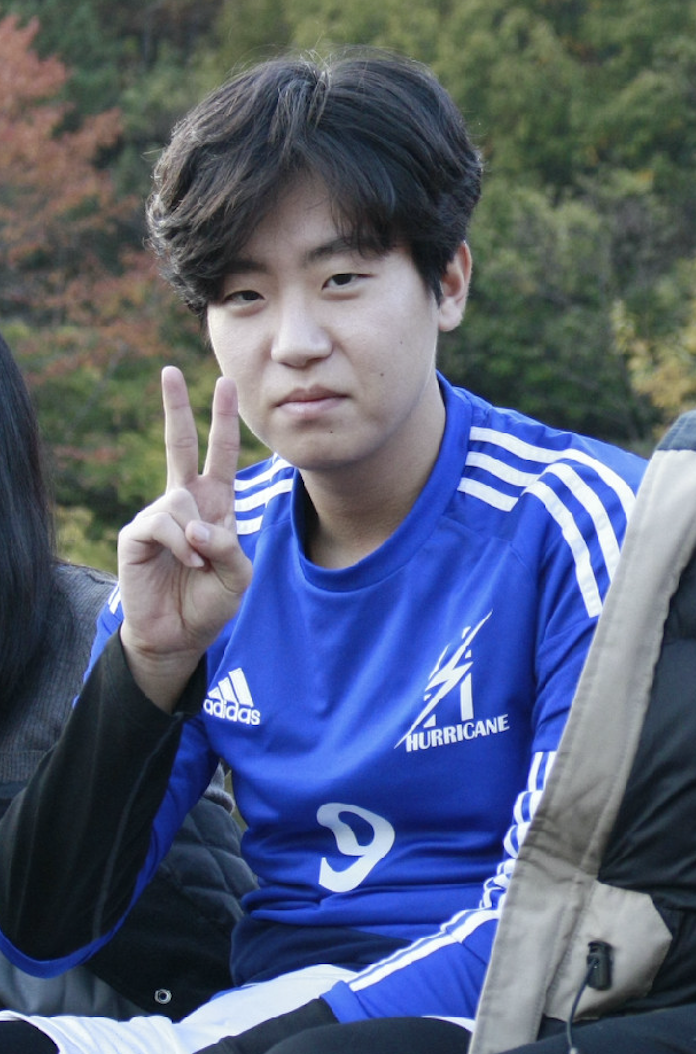 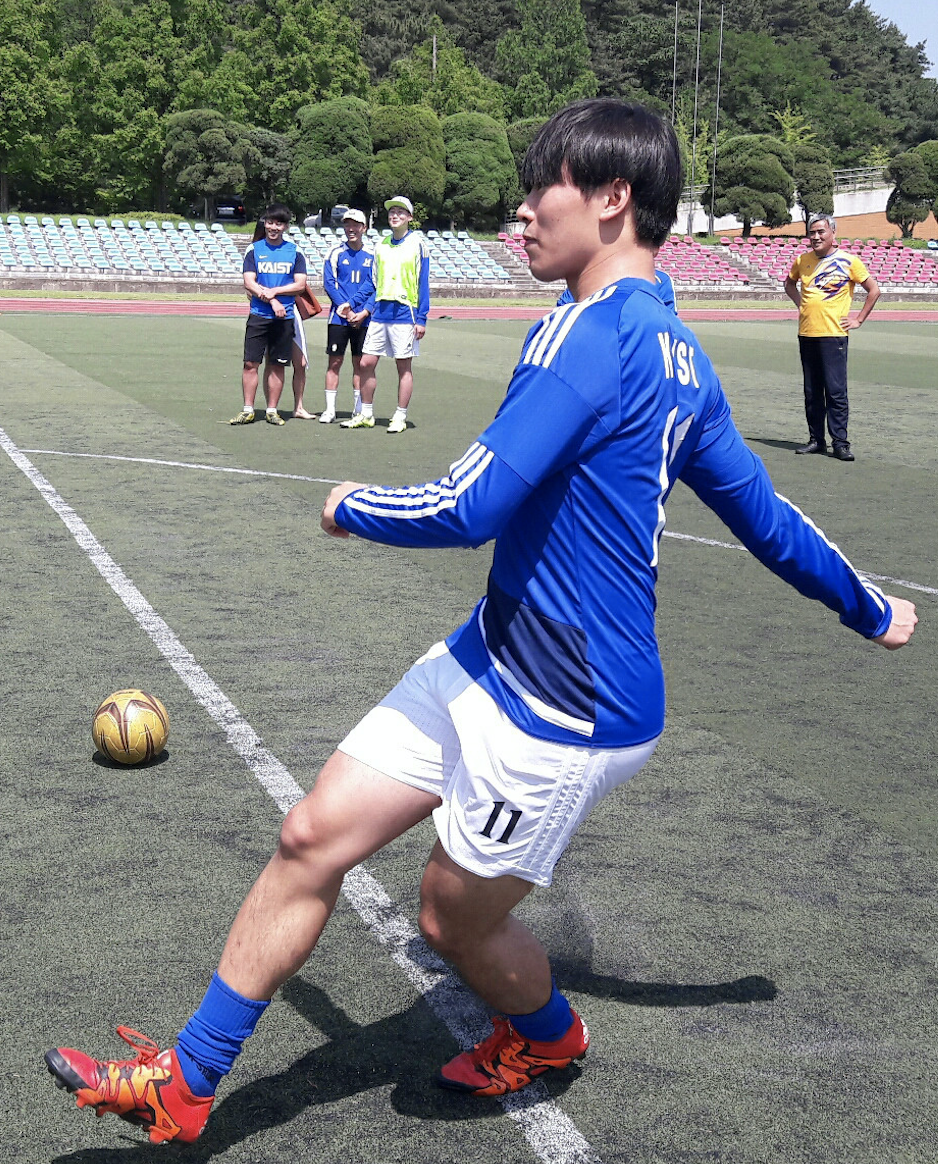 Hyunsu Kim
Lead Developer
Overall Architecture
UI/UX Design and Implementation
HyungRok Ham
Sub Developer
Functionalities
User Test
‹#›
[Speaker Notes: This is our role. 
Hyunsu will lead development and I will support him.]
CPA: Course Project Assistant
Manage Course Projects with
C P A
‹#›
[Speaker Notes: We hope you manage your course projects with CPA. 
Thank you for listening.]
CPA: Course Project Assistant
Appendix
‹#›
CPA: Course Project Assistant
Storyboard - Scene #Google Docs
‹#›
[Speaker Notes: I asked how many docs and slides did you keep working on each project?]
CPA: Course Project Assistant
Storyboard - Scene #Google Docs
‹#›
[Speaker Notes: And they replied:

What we found interesting is that each course project includes giving a presentation so that 1 or 2 slides they had to keep. Also, even though the project doesn’t include report submission, each team in average kept 3 to 4 slides]
CPA: Course Project Assistant
Storyboard - Scene #Google Docs
3.5 Docs + 1.6 Slides per Team
‹#›
CPA: Course Project Assistant
Storyboard - Scene #Google Docs
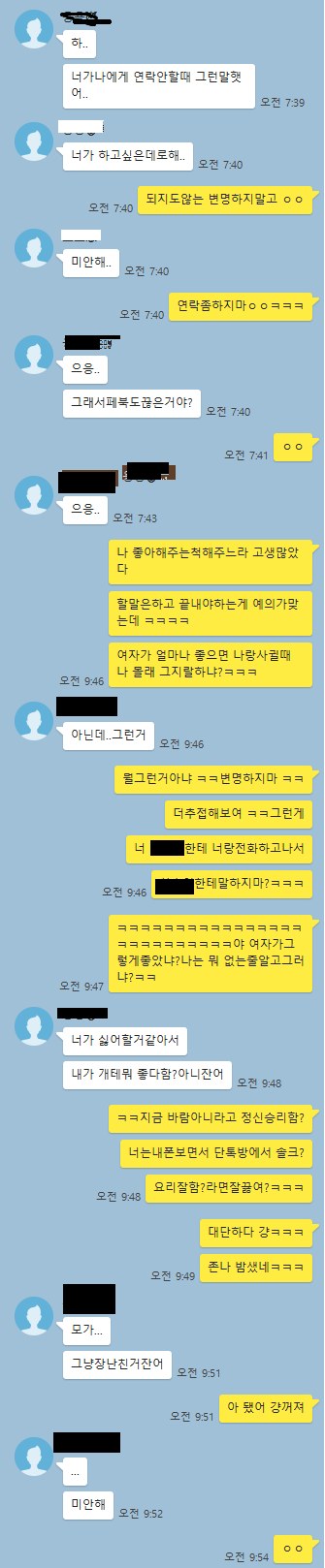 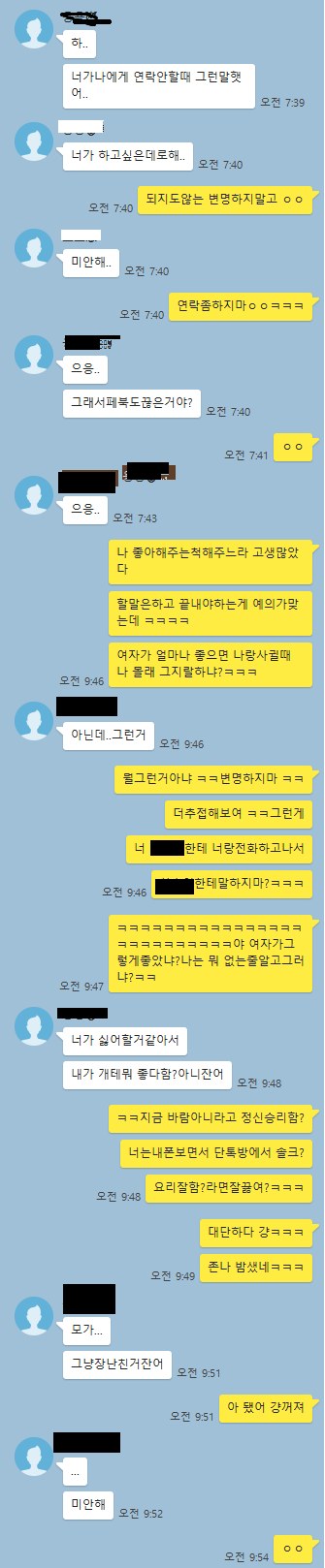 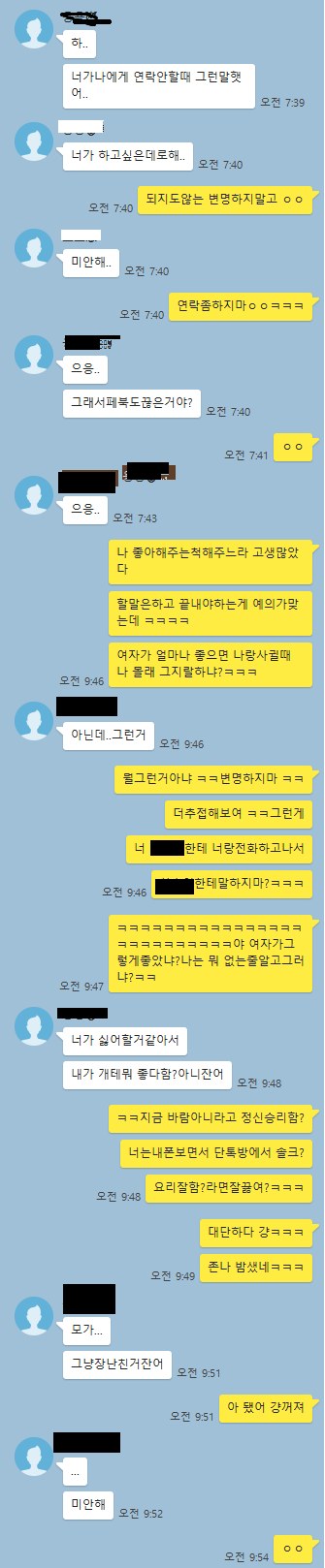 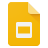 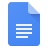 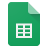 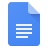 ...
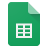 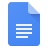 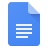 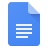 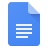 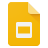 ‹#›
[Speaker Notes: Thus, this may not be a non-sense at all.]
CPA: Course Project Assistant
Storyboard - Scene #Google Docs’
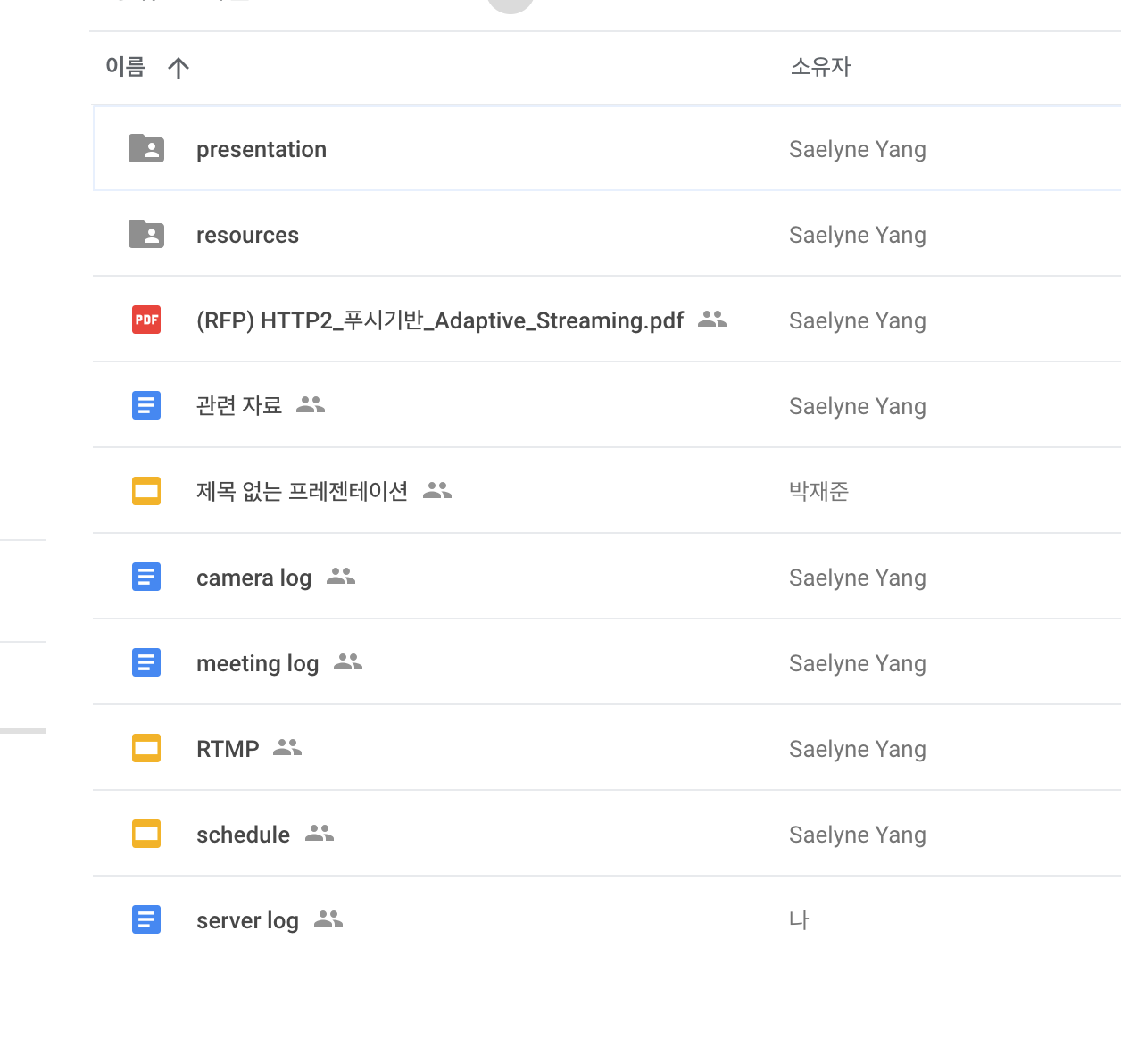 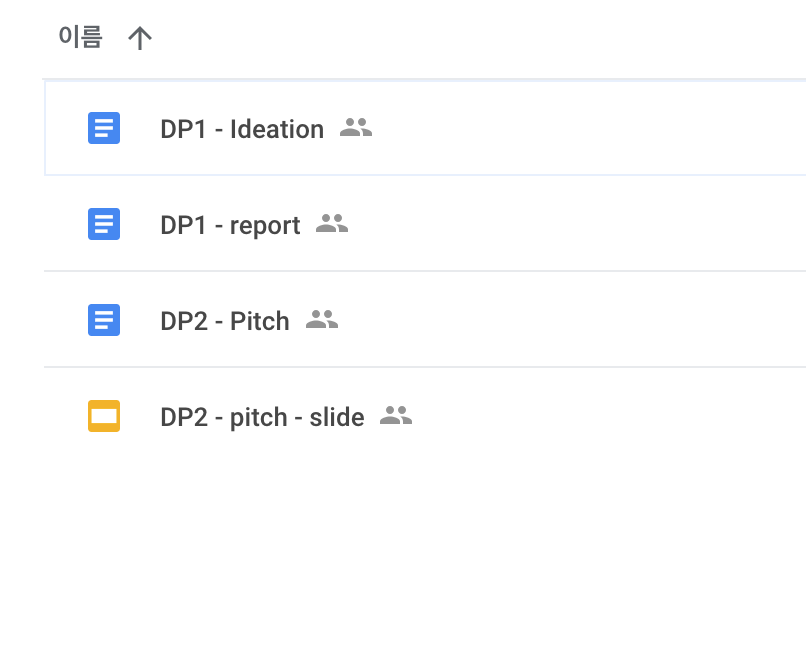 ‹#›
[Speaker Notes: You may think that such problem will be easily solved with consistent naming and using additional directories like this:]
CPA: Course Project Assistant
Storyboard - Scene #Google Docs’
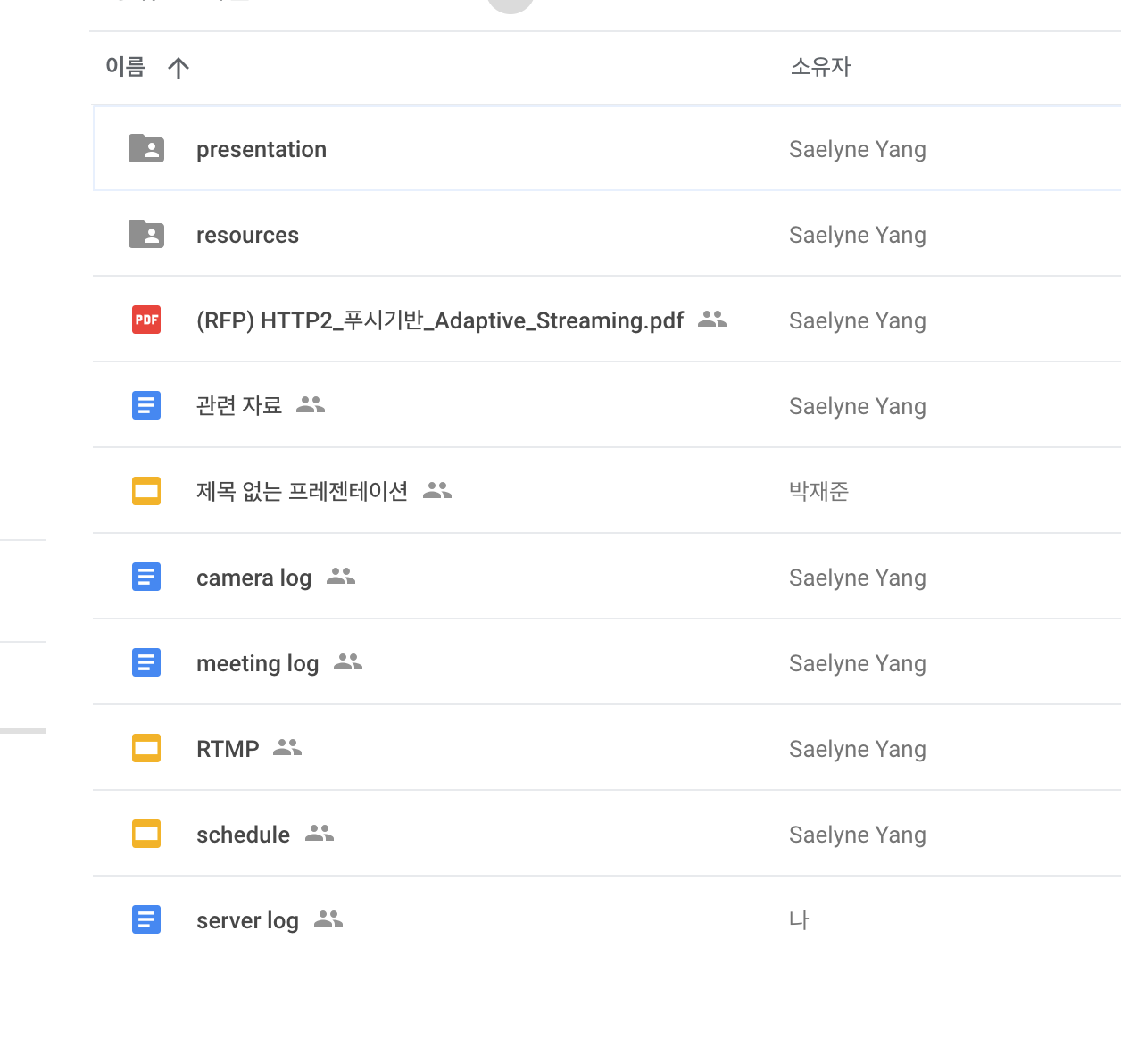 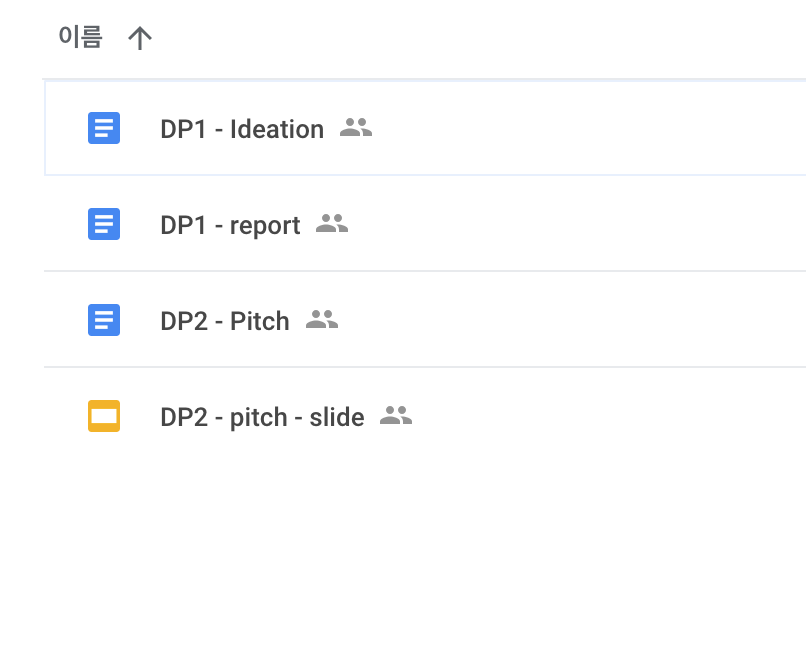 Good habit :)
‹#›
[Speaker Notes: This is a good habit. We encourage you to do this.

If you feel like it takes additional time and effort to do such thing,]
CPA: Course Project Assistant
Storyboard - Scene #Google Docs’
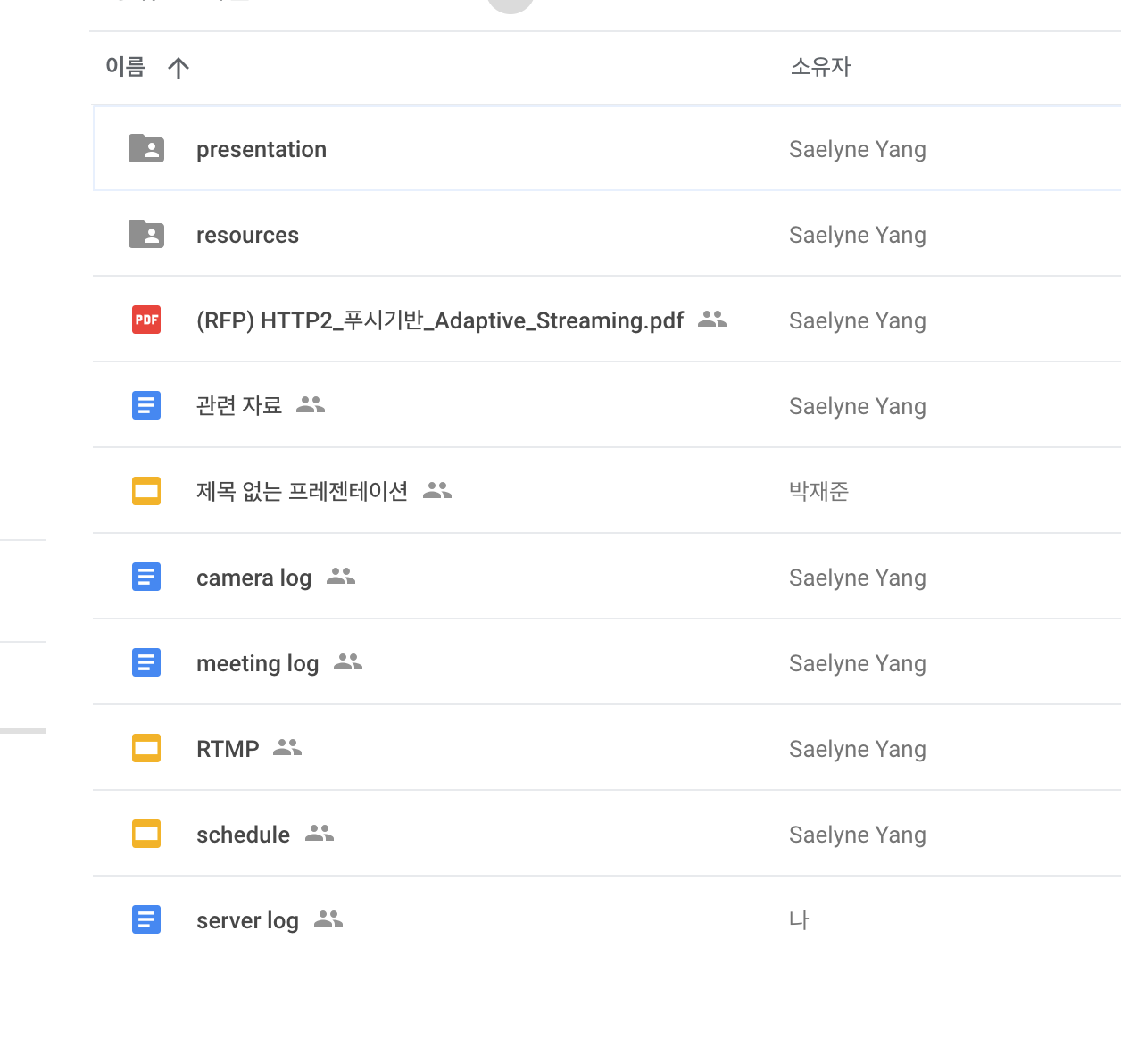 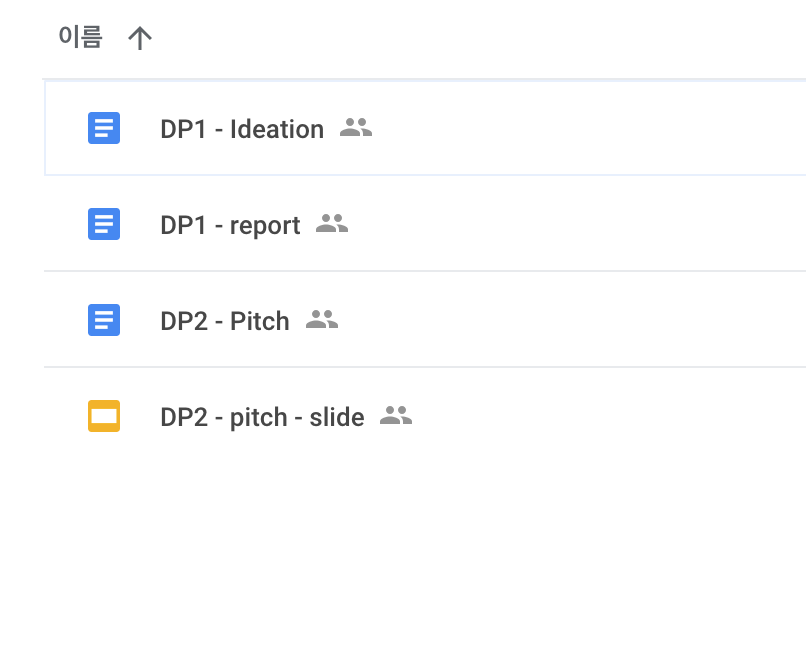 Simpler & Easier,
Provide dir. view with context
‹#›
[Speaker Notes: Naming becomes easily inconsistent as document A was made by member A
And Document B made by the other member B.

Also, if your team is not familiar with google drive, organizing with additional directories may be difficult.]
CPA: Course Project Assistant
Storyboard - Scene #Google Docs’
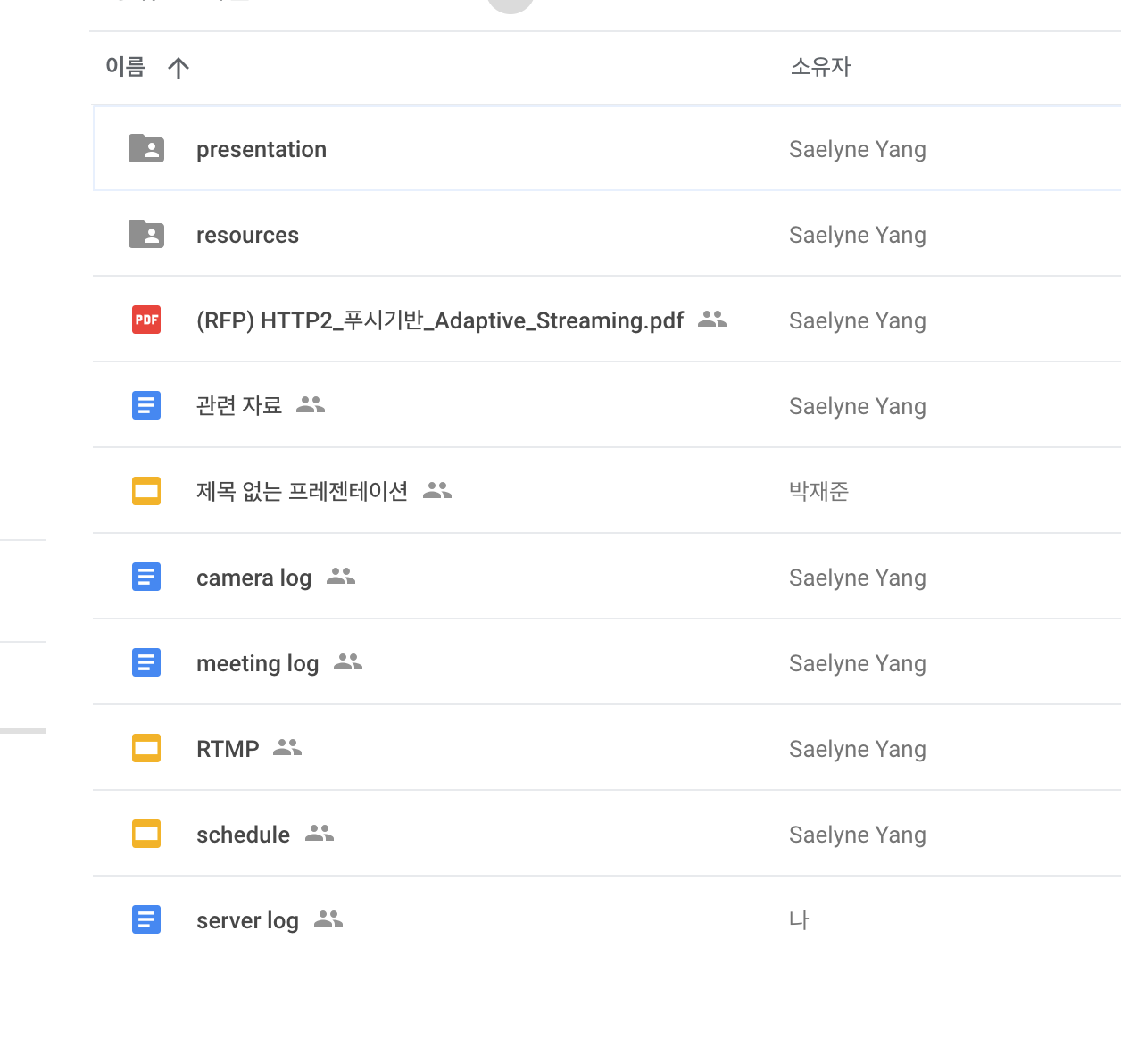 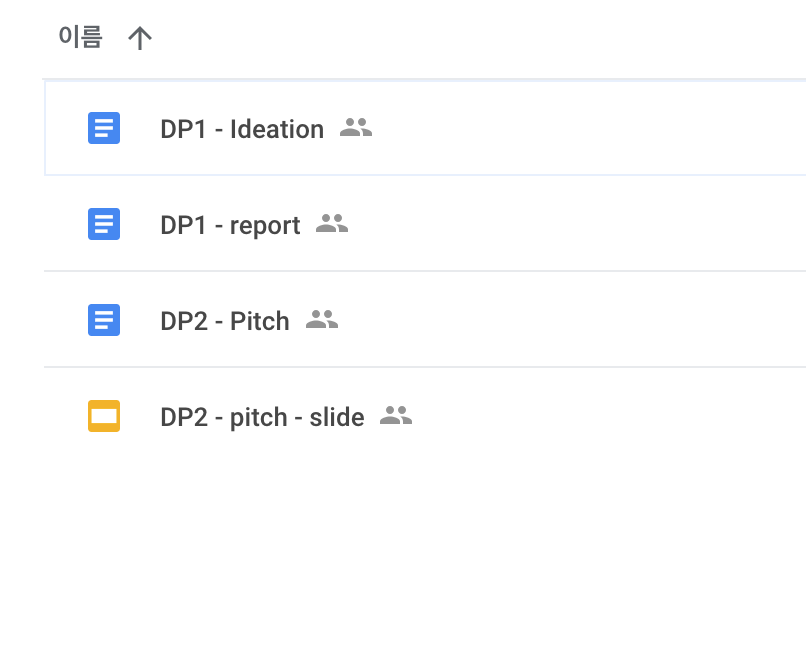 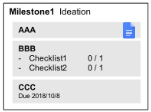 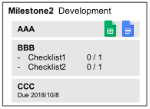 Simpler & Easier,
Provide dir. view with context
‹#›
[Speaker Notes: Thus, we]
CPA: Course Project Assistant
Storyboard - Scene #Google Docs’
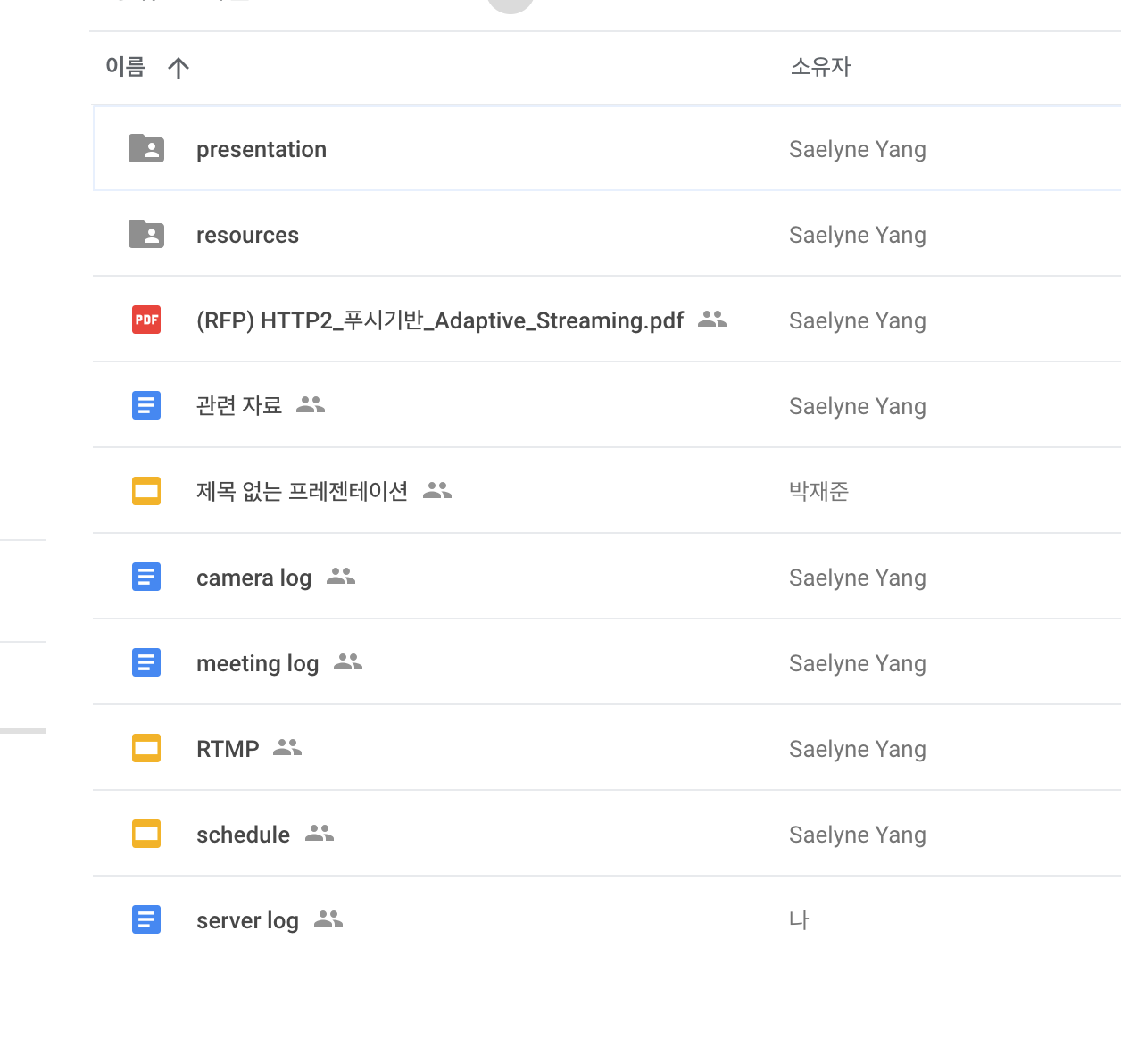 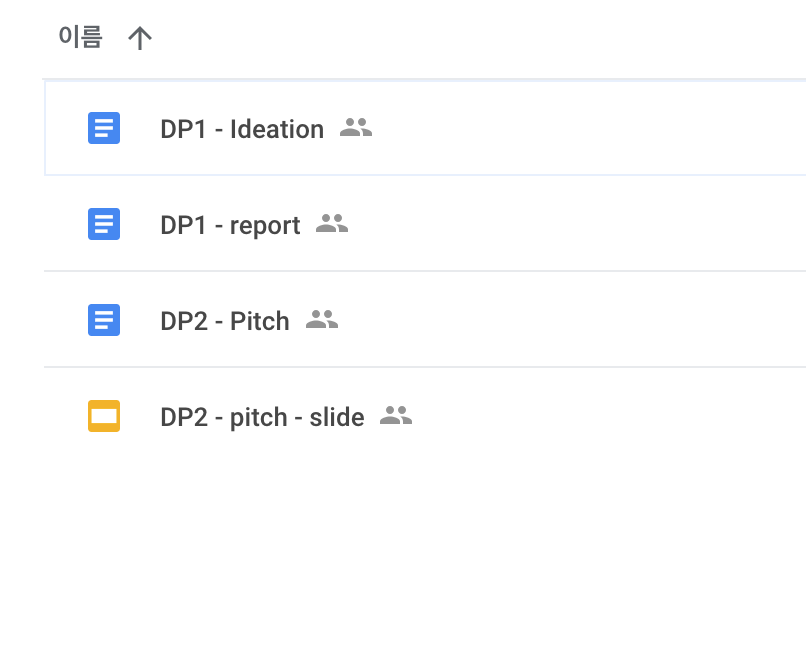 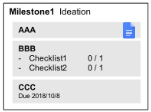 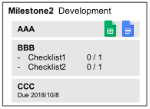 Simpler & Easier,
Provide dir. view with context
‹#›
[Speaker Notes: 구글 닥스를 저번엔 A가 만들었따가, 이번엔 B가 만들었다가 하면서 네이밍 통일이 어렵다.
조마다 구글 드라이브 디렉토리 사용이 어려운 조원들이 있을것이다.]